Unit 1 How can I get there？
A Let's learn
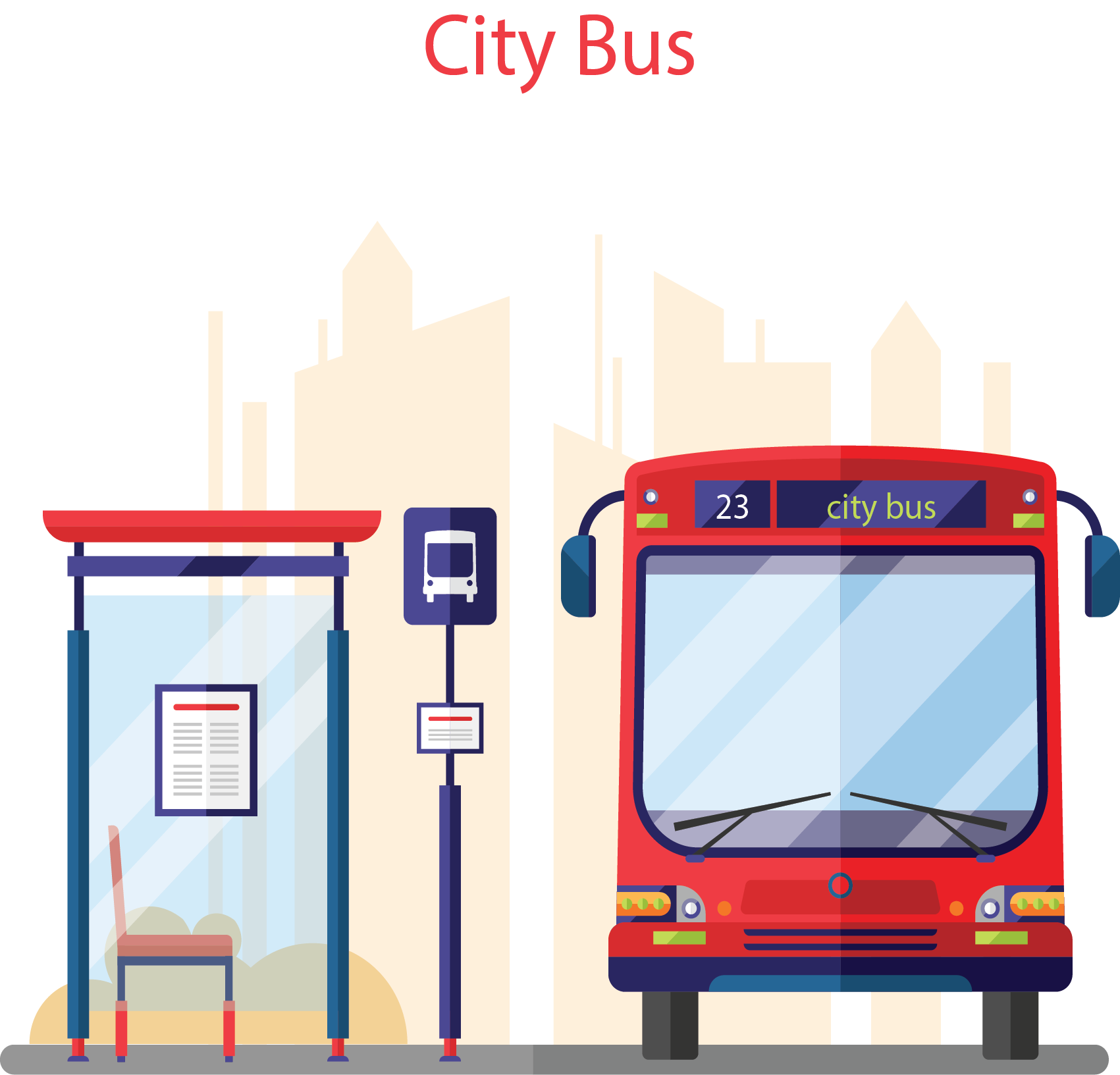 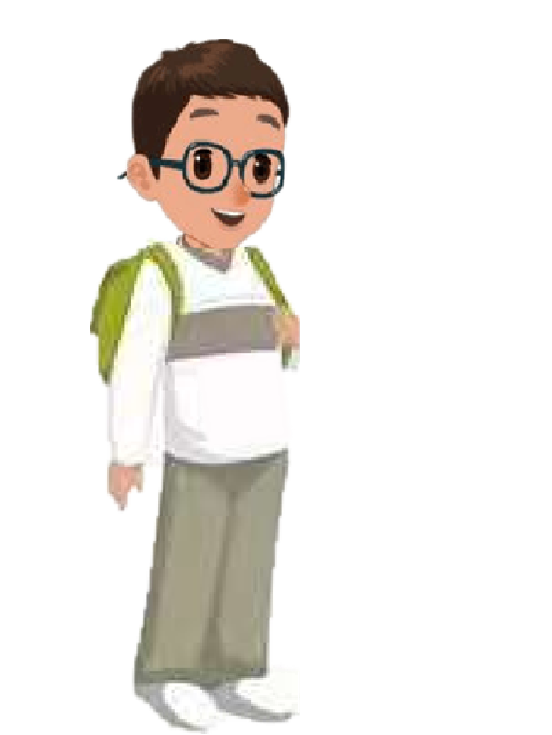 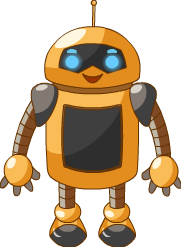 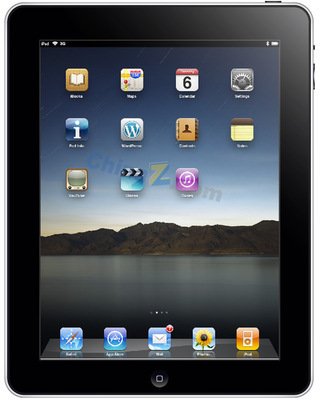 Let's sing
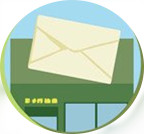 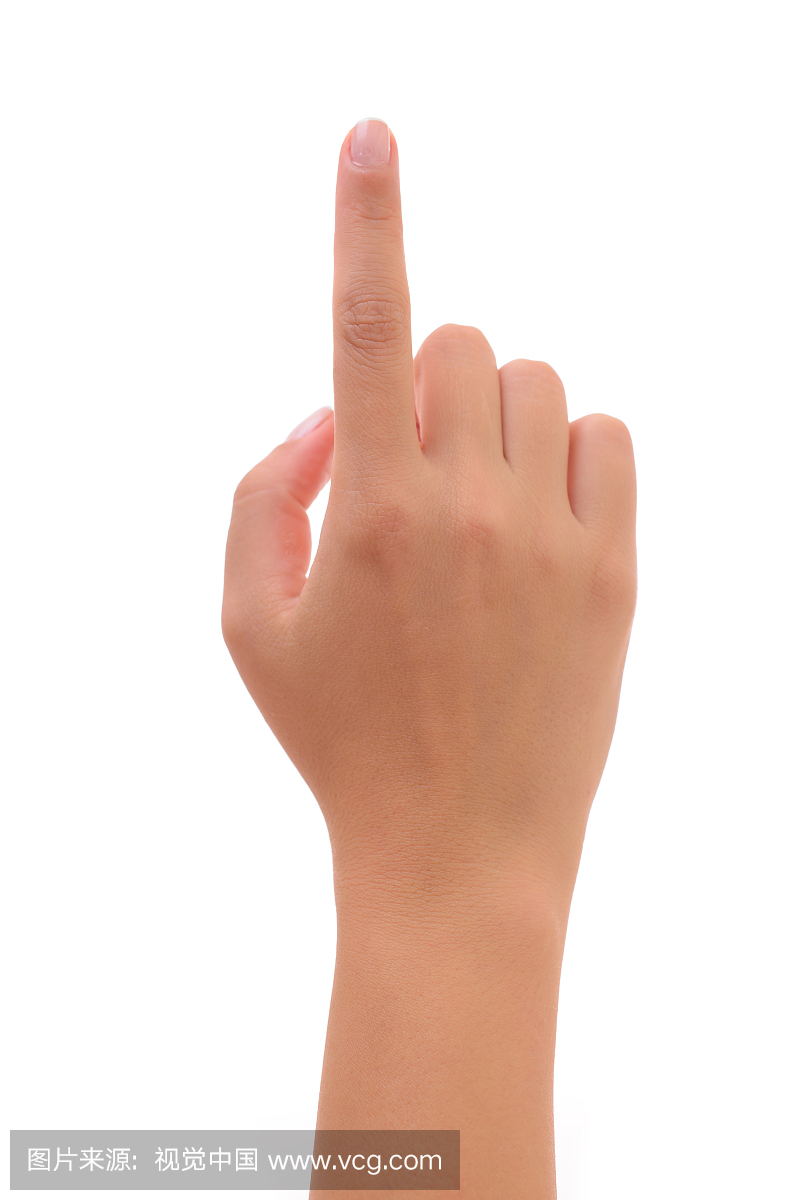 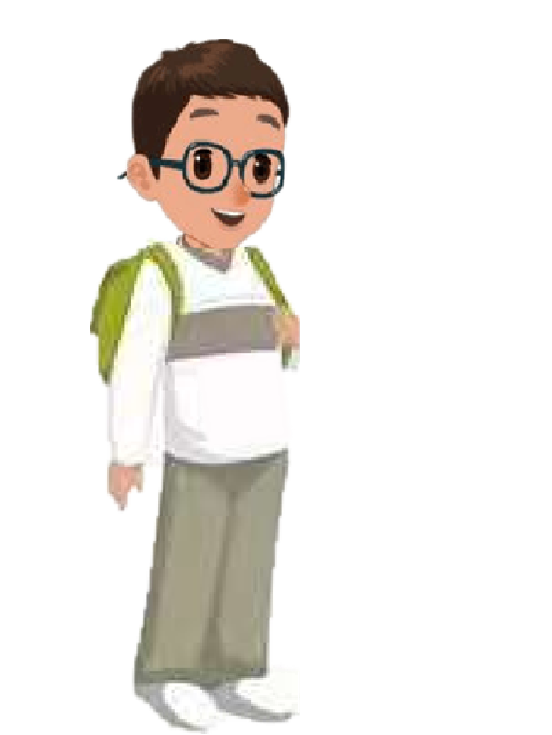 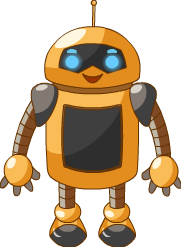 Today Wu Yifan and Robin go to the science museum.
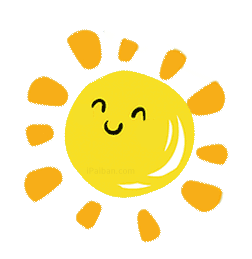 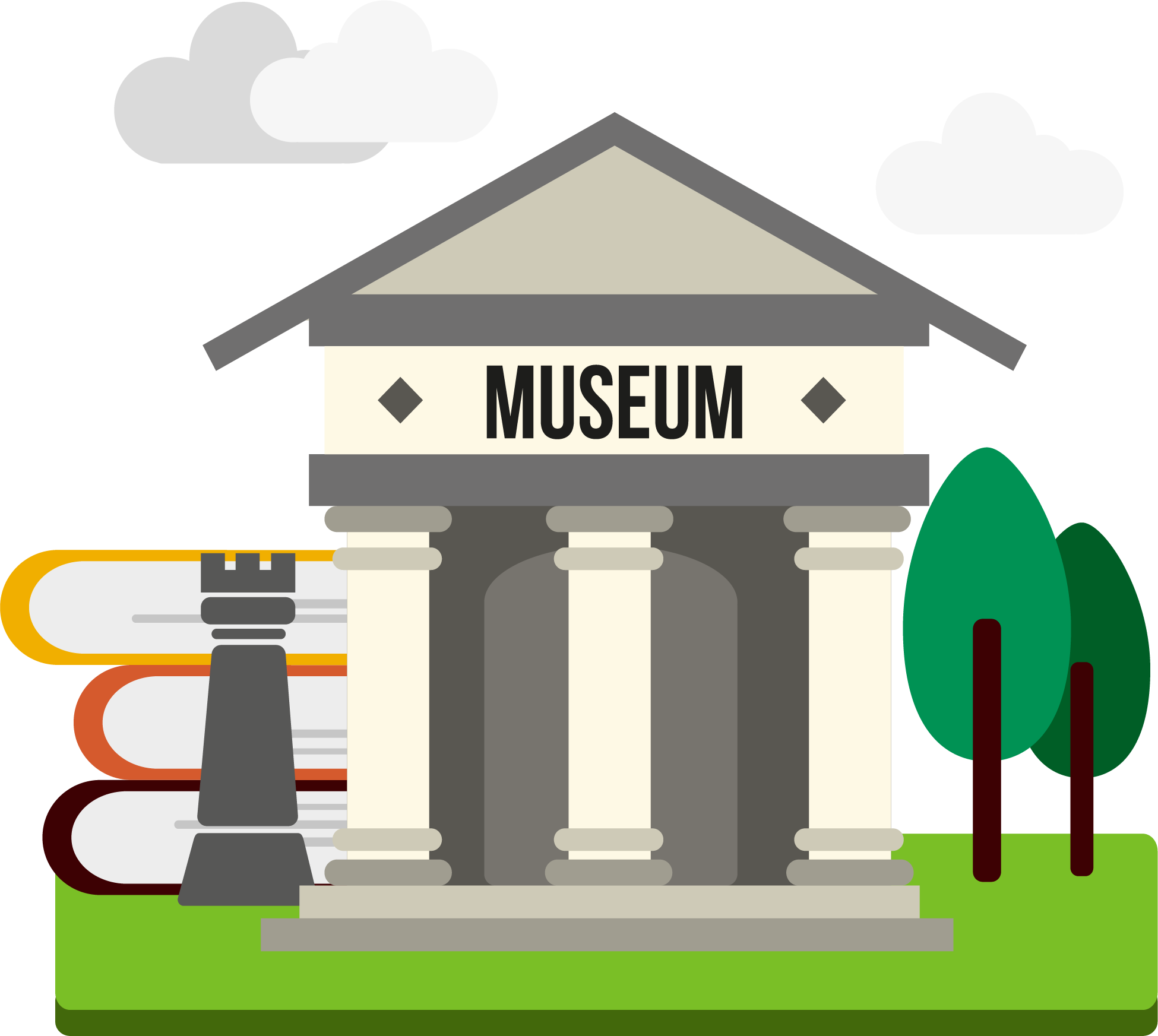 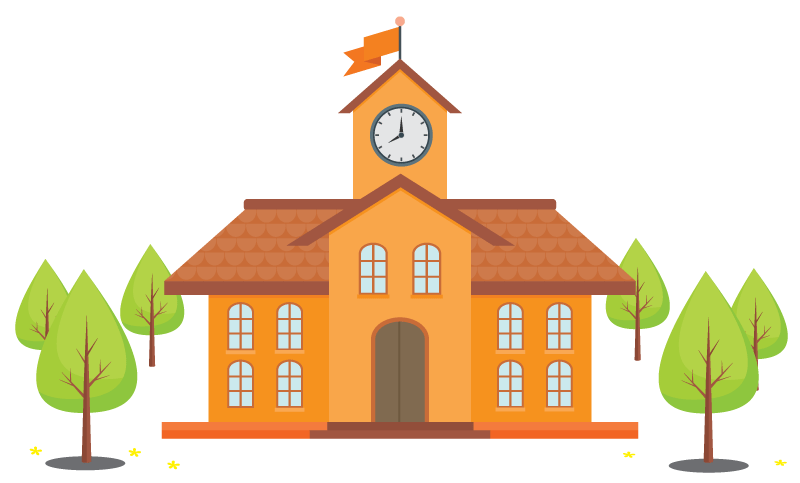 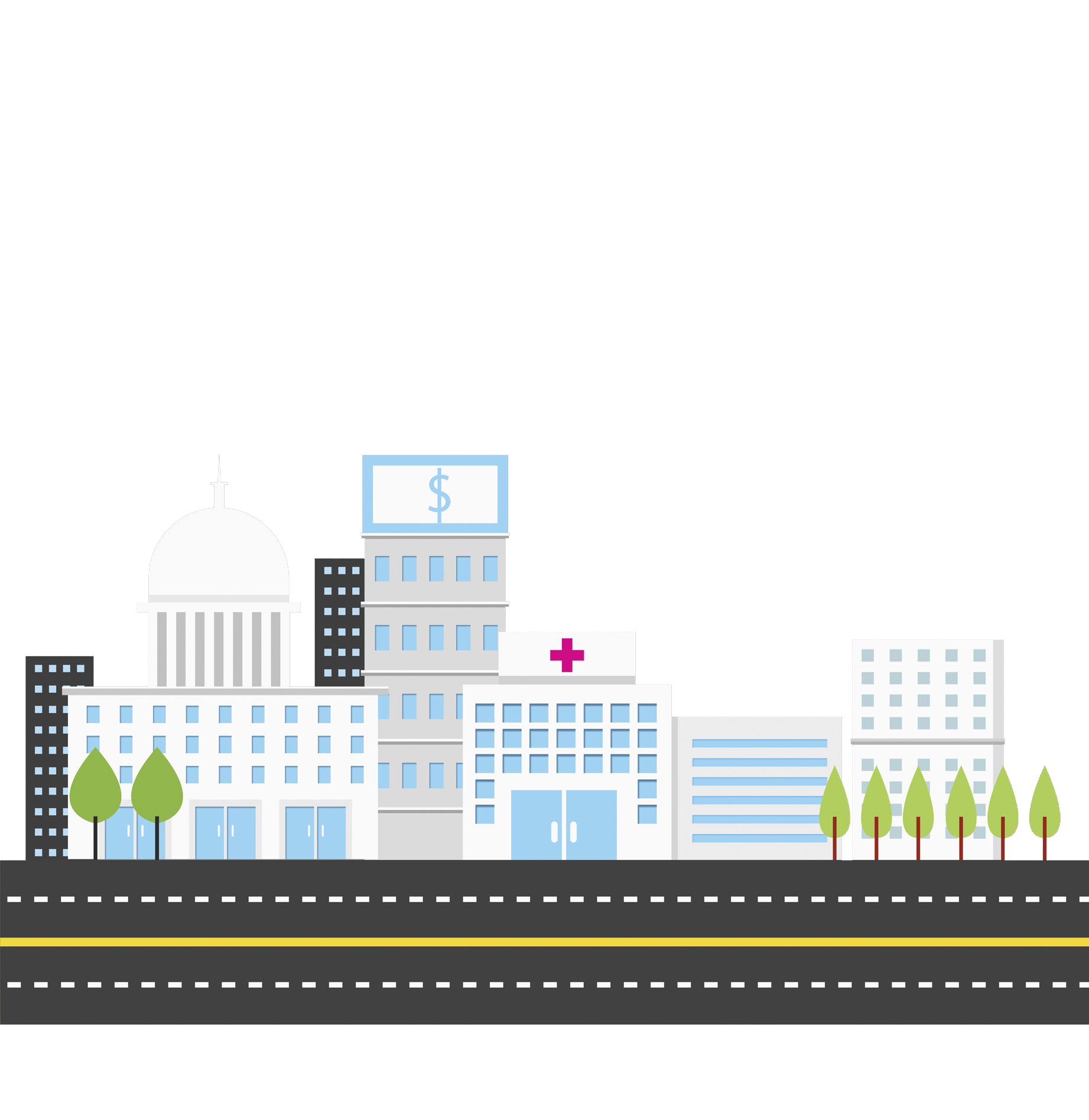 Let's learn
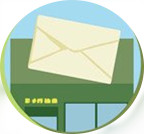 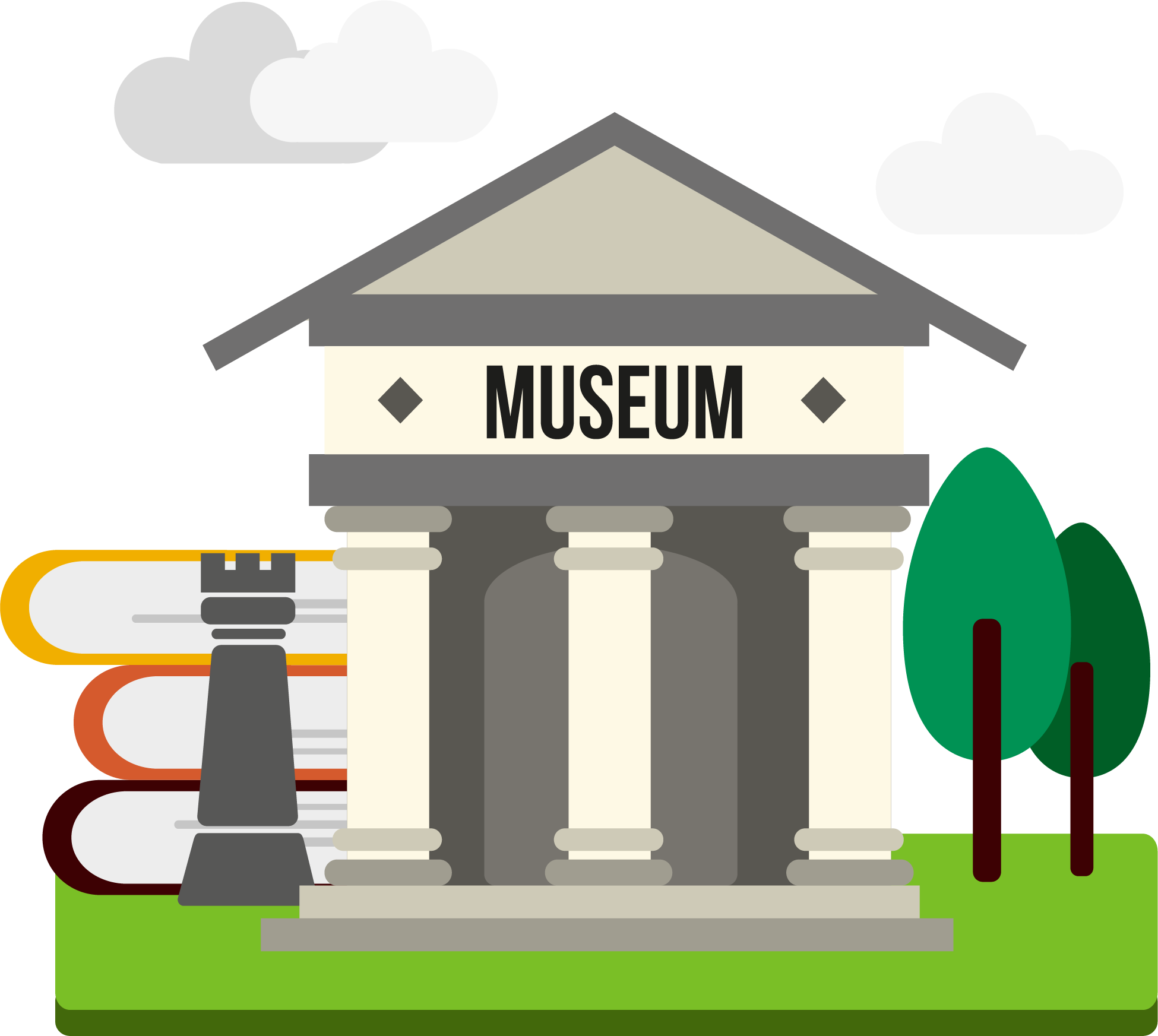 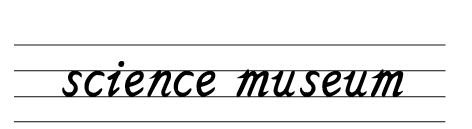 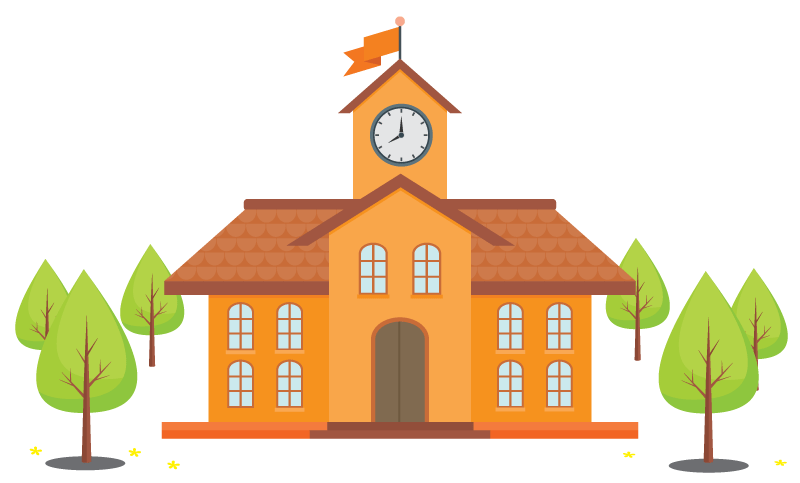 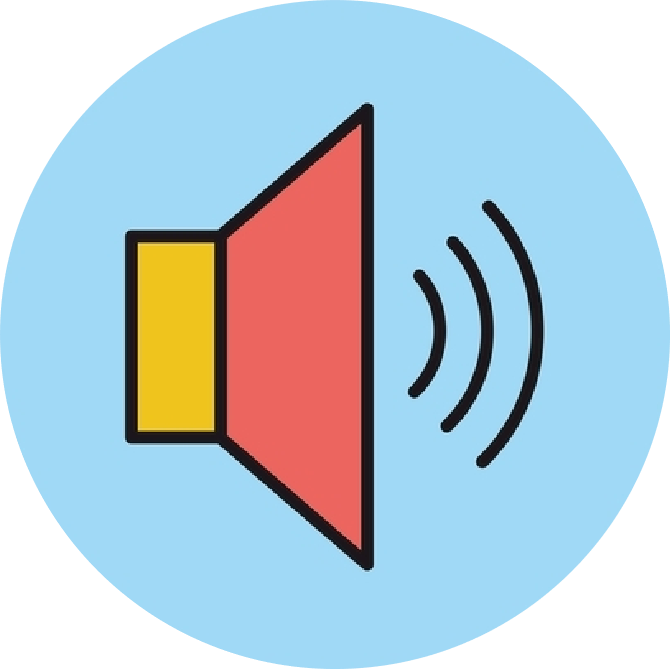 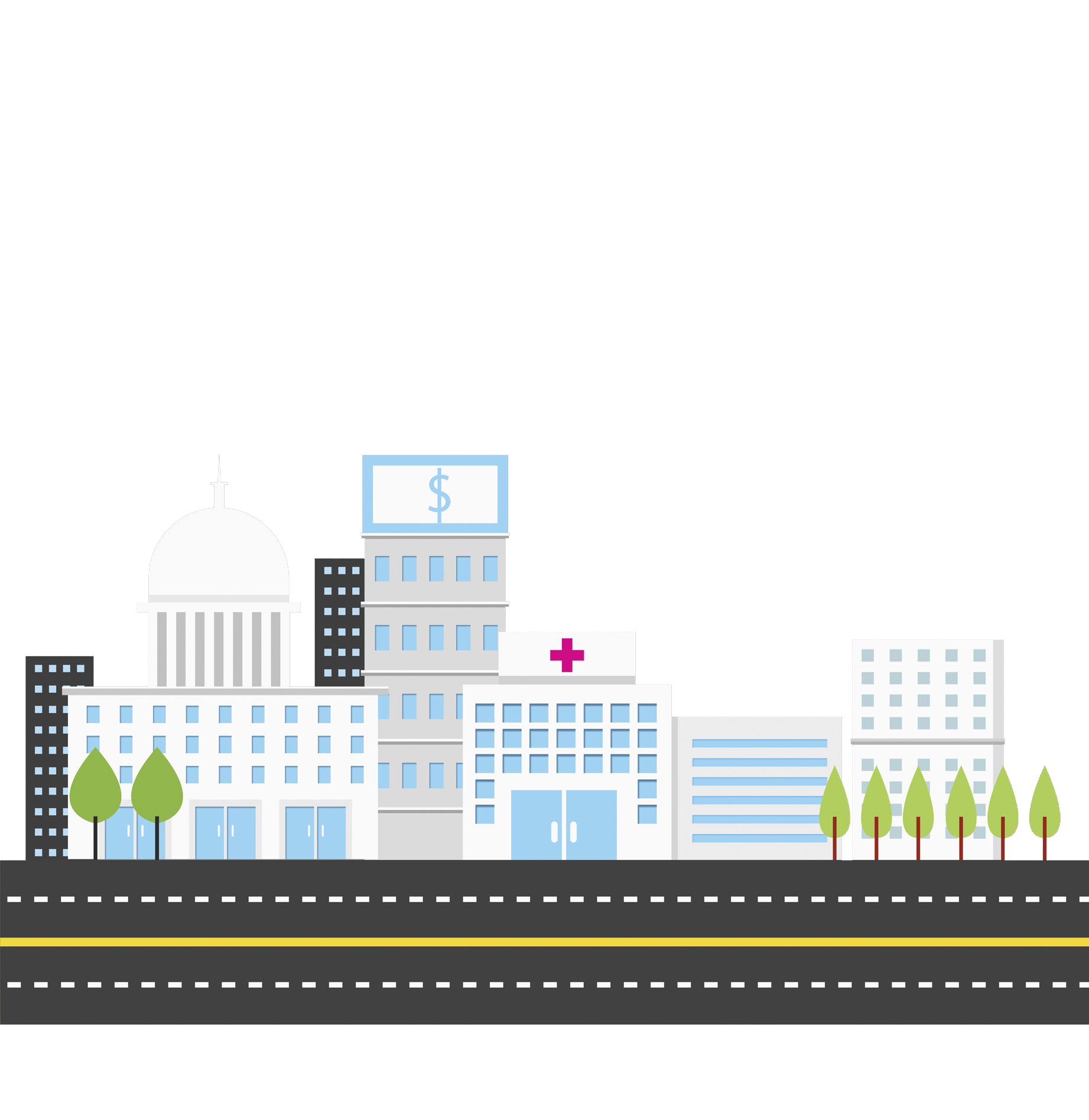 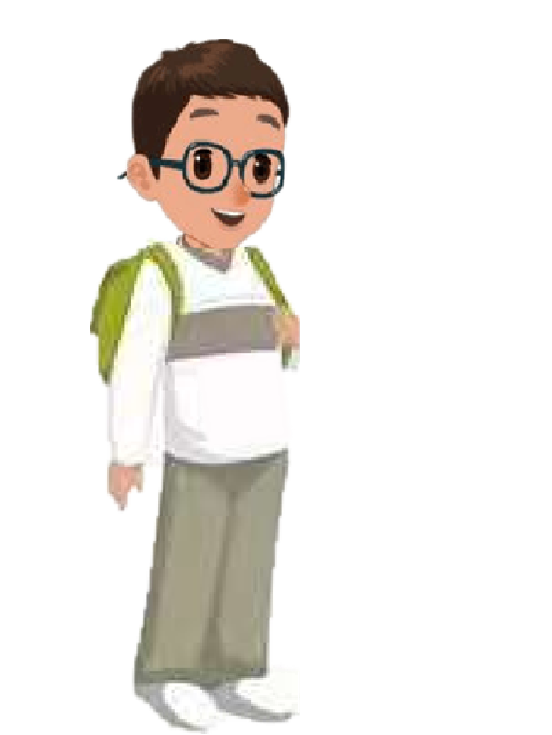 Where is the science museum?
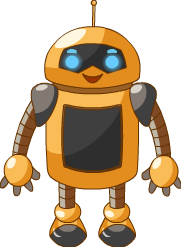 It’s next to the school.
It’s a great museum!
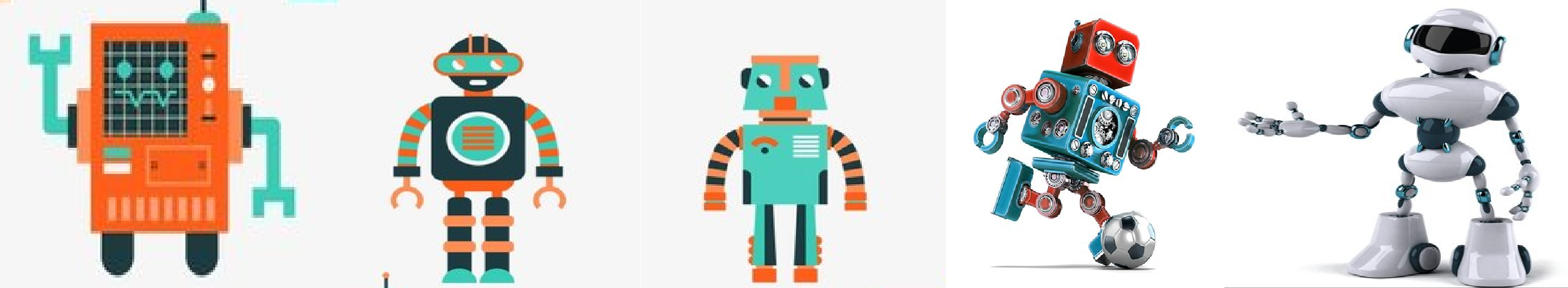 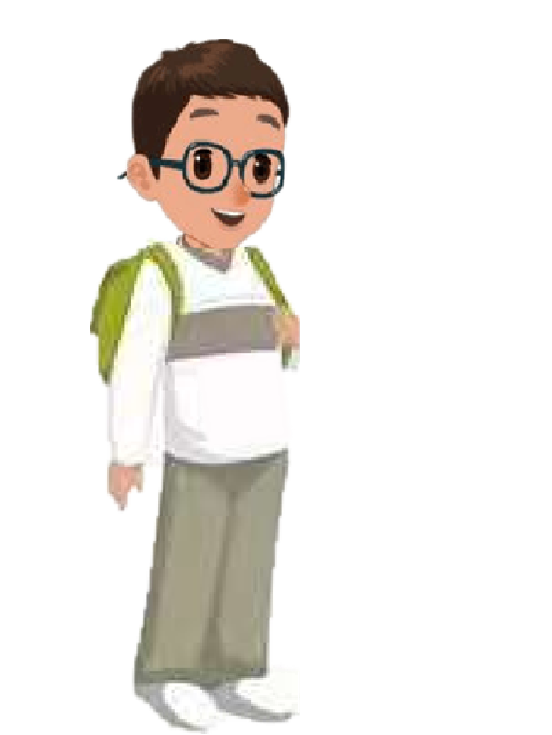 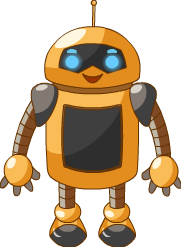 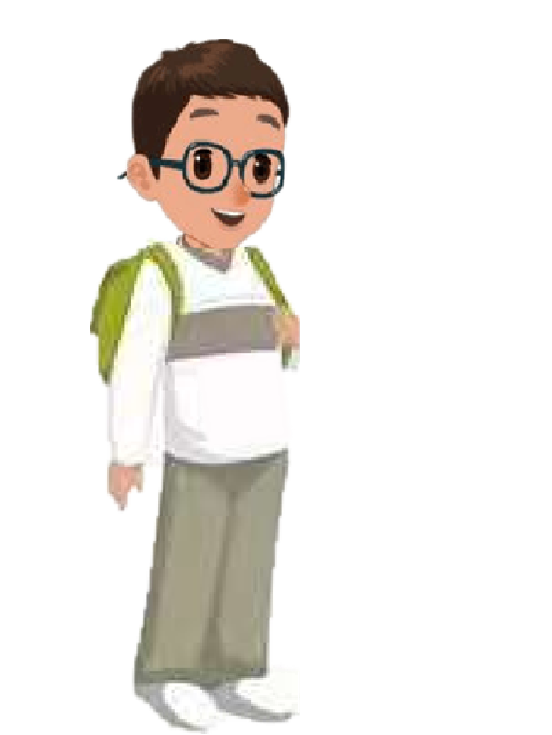 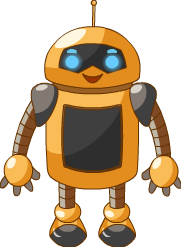 Robin, I want to send a postcard. Let’s go to the post office.
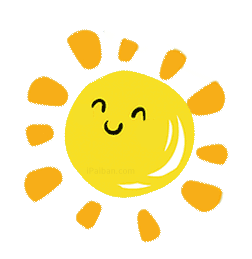 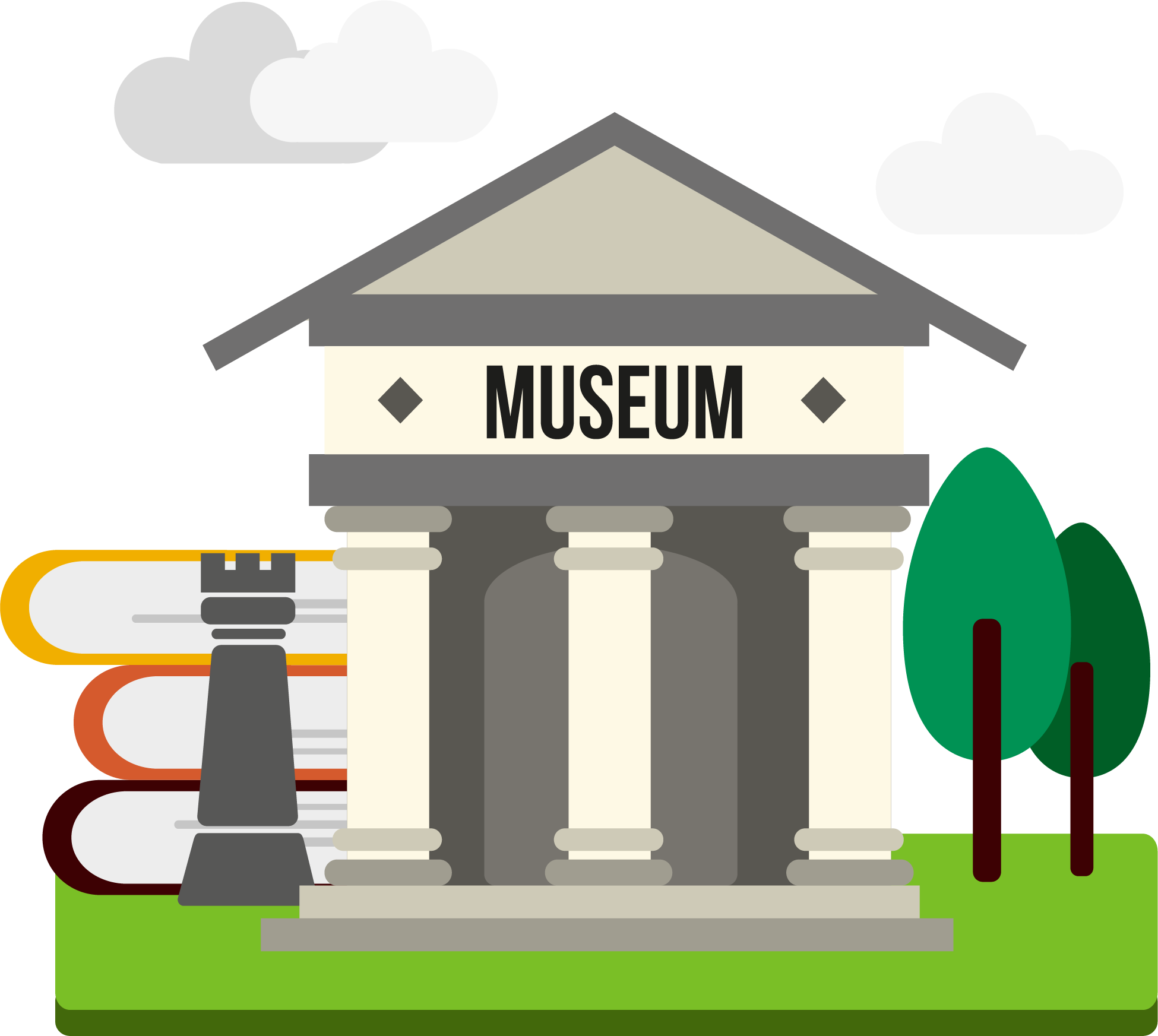 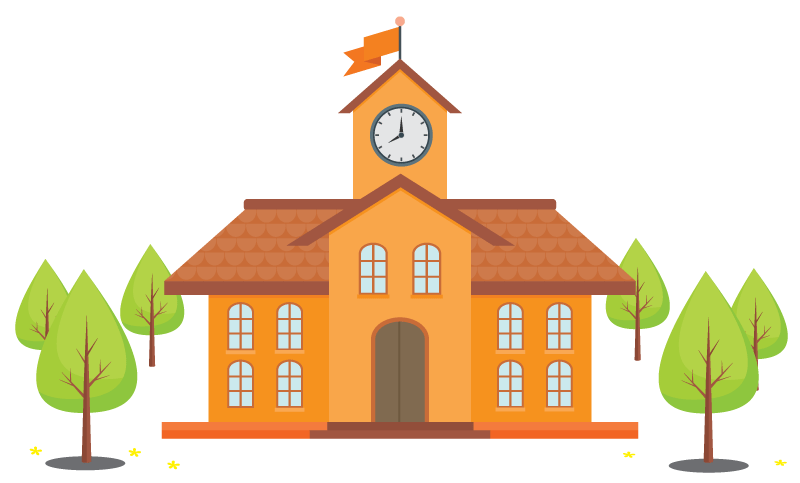 OK.
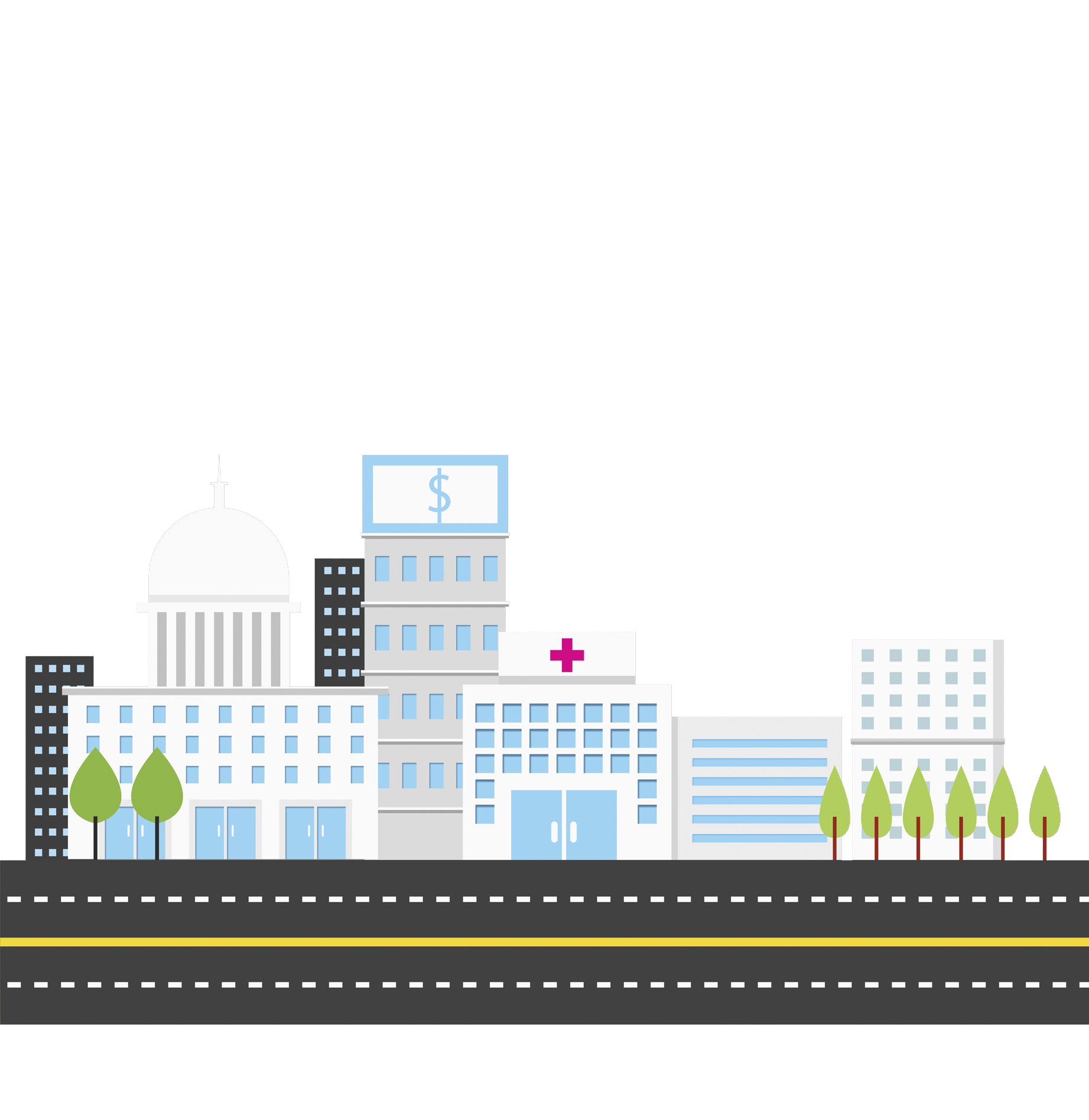 Let's learn
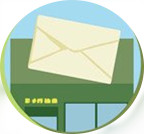 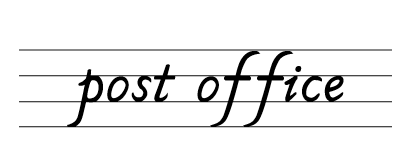 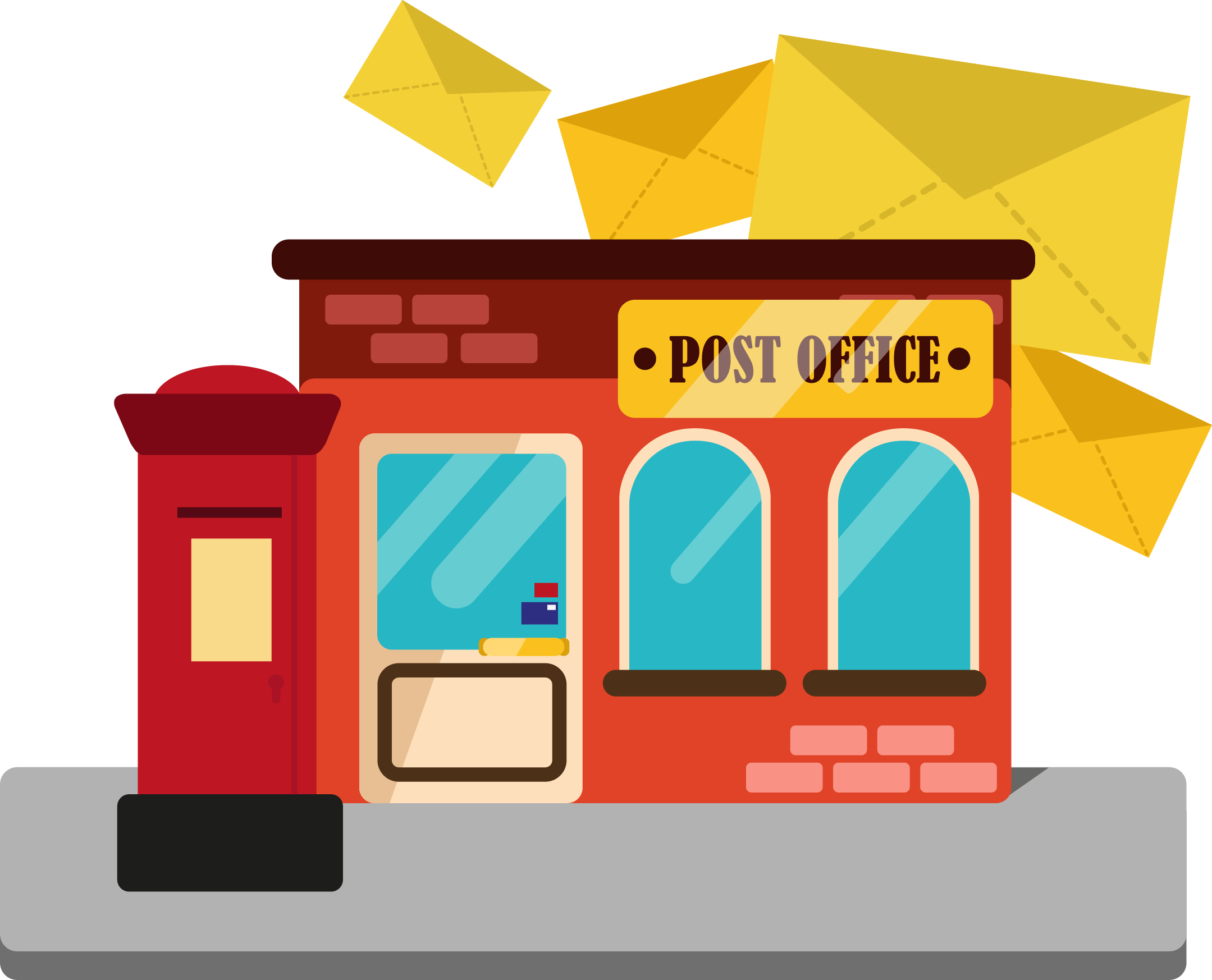 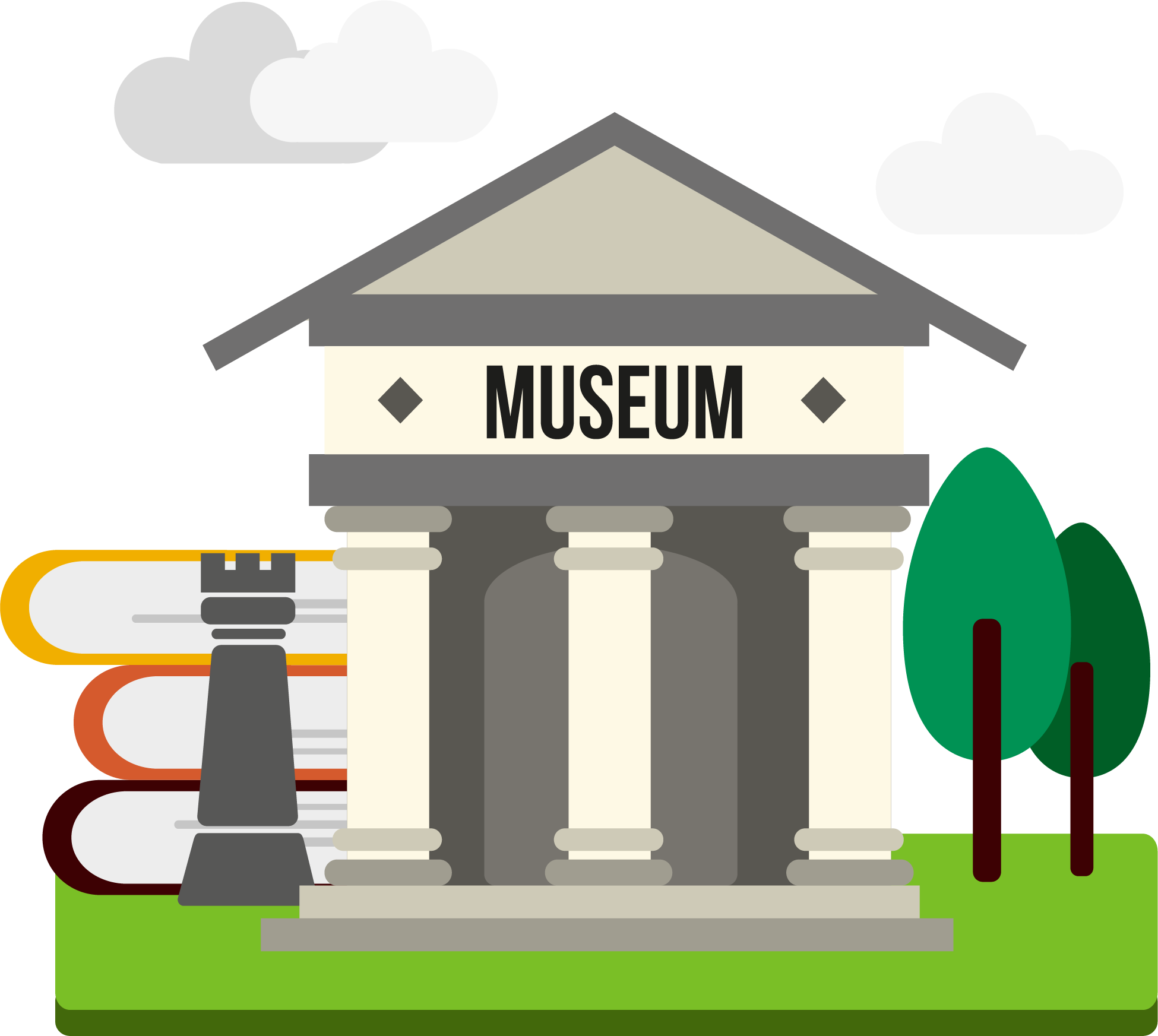 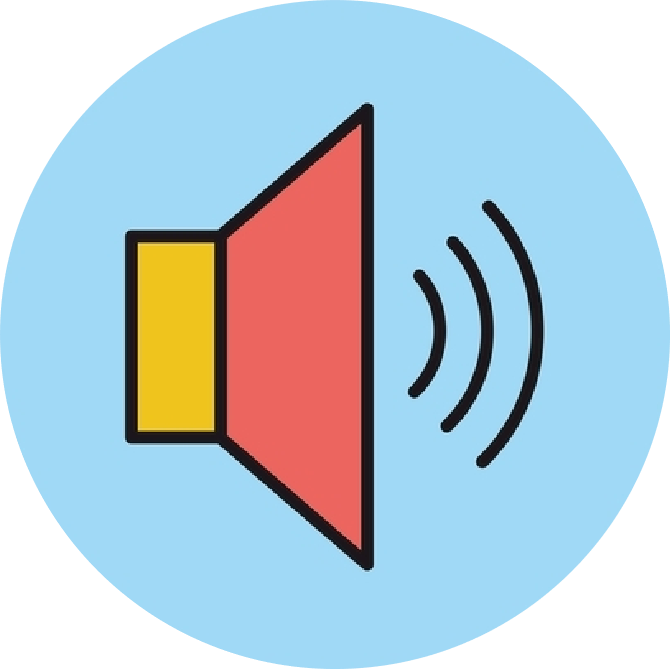 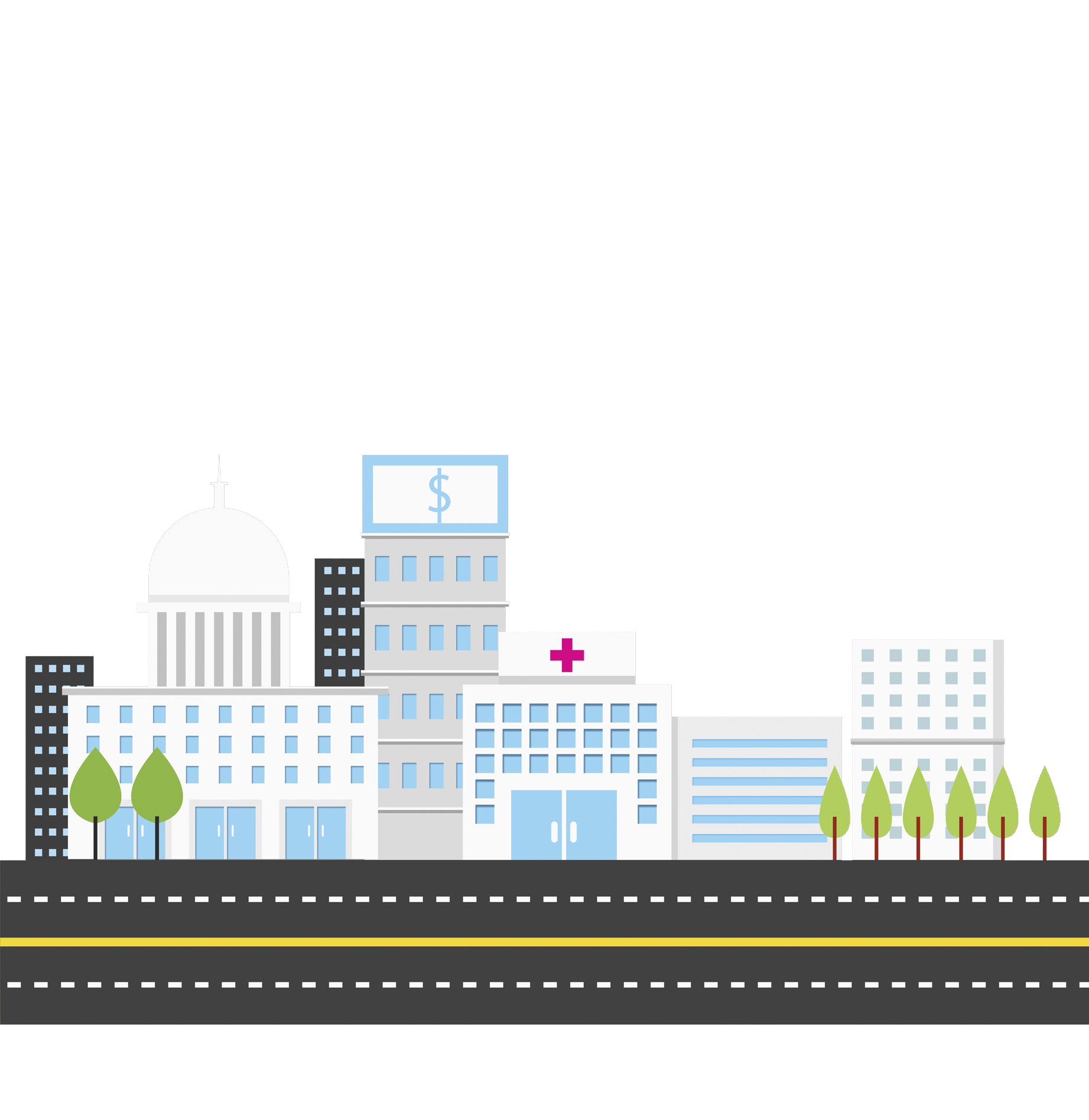 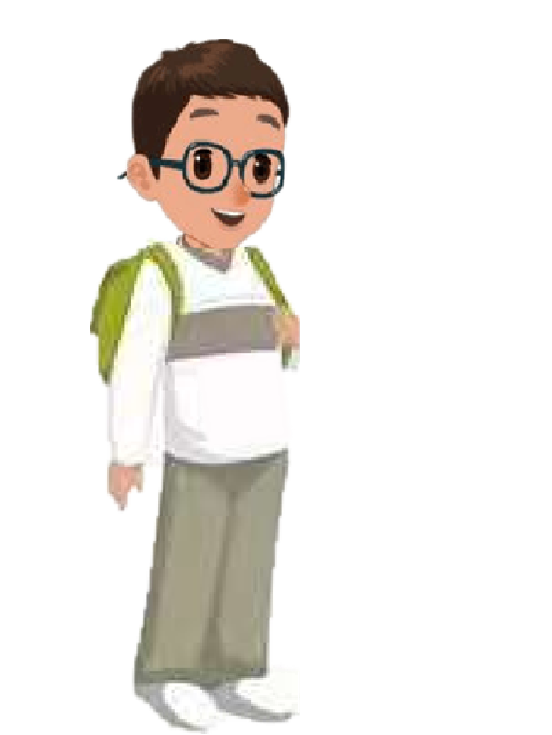 Where is the post office?
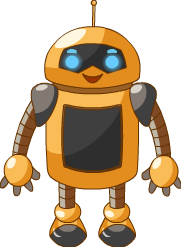 It’s next to science museum.
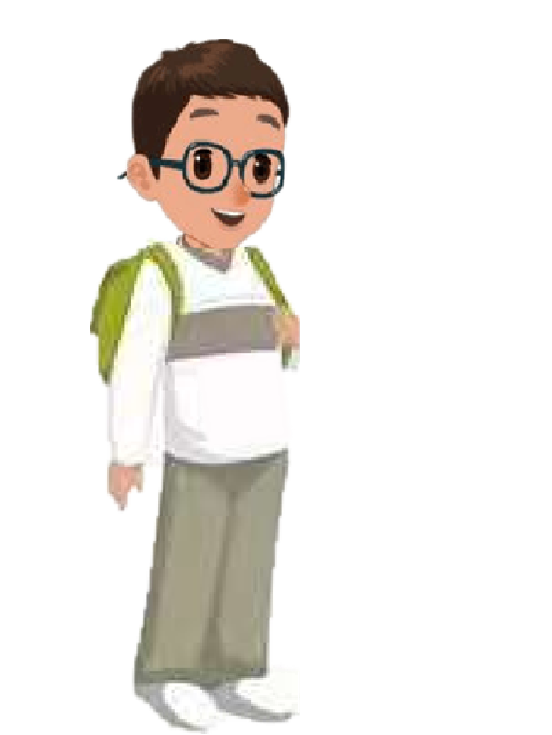 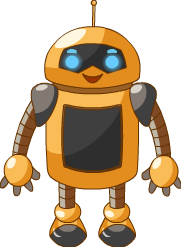 Robin, I want to buy some books. Let’s go to the bookstore.
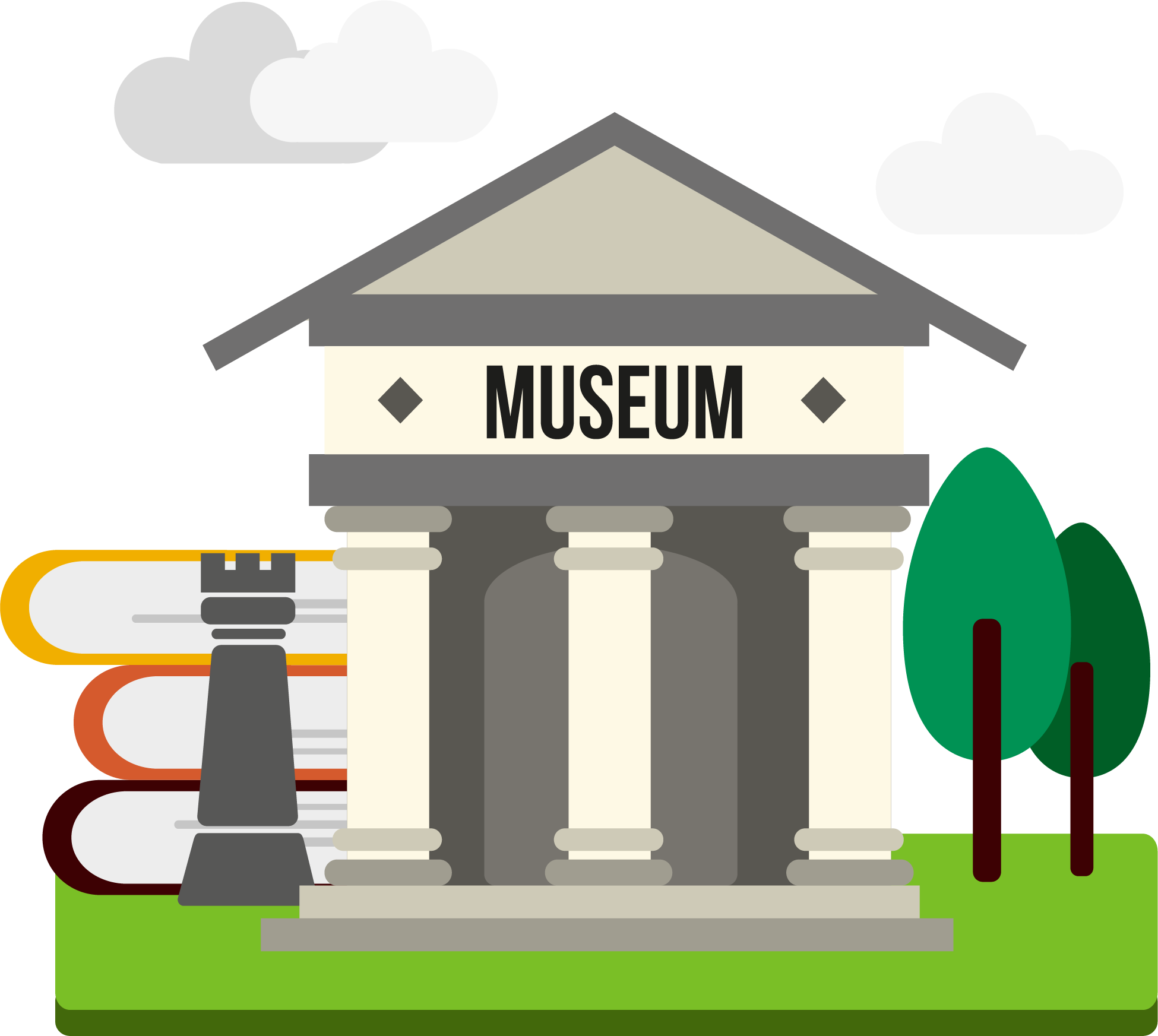 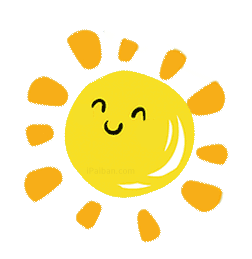 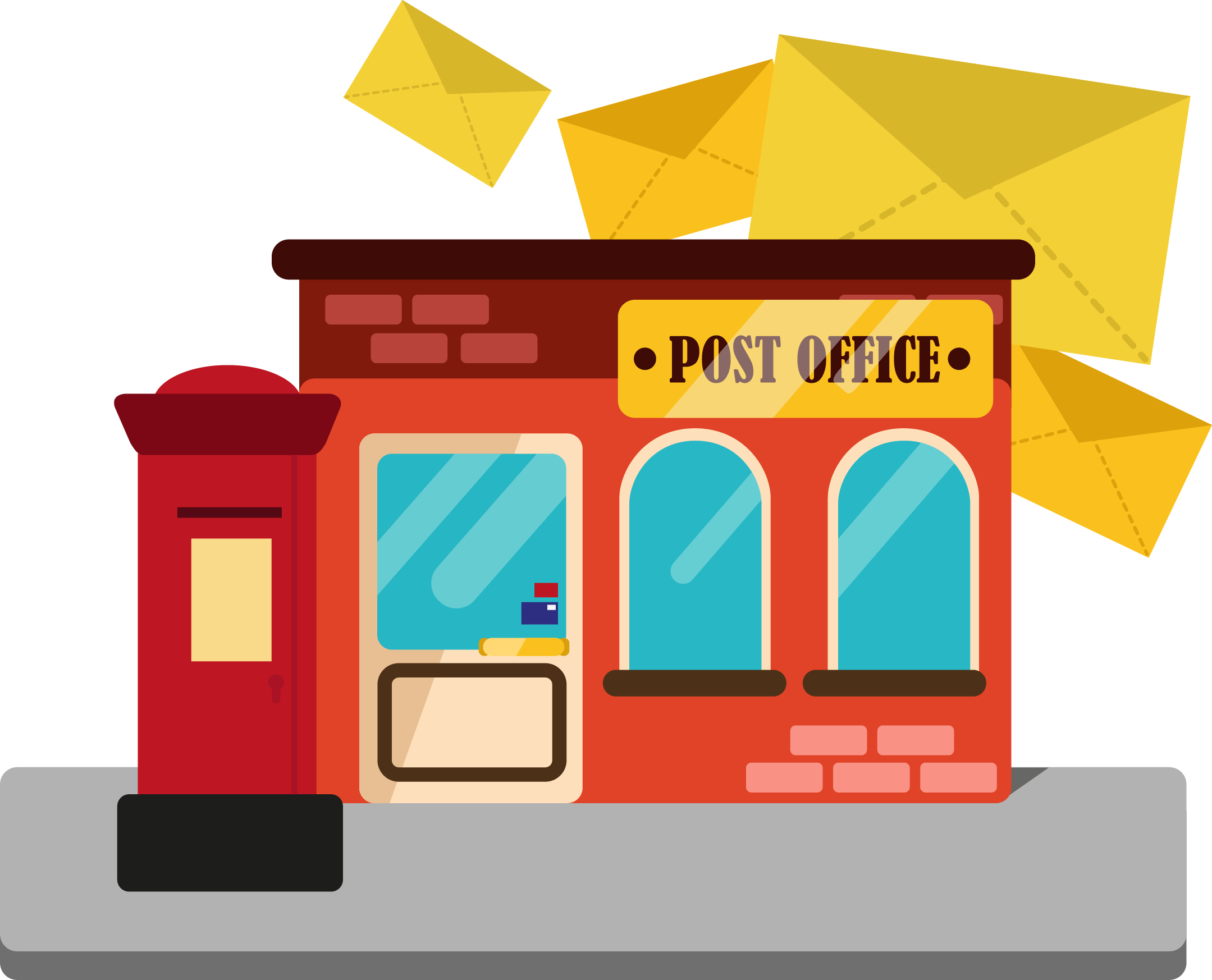 OK.
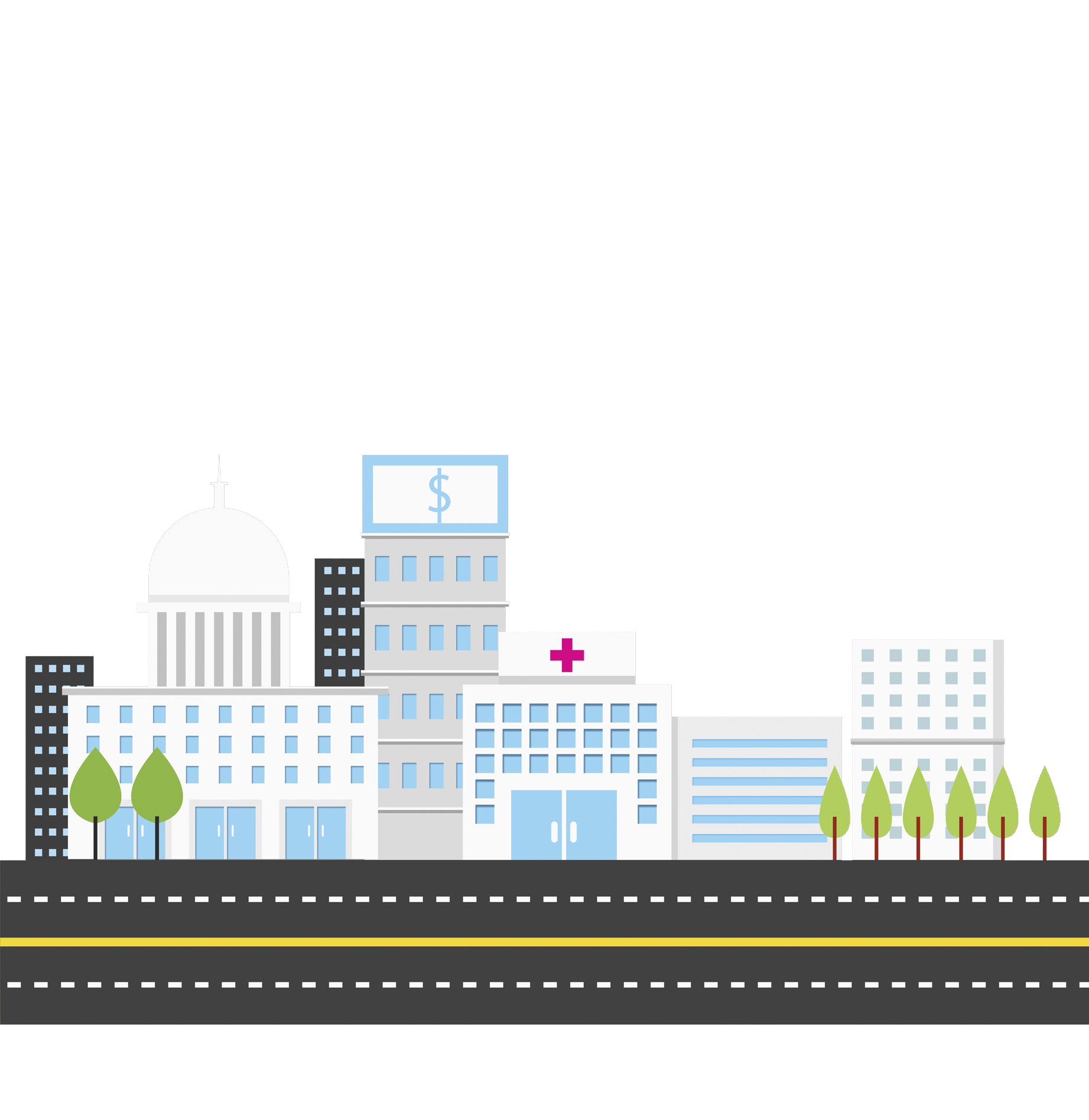 Let's learn
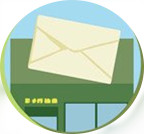 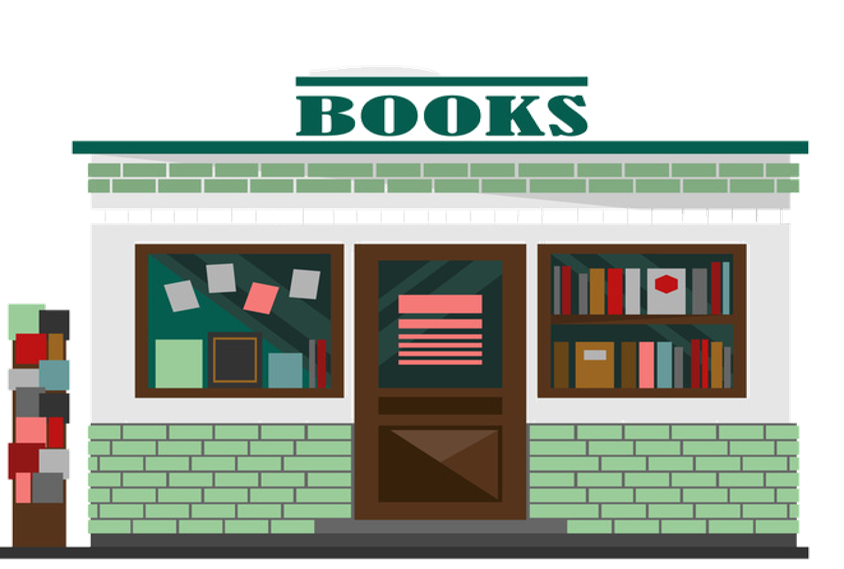 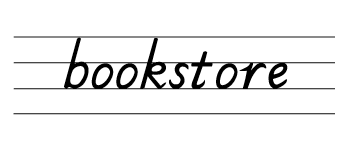 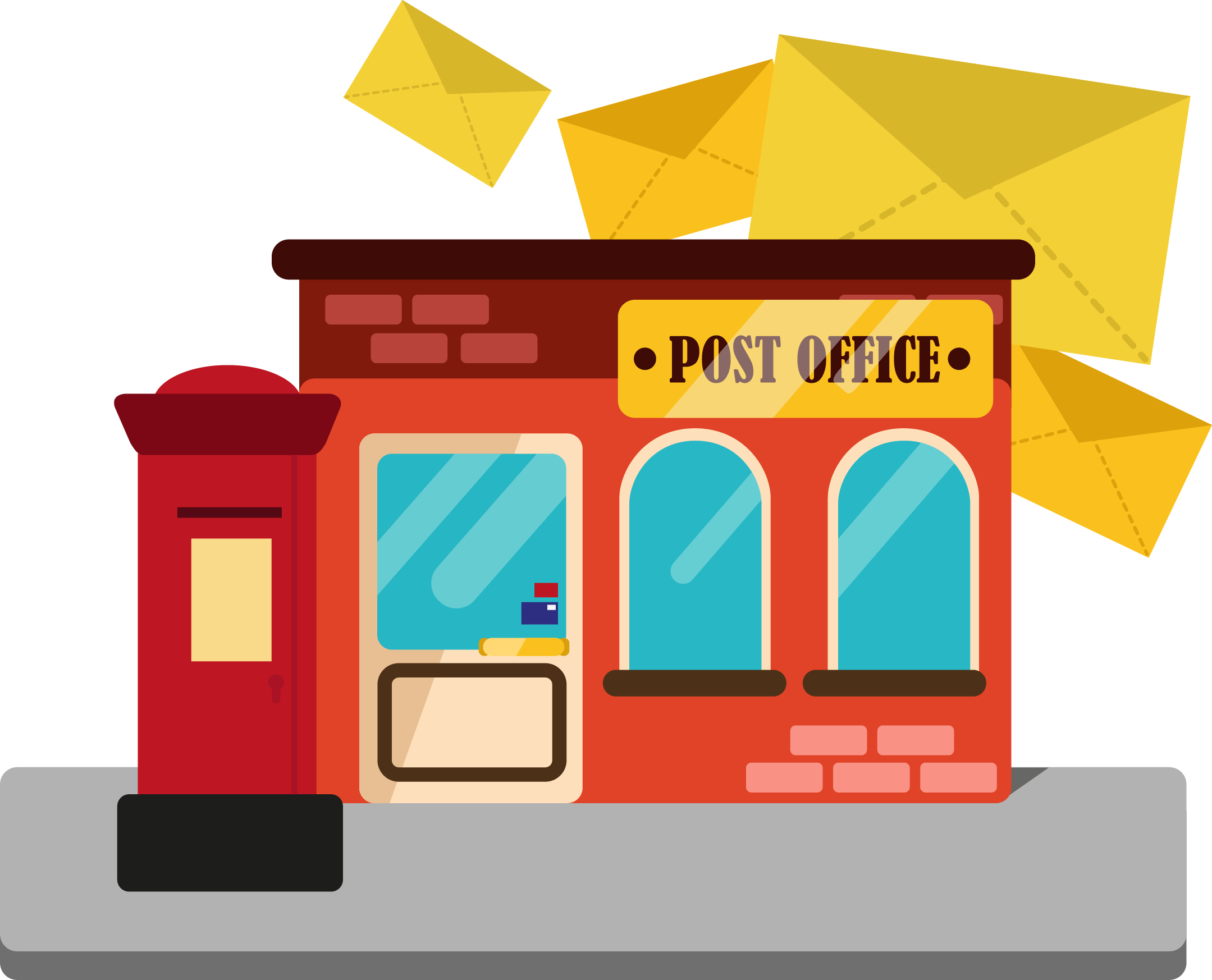 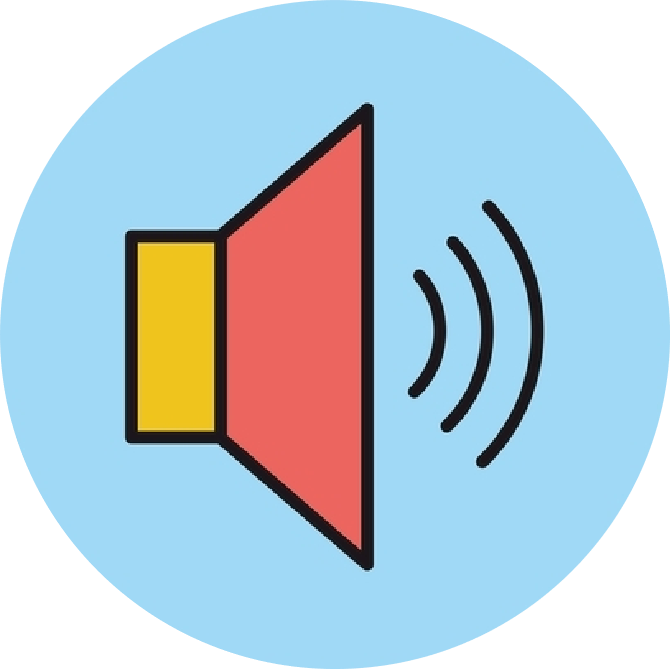 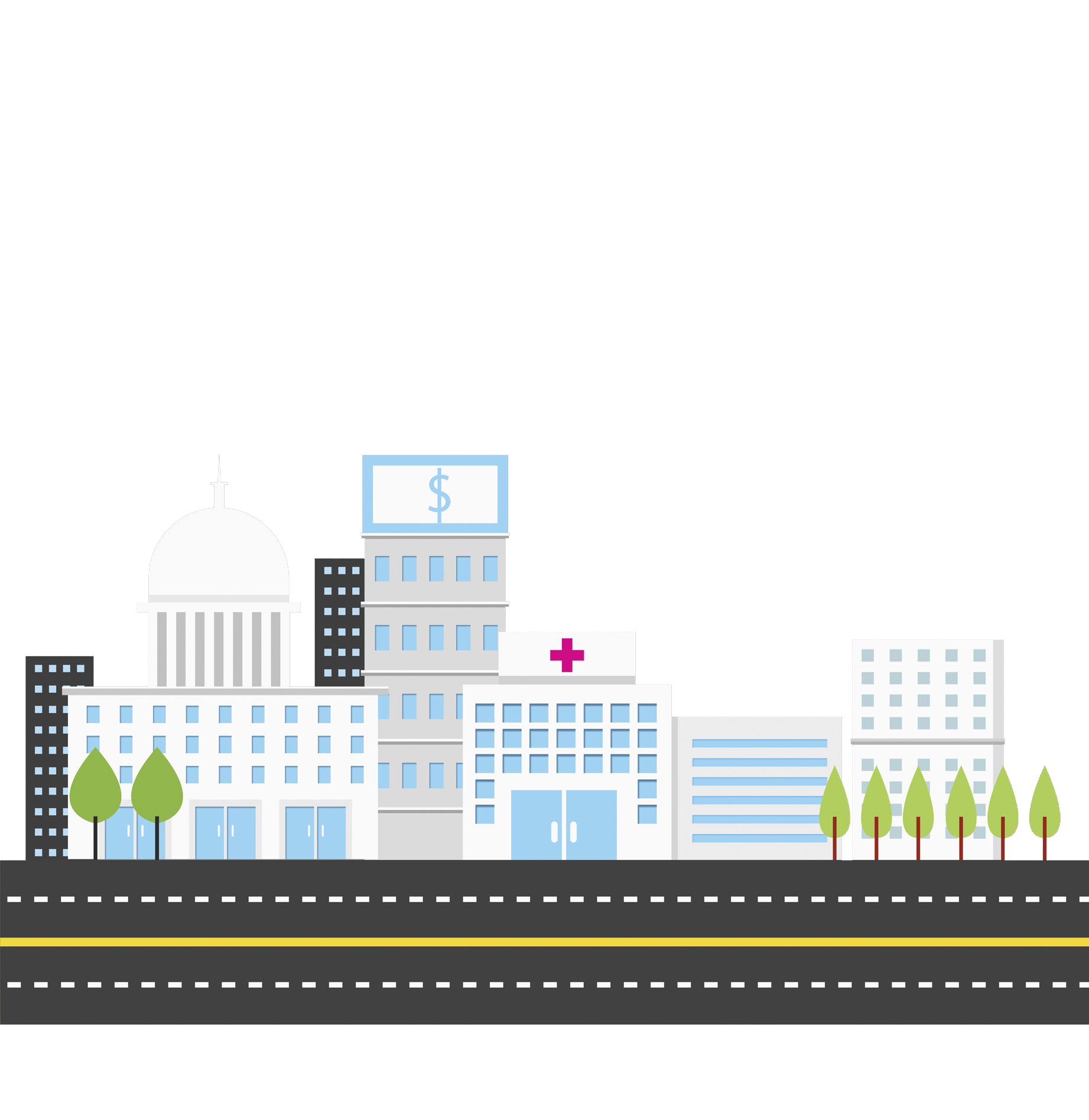 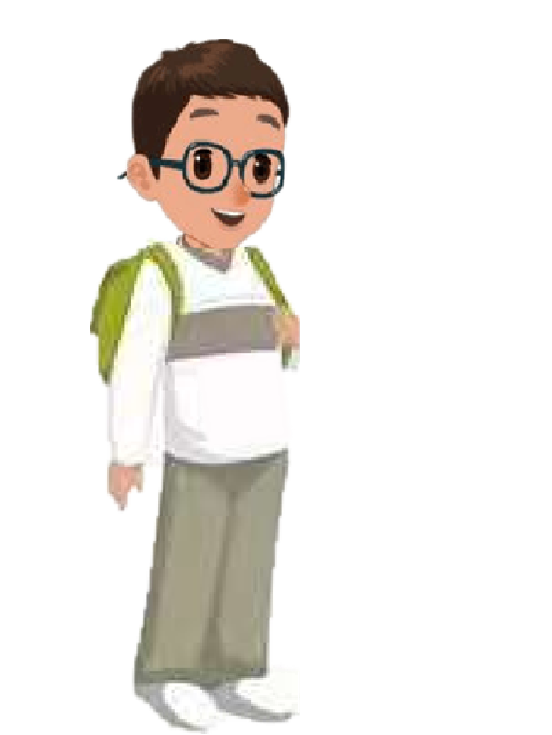 Where is the bookstore?
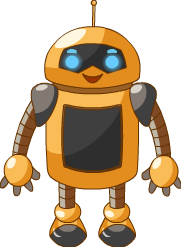 It’s next to the post office.
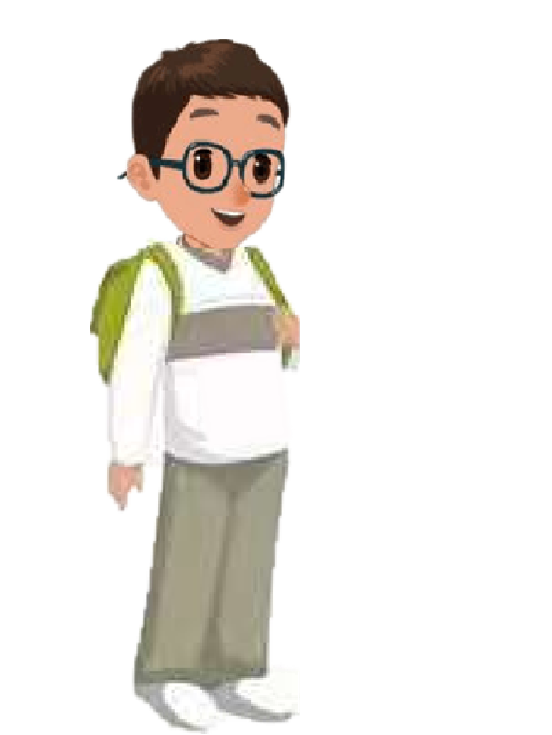 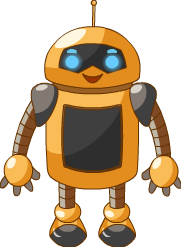 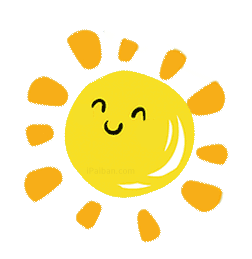 Robin, I have a cold. Let’s go to the hospital.
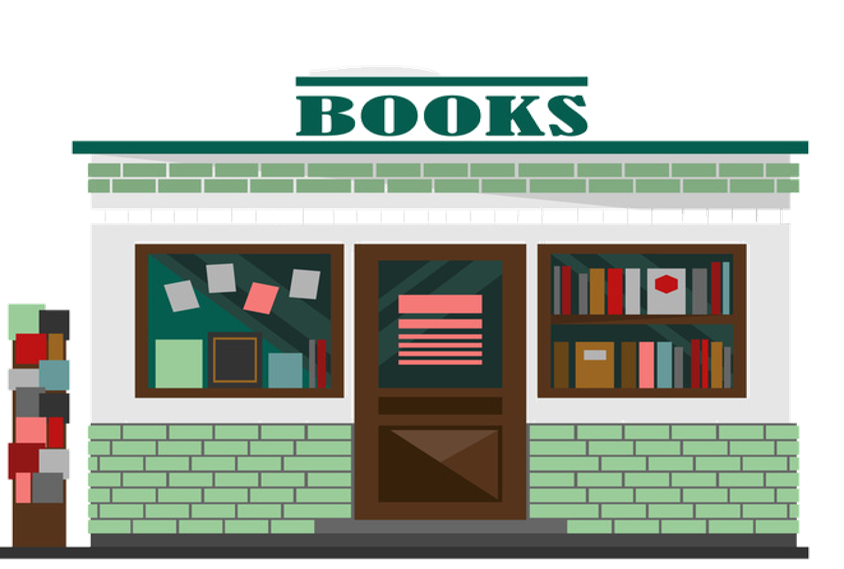 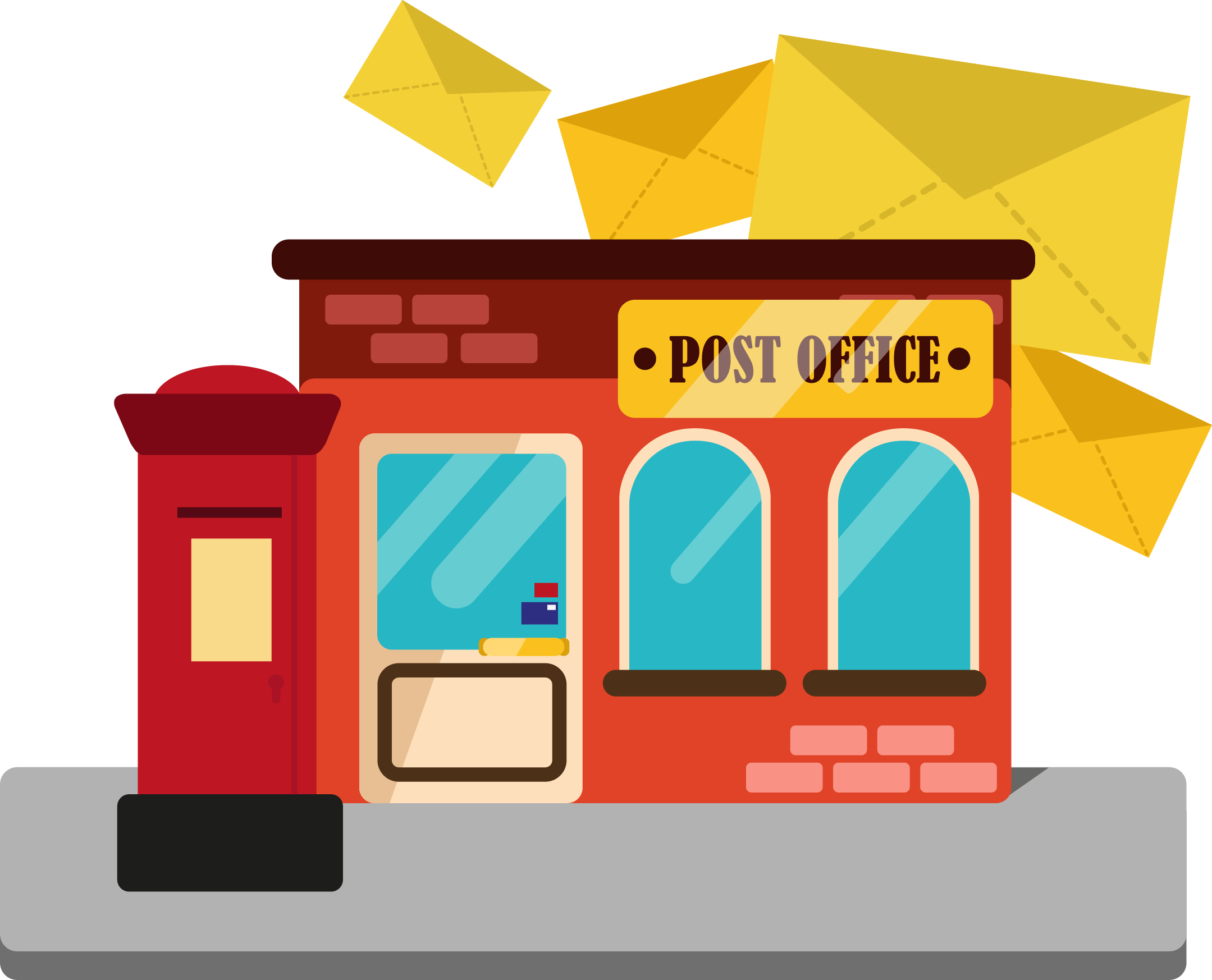 OK.
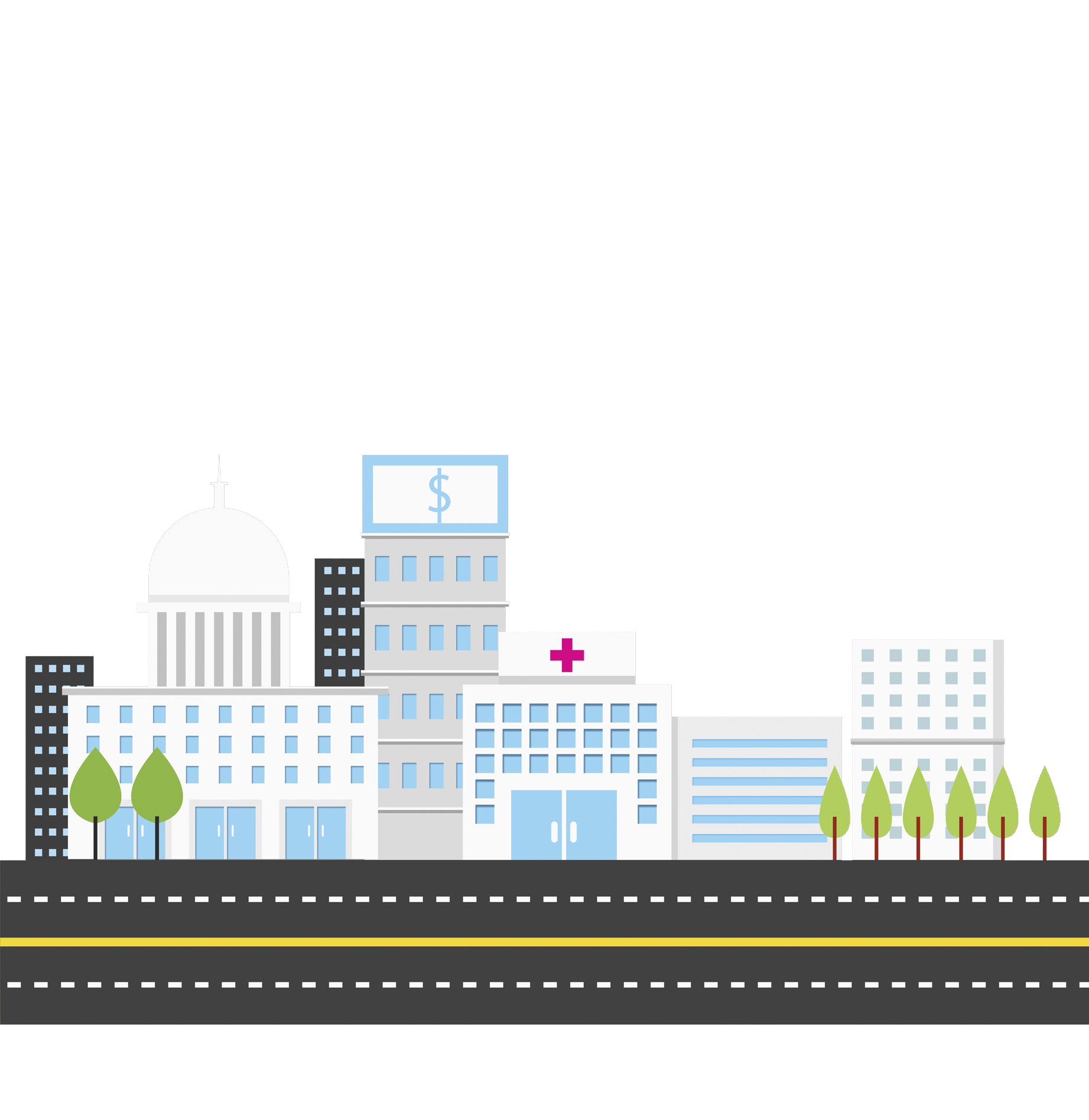 Let's learn
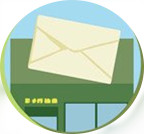 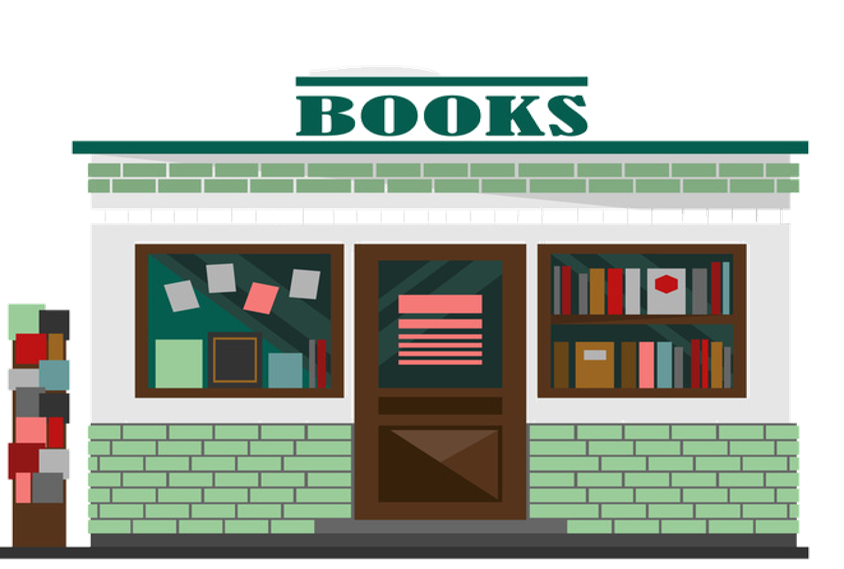 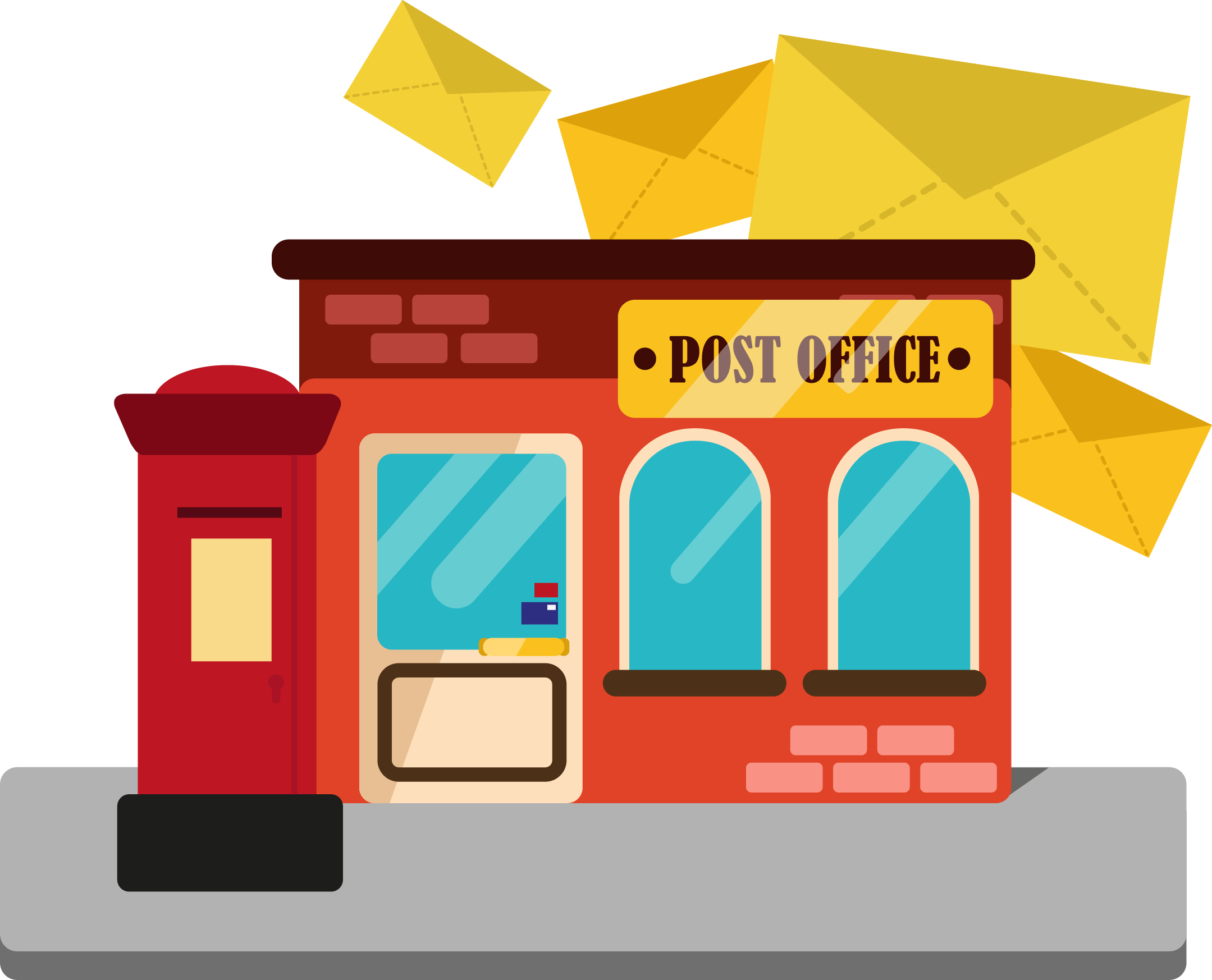 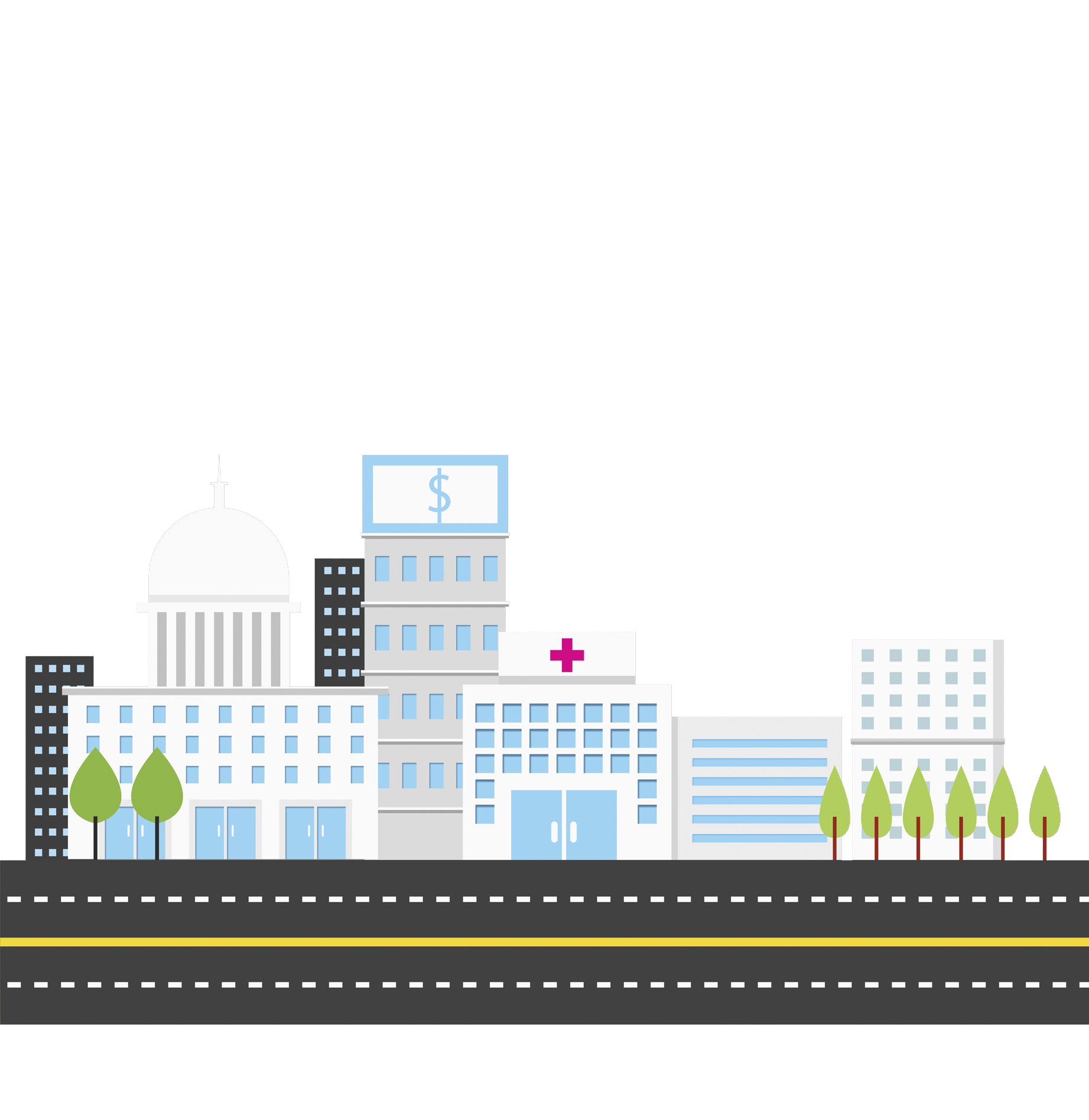 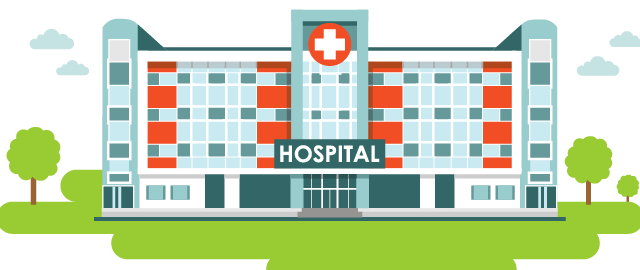 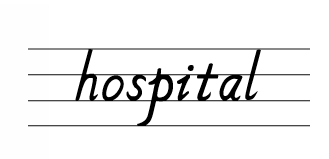 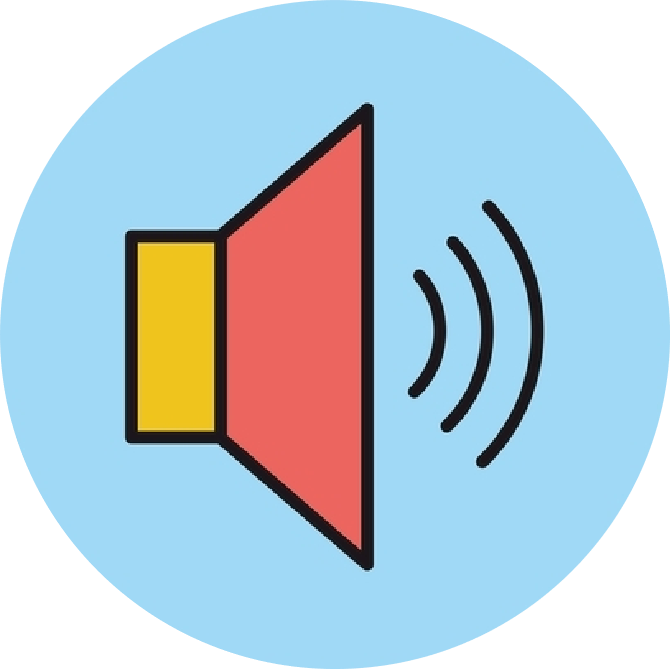 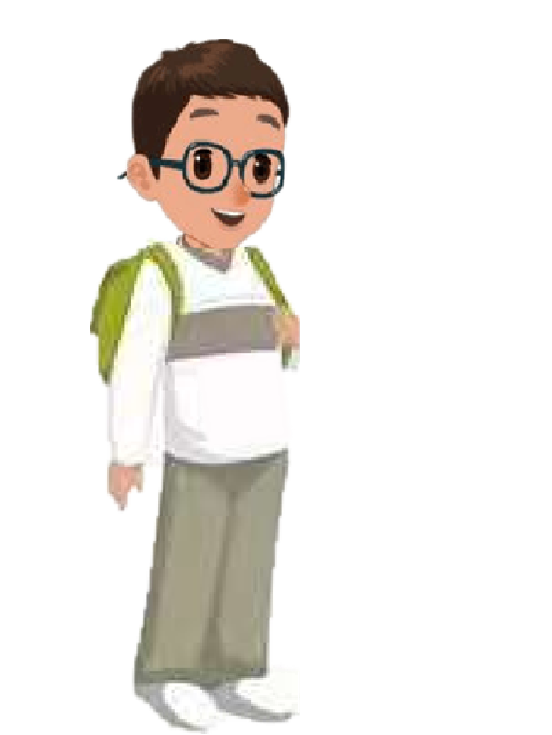 Where is the hospital?
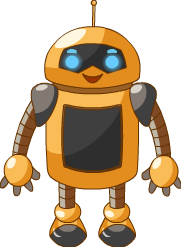 It’s in front of the bookstore.
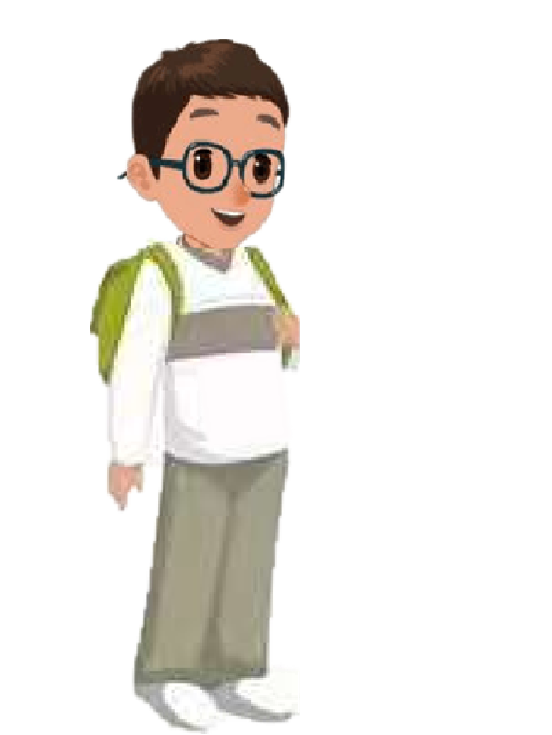 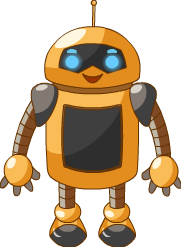 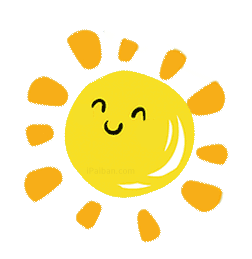 Robin, I feel better. 
Let’s go to the cinema and have fun.
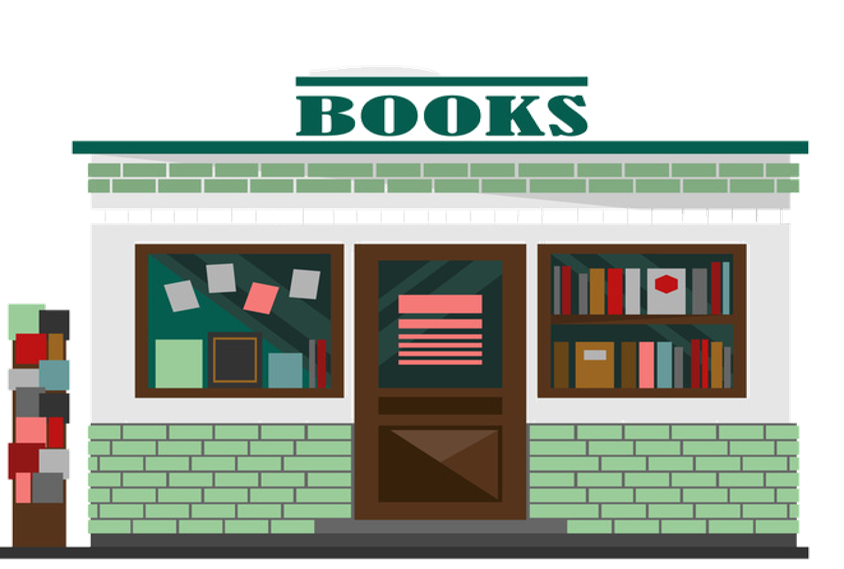 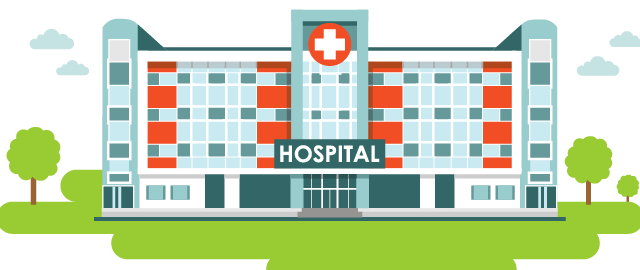 OK.
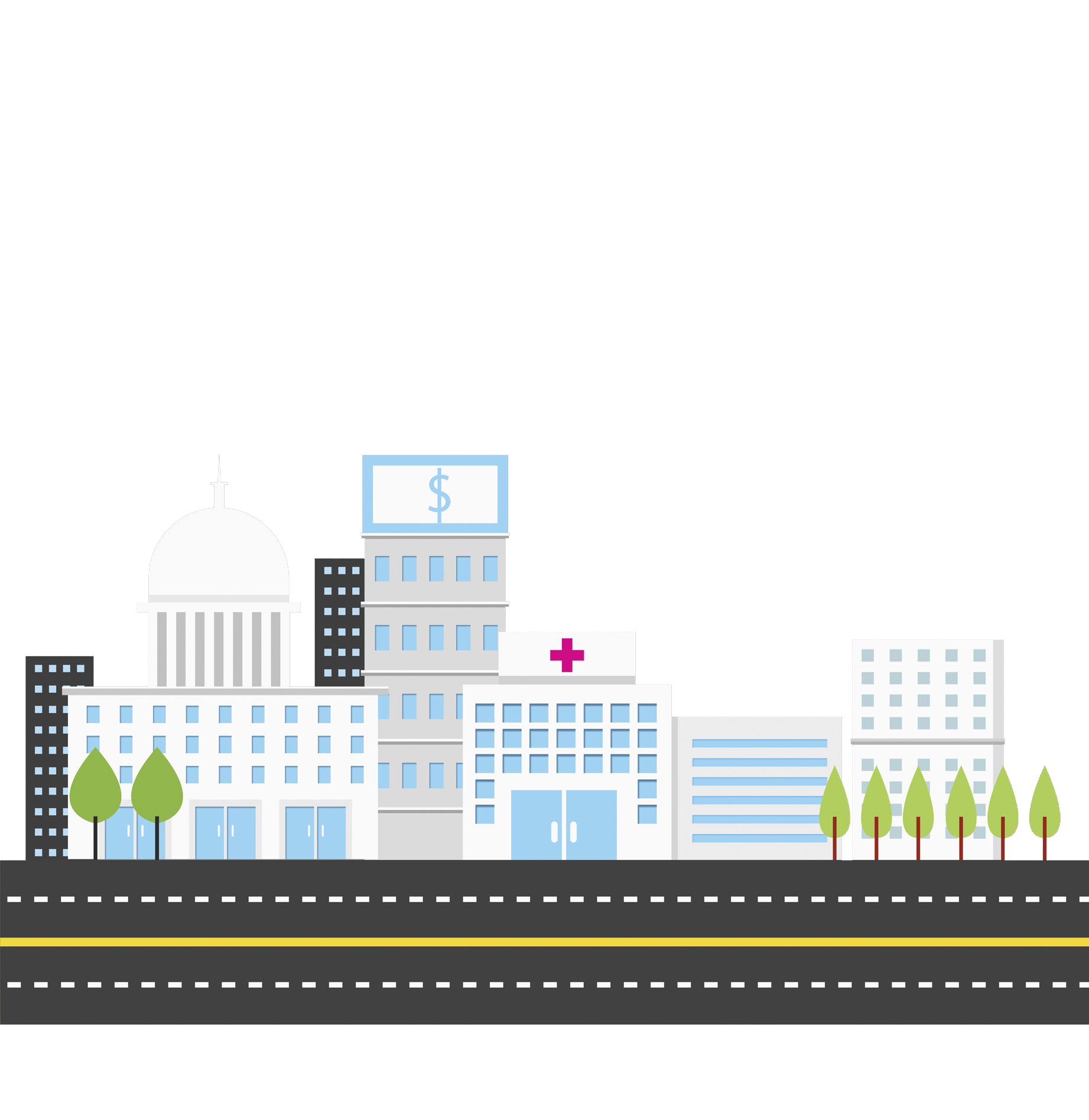 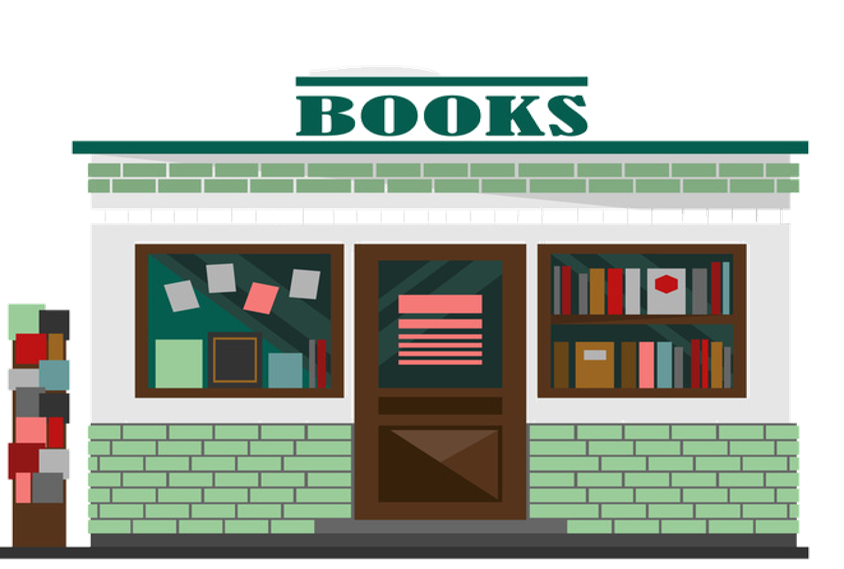 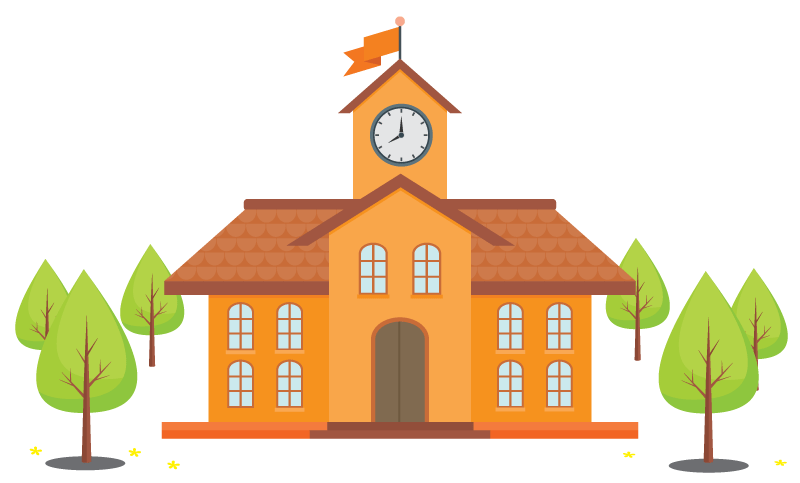 Let's learn
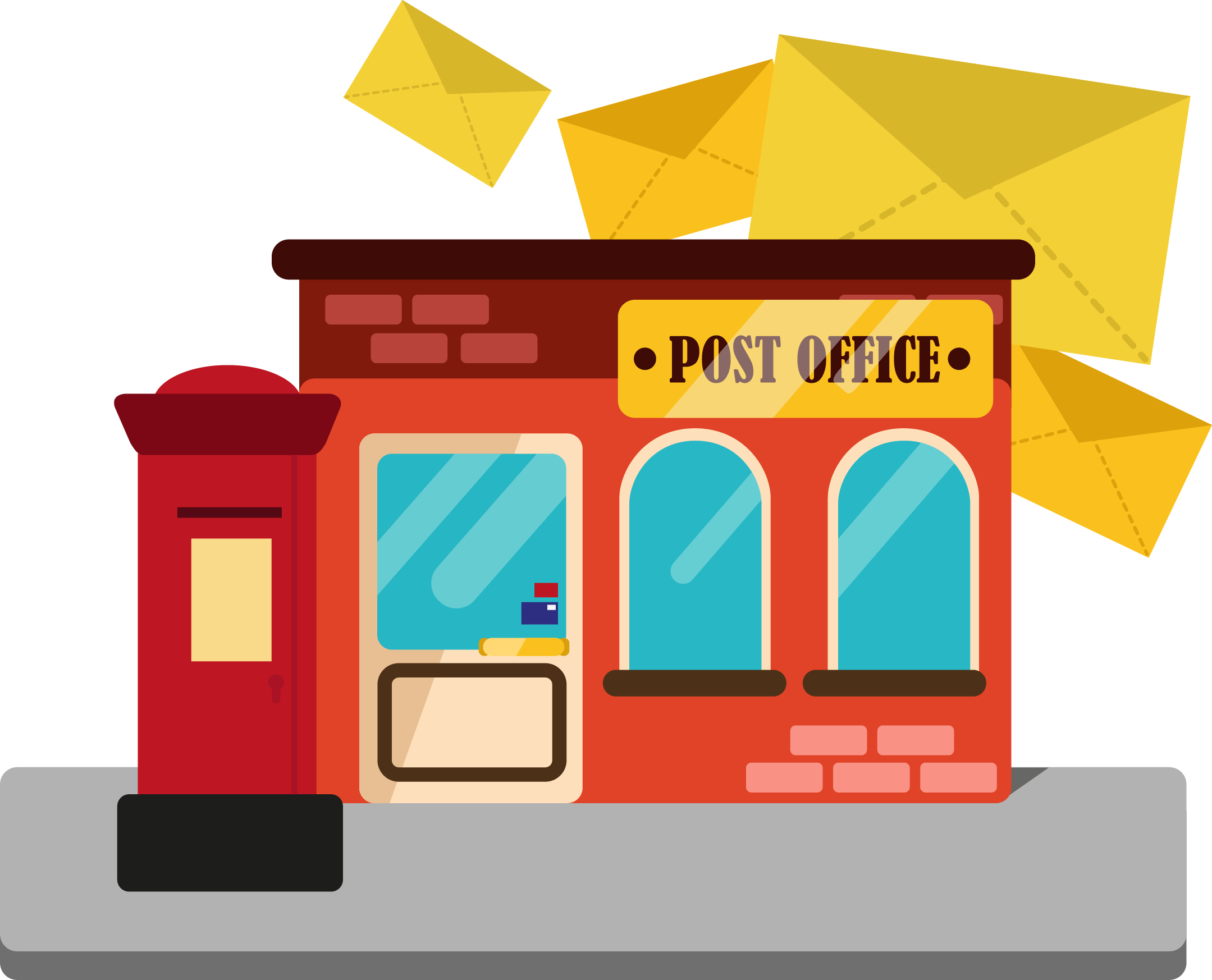 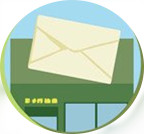 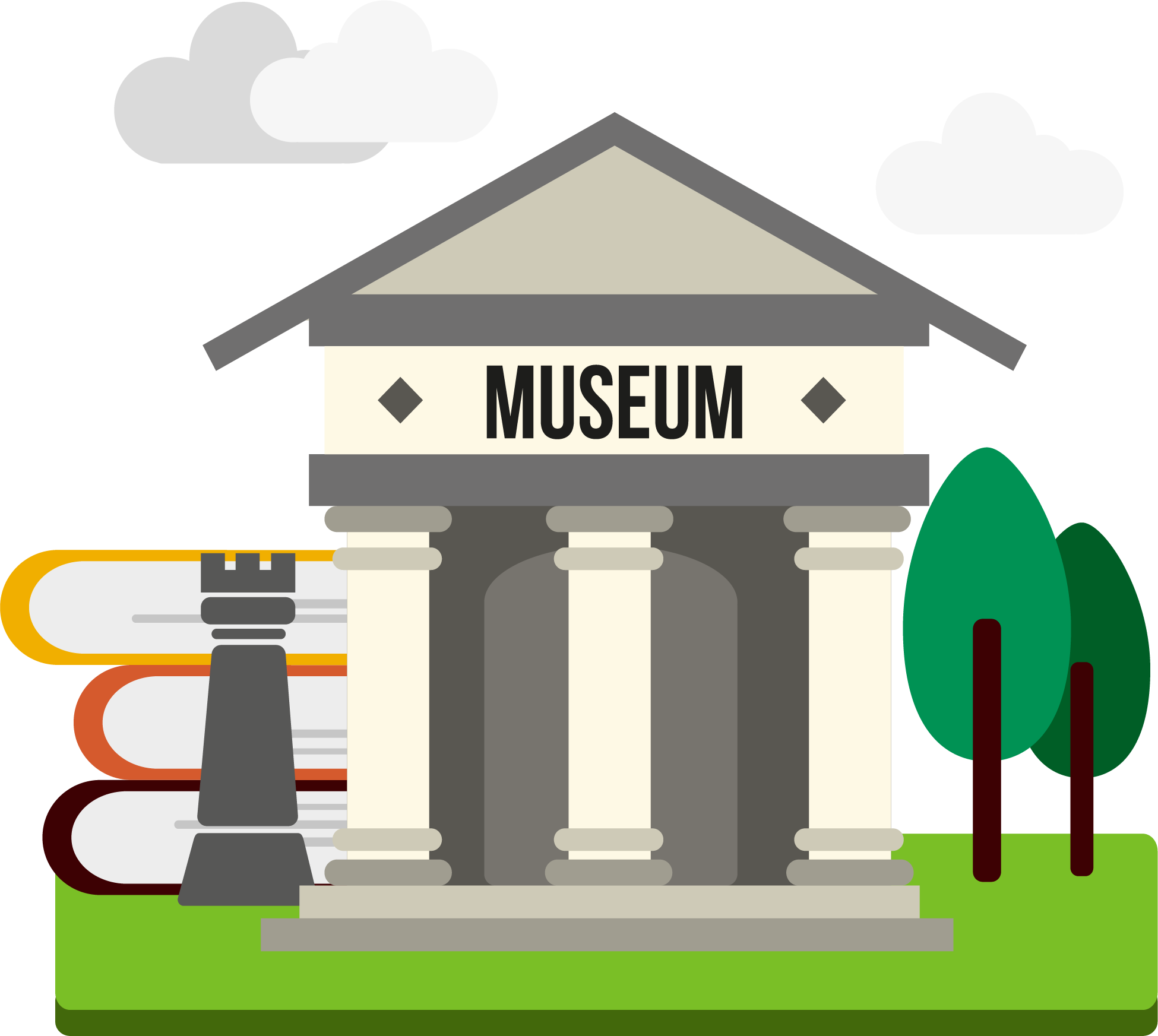 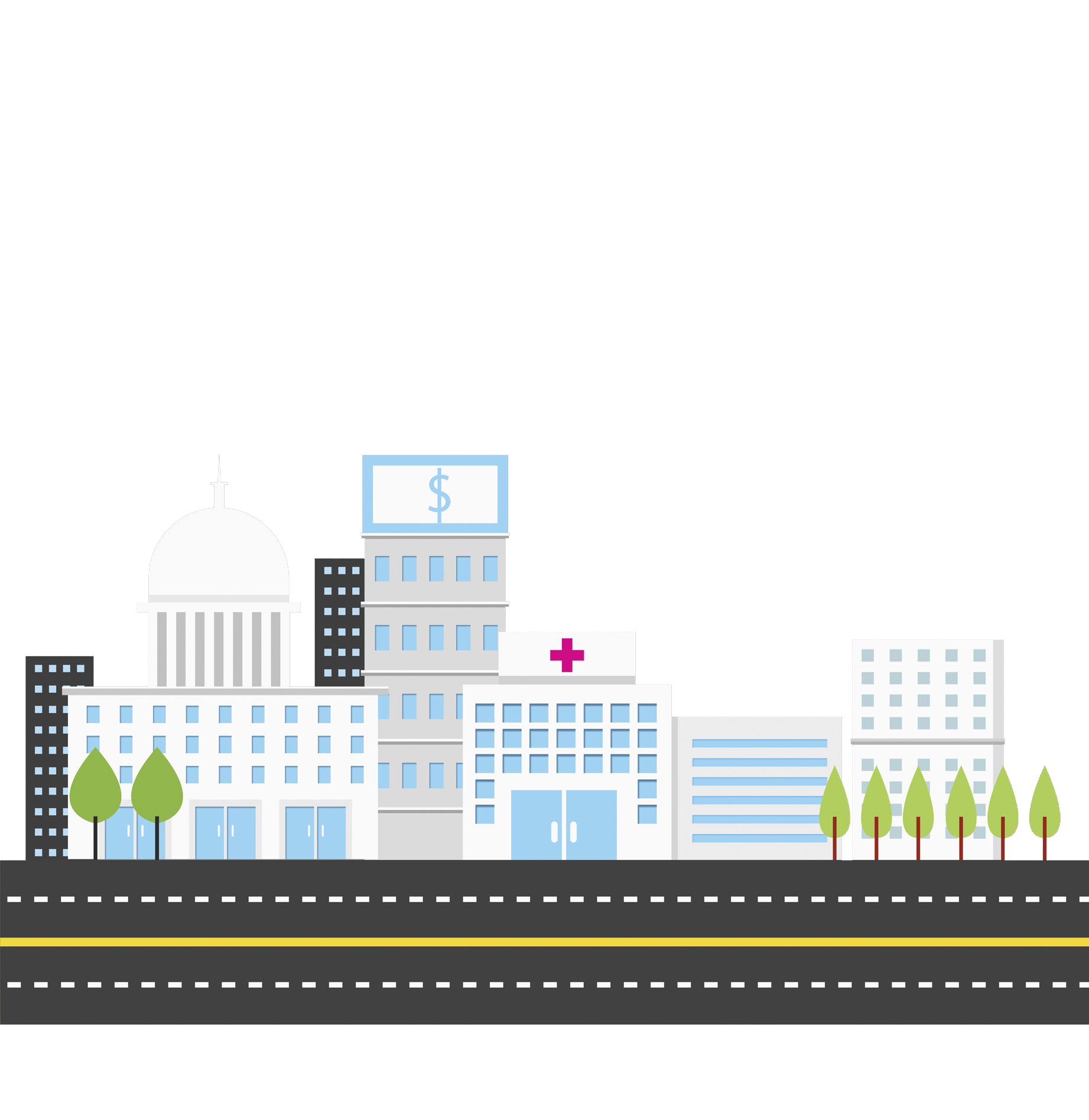 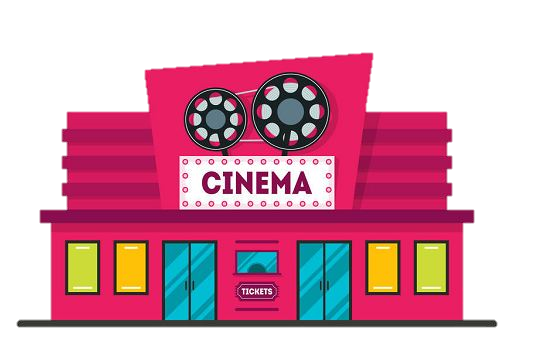 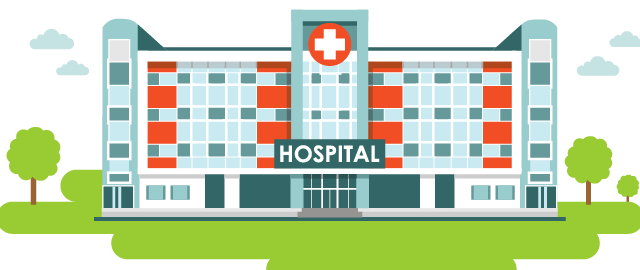 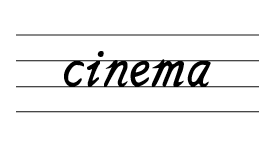 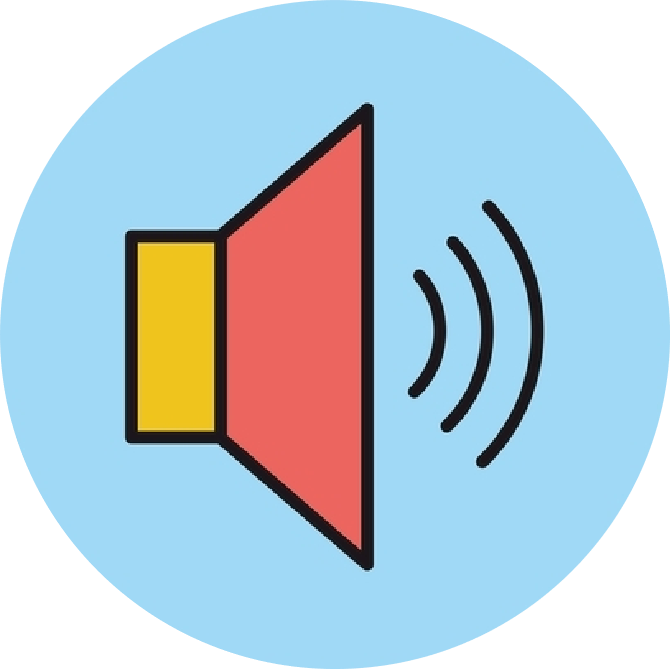 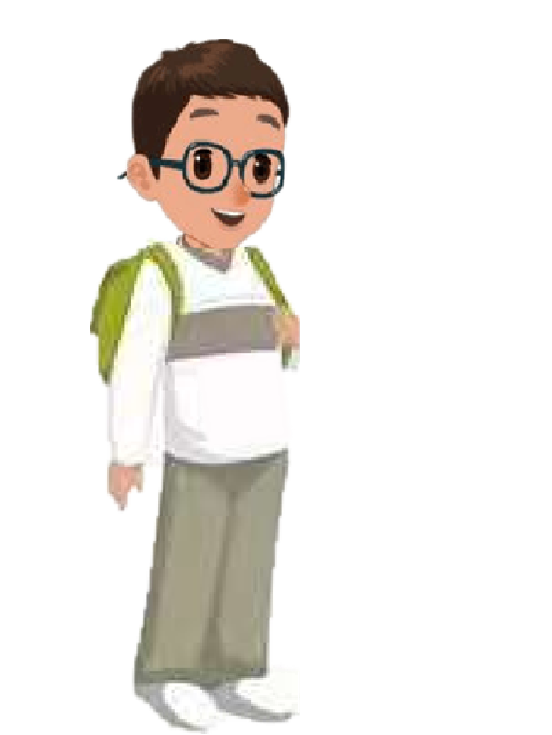 Where is the cinema?
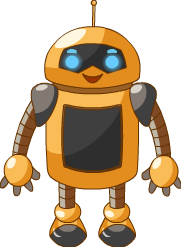 It’s next to the hospital.
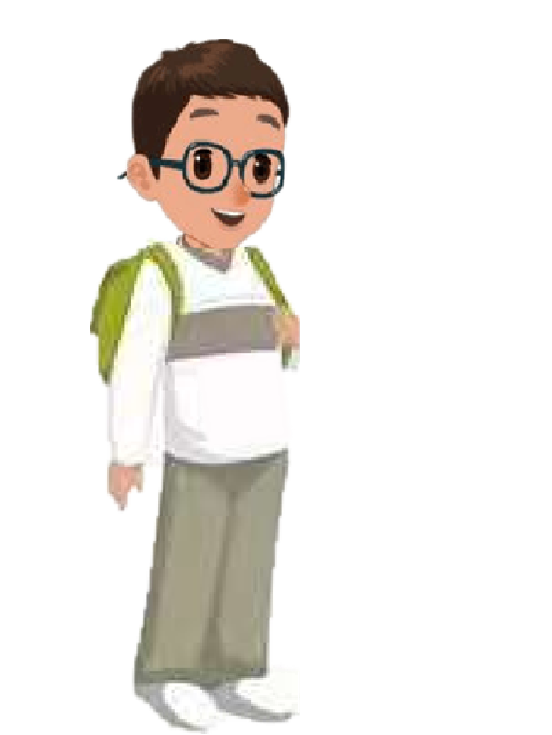 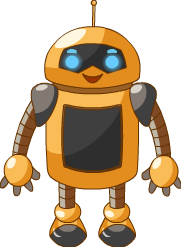 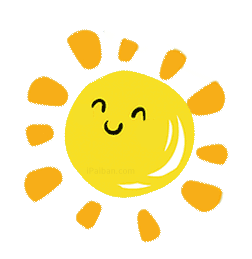 It’s a good day. Let’s go home!
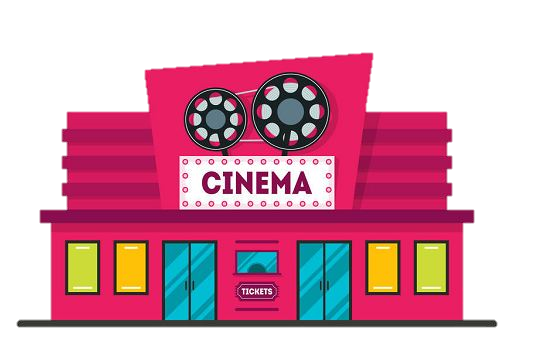 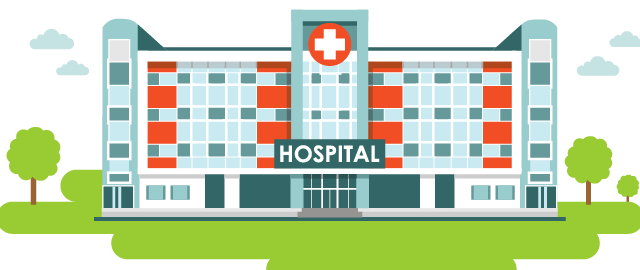 OK.
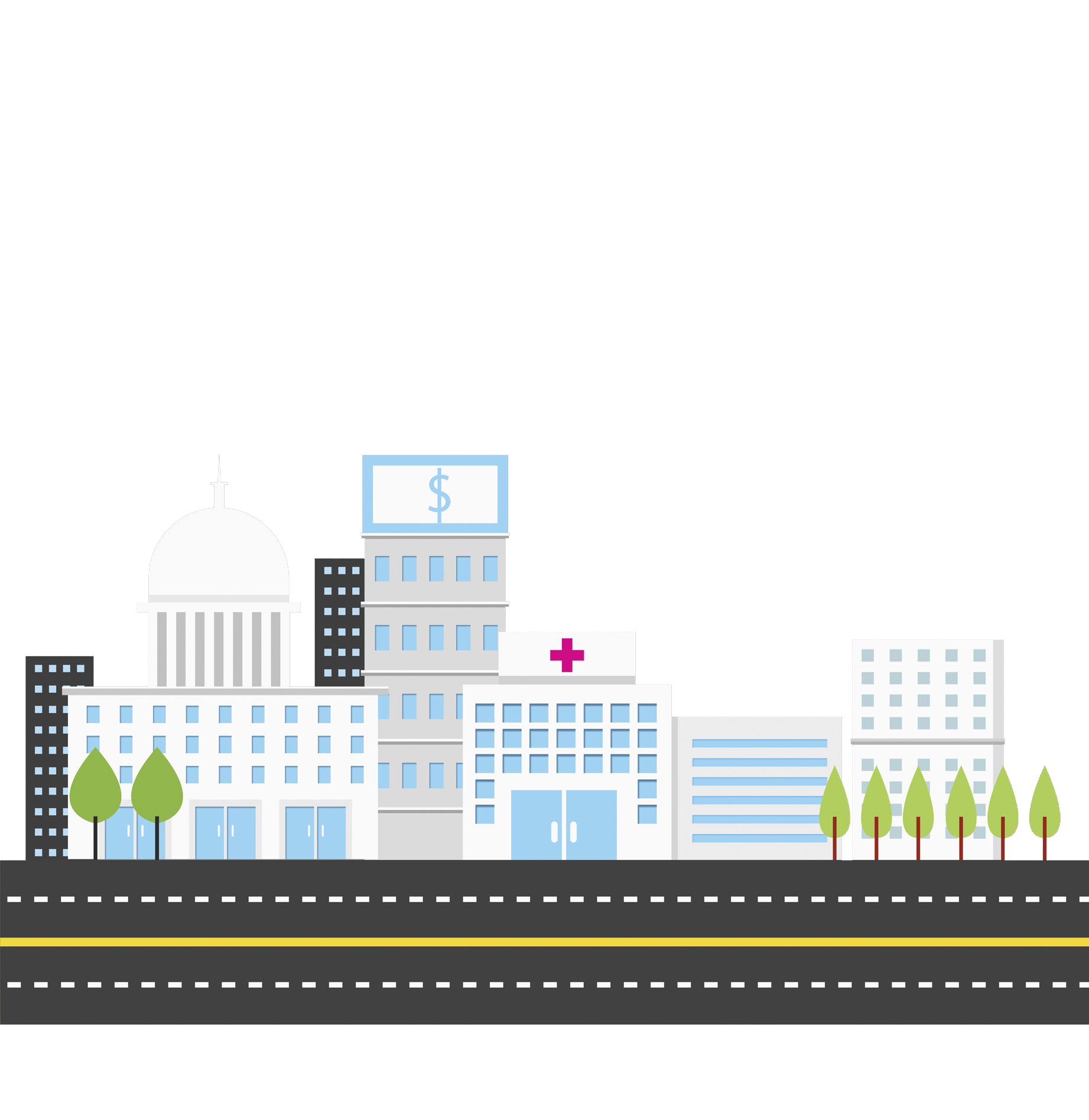 Listen and imitate
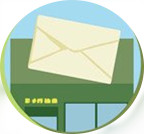 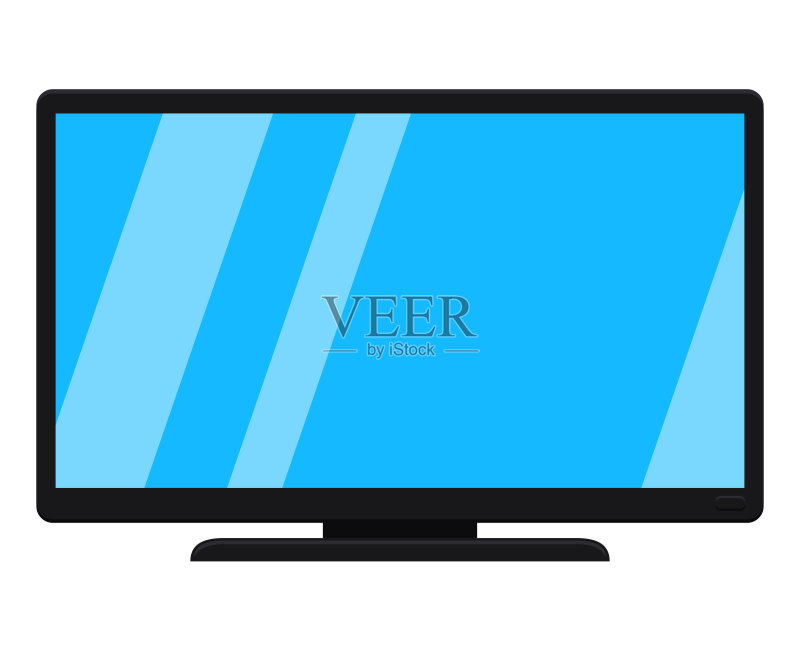 Read in groups
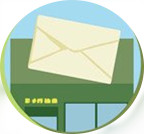 Where is the cinema?
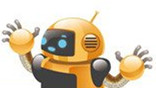 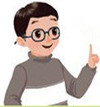 It’s next to the bookstore.
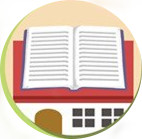 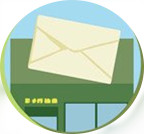 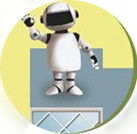 science museum
post office
bookstore
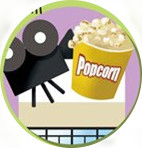 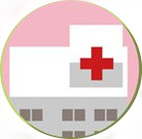 cinema
hospital
Sharp eyes
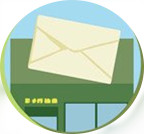 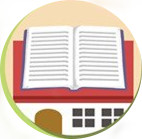 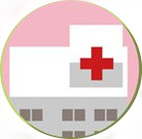 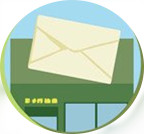 post office
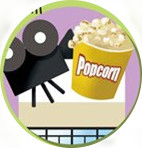 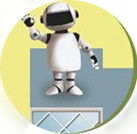 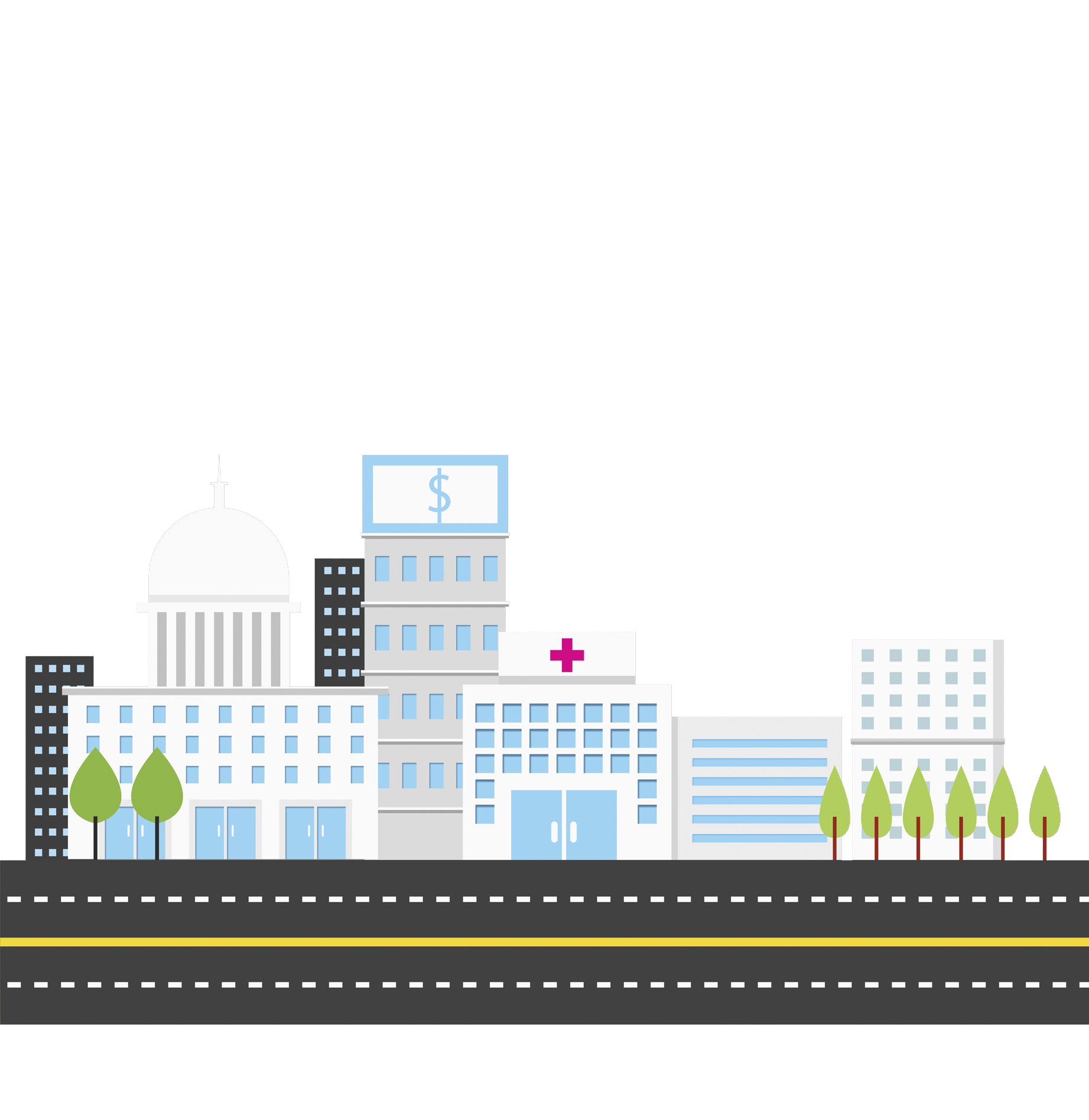 Sharp eyes
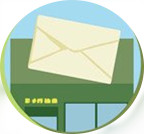 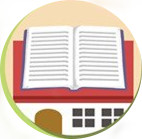 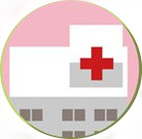 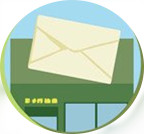 bookstore
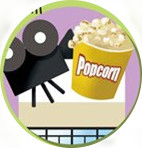 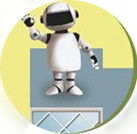 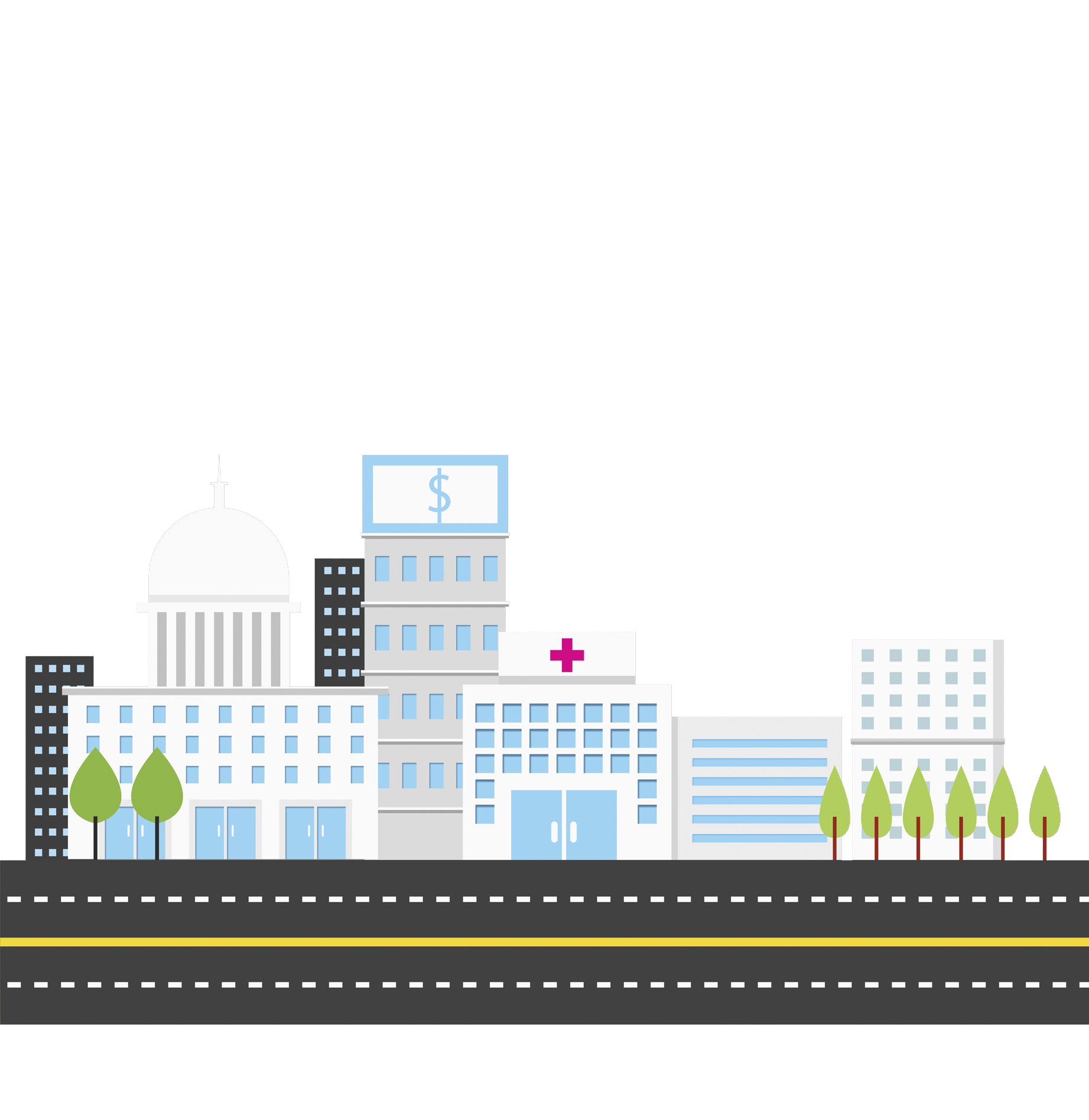 Sharp eyes
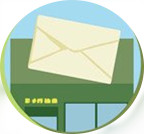 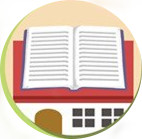 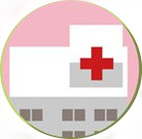 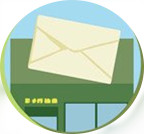 science museum
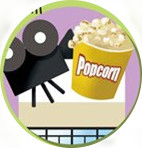 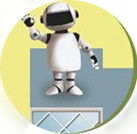 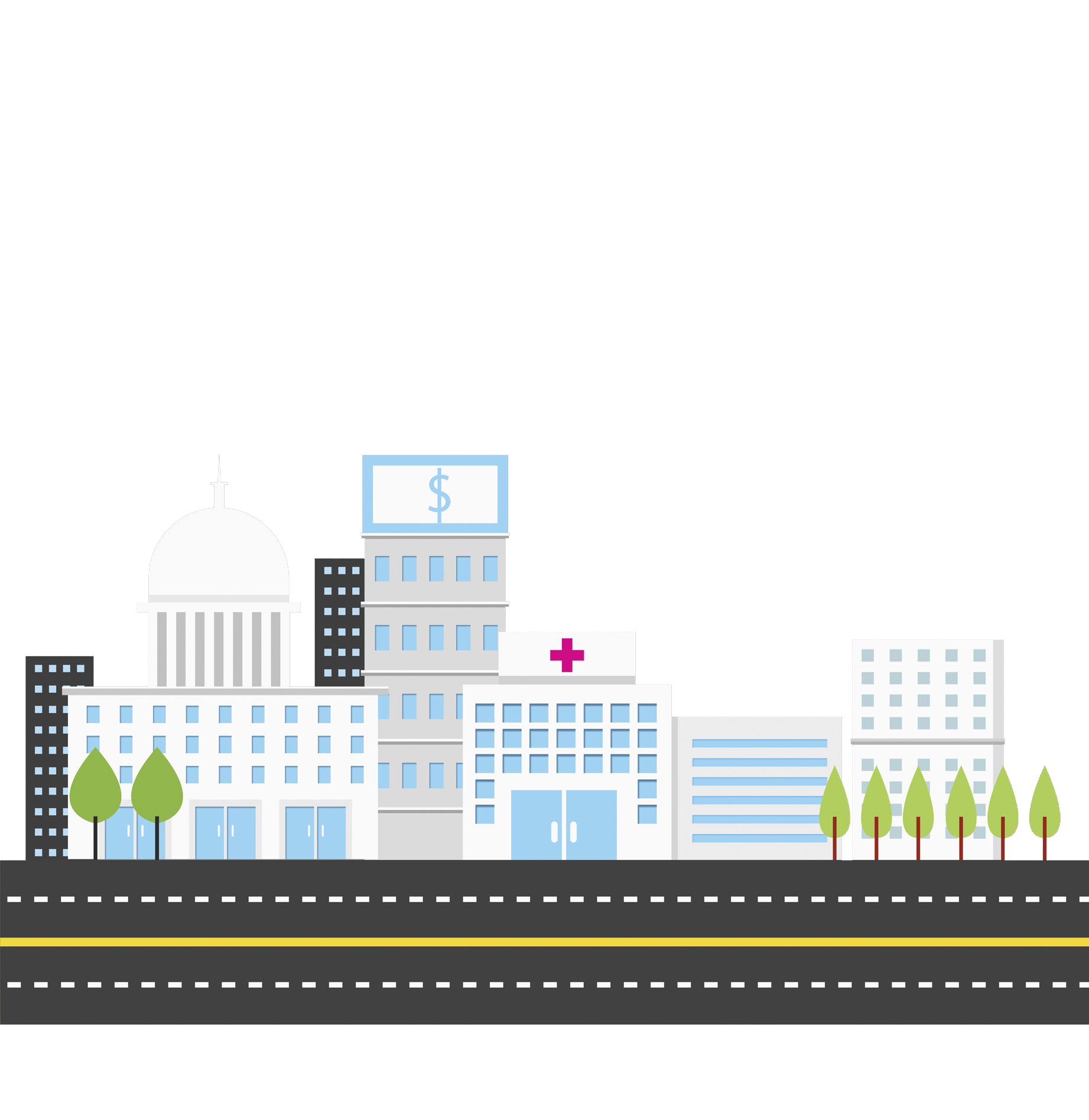 Sharp eyes
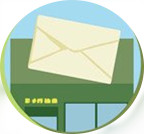 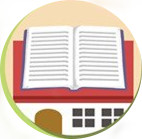 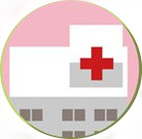 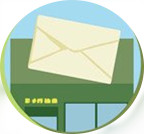 cinema
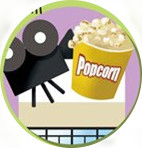 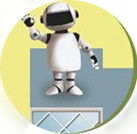 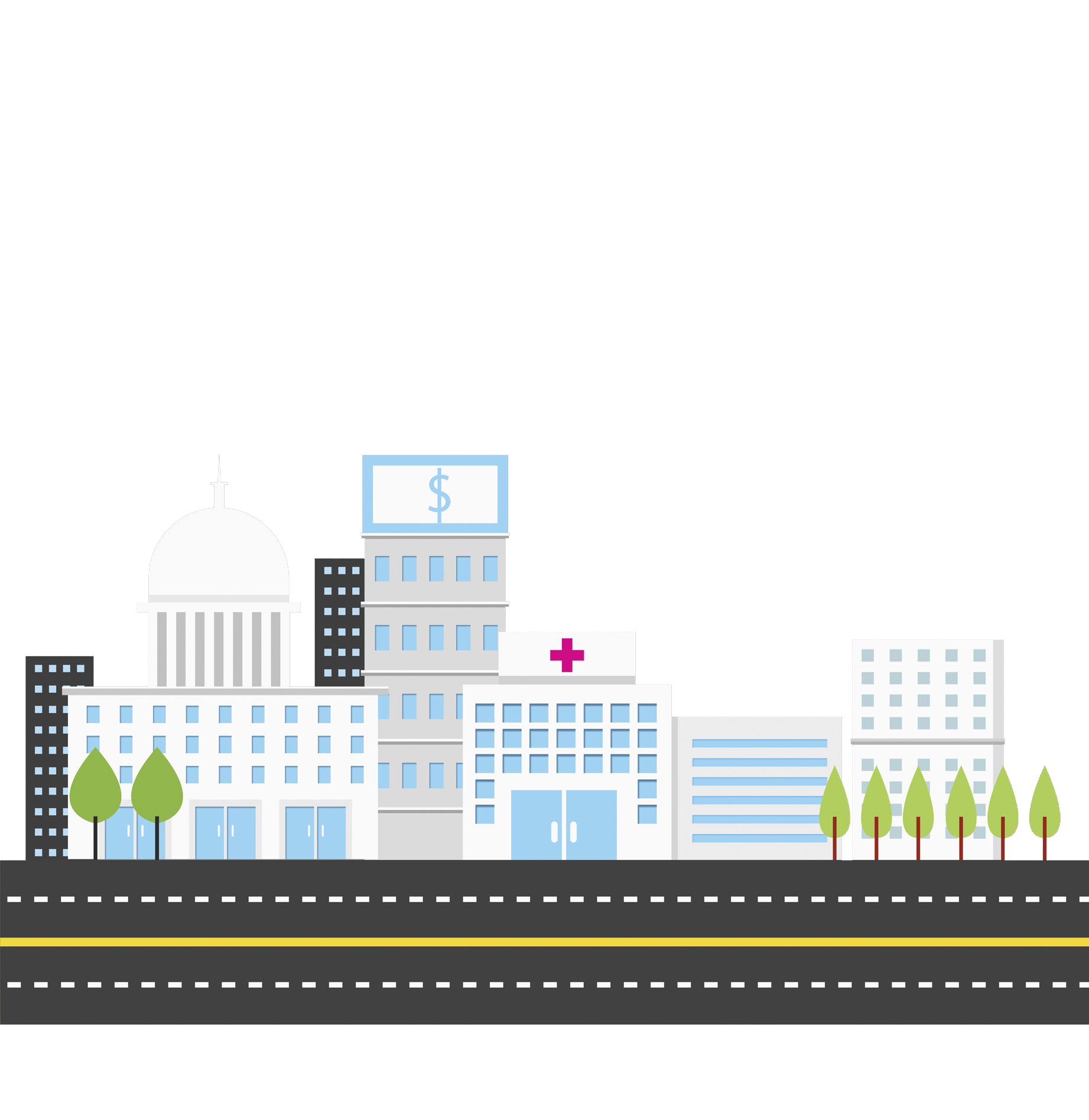 Sharp eyes
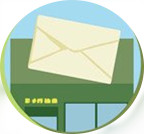 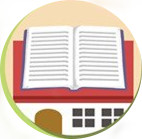 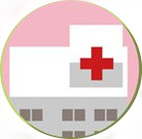 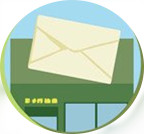 hospital
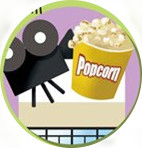 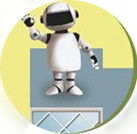 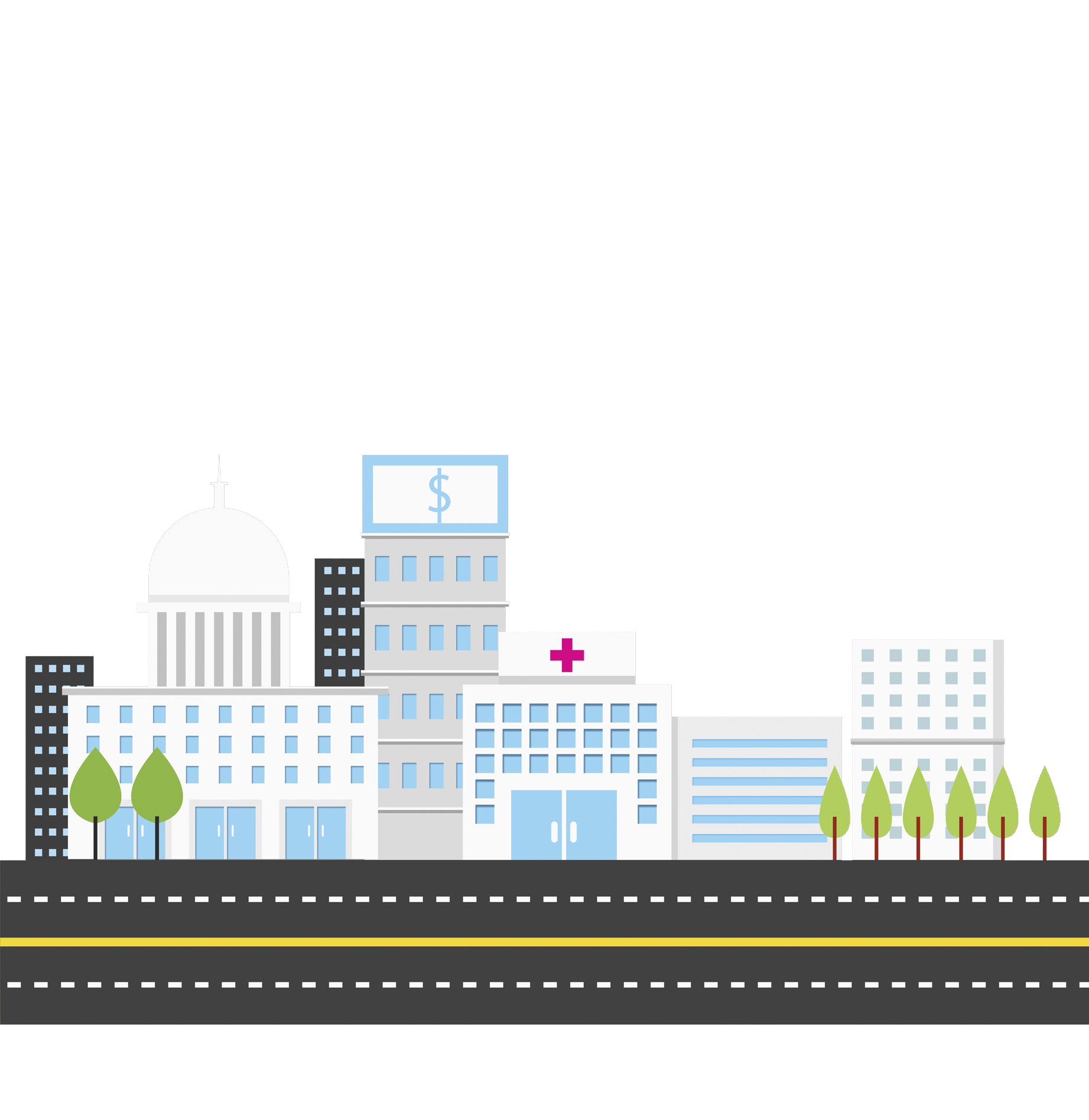 There is a pet hospital in my city.
Where is it?
Make a map and talk
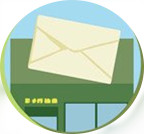 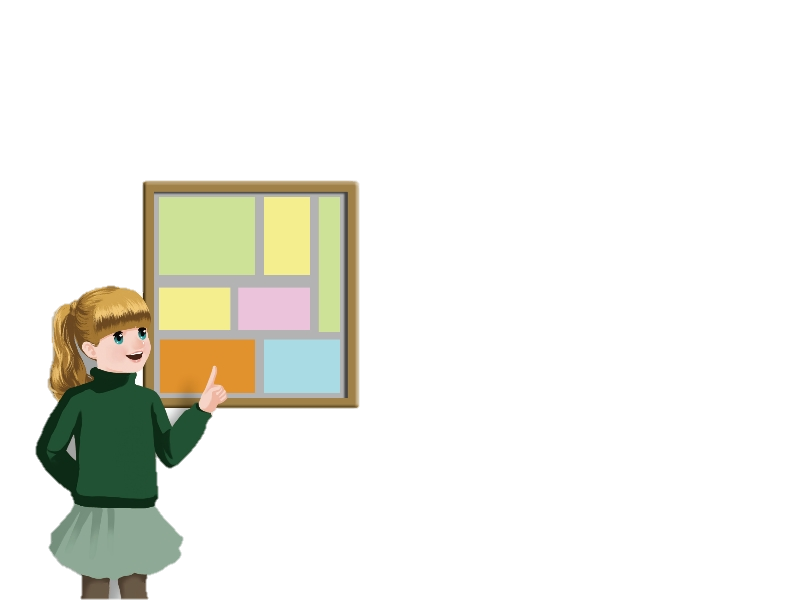 pet 
hospital
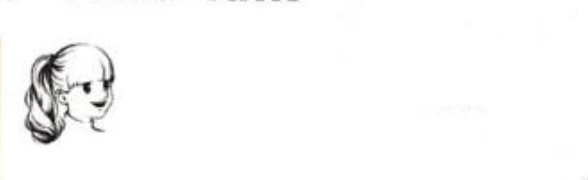 park
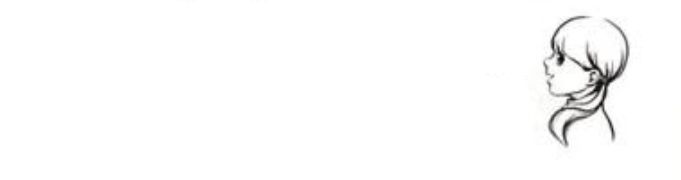 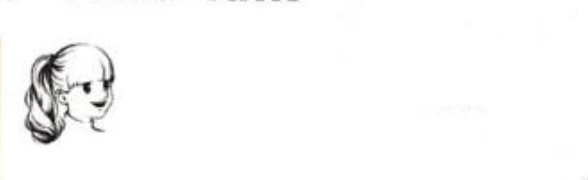 It's near the park.
Make a map and talk
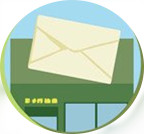 A: There is a ____in my city.
B: Where is it?
A: It’s...
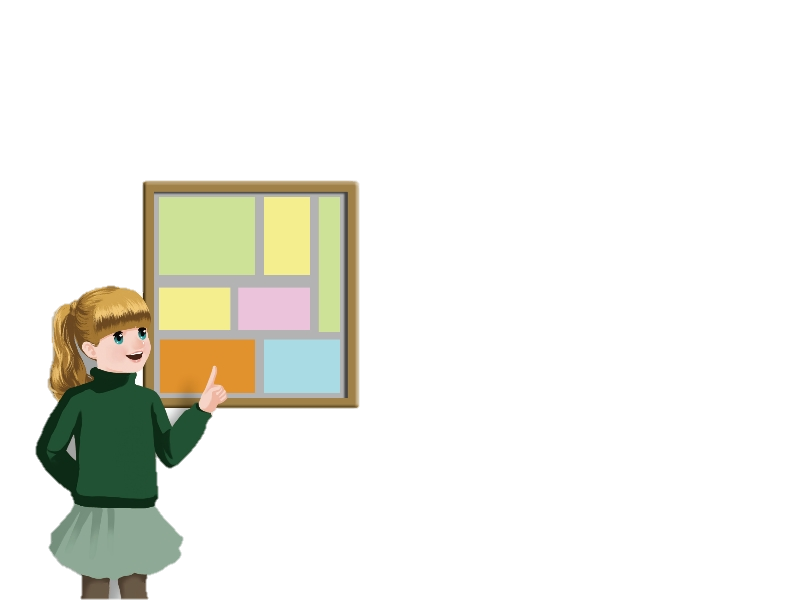 pet 
hospital
zoo
park
school
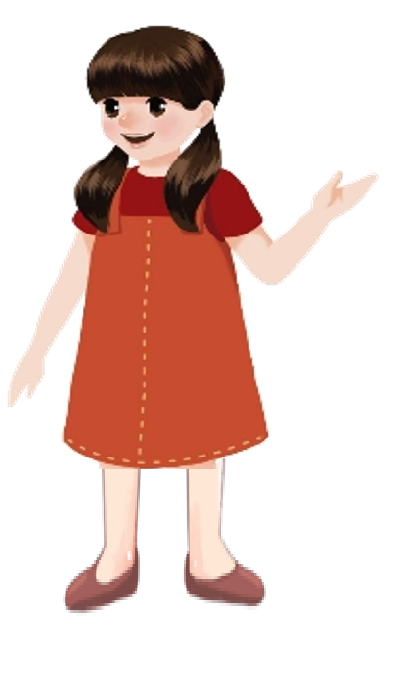 cinema
bookstore
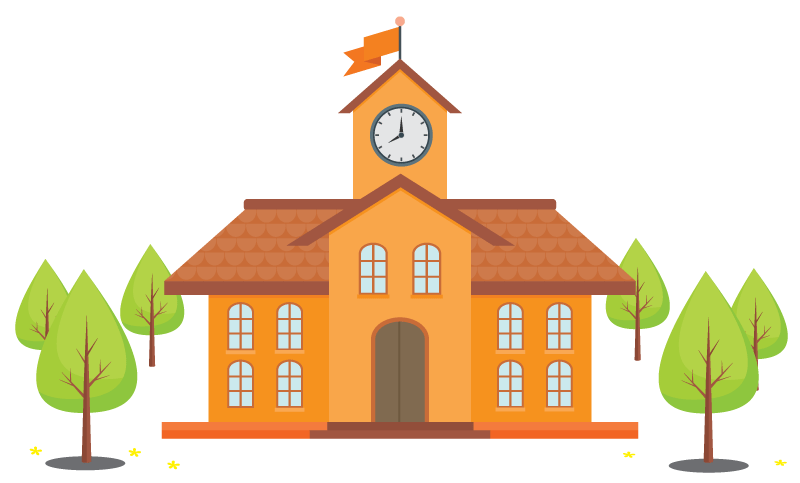 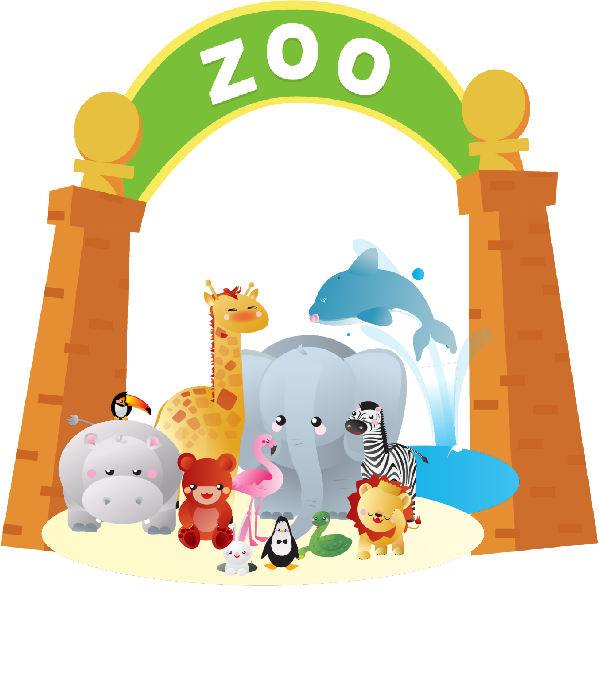 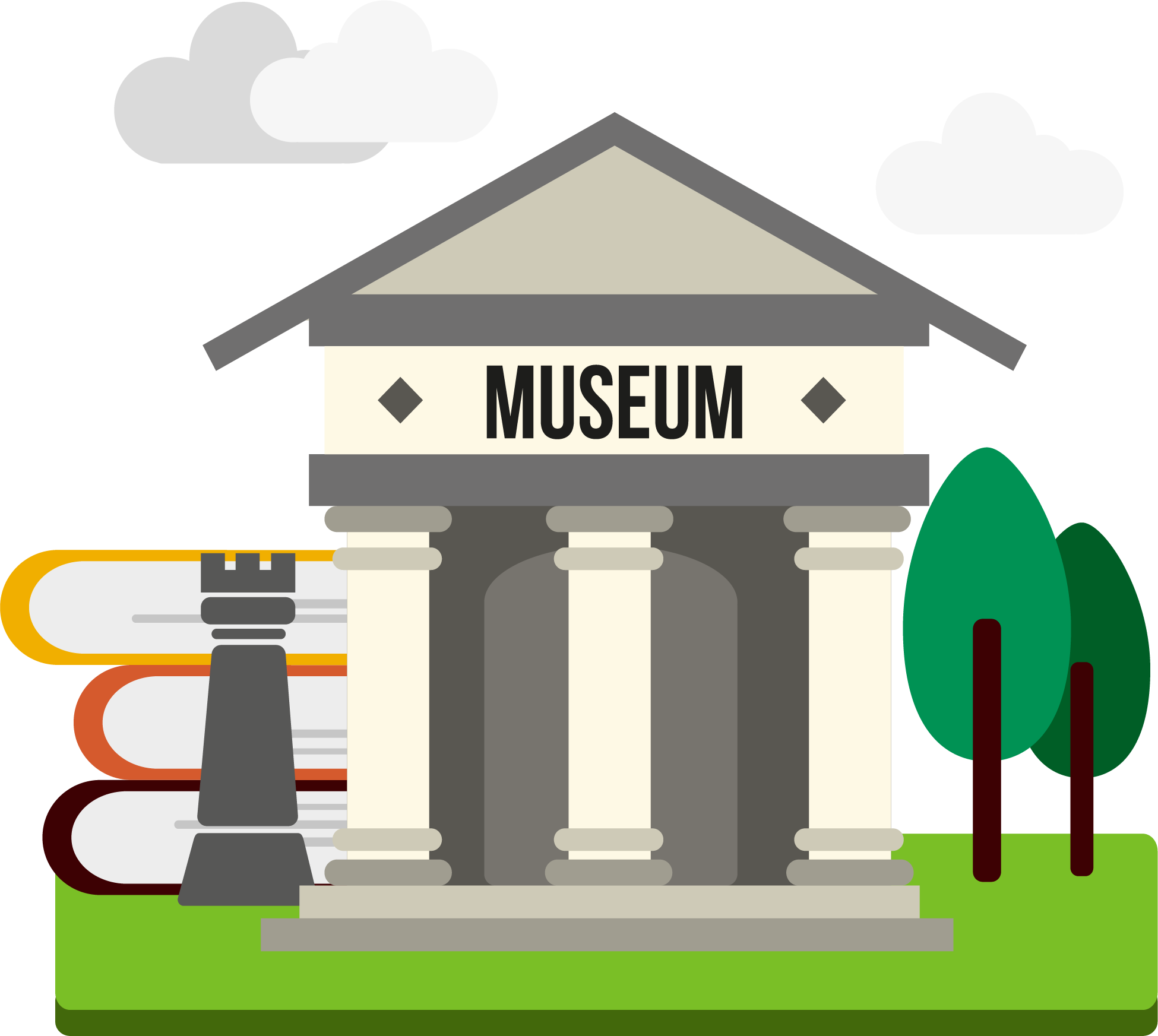 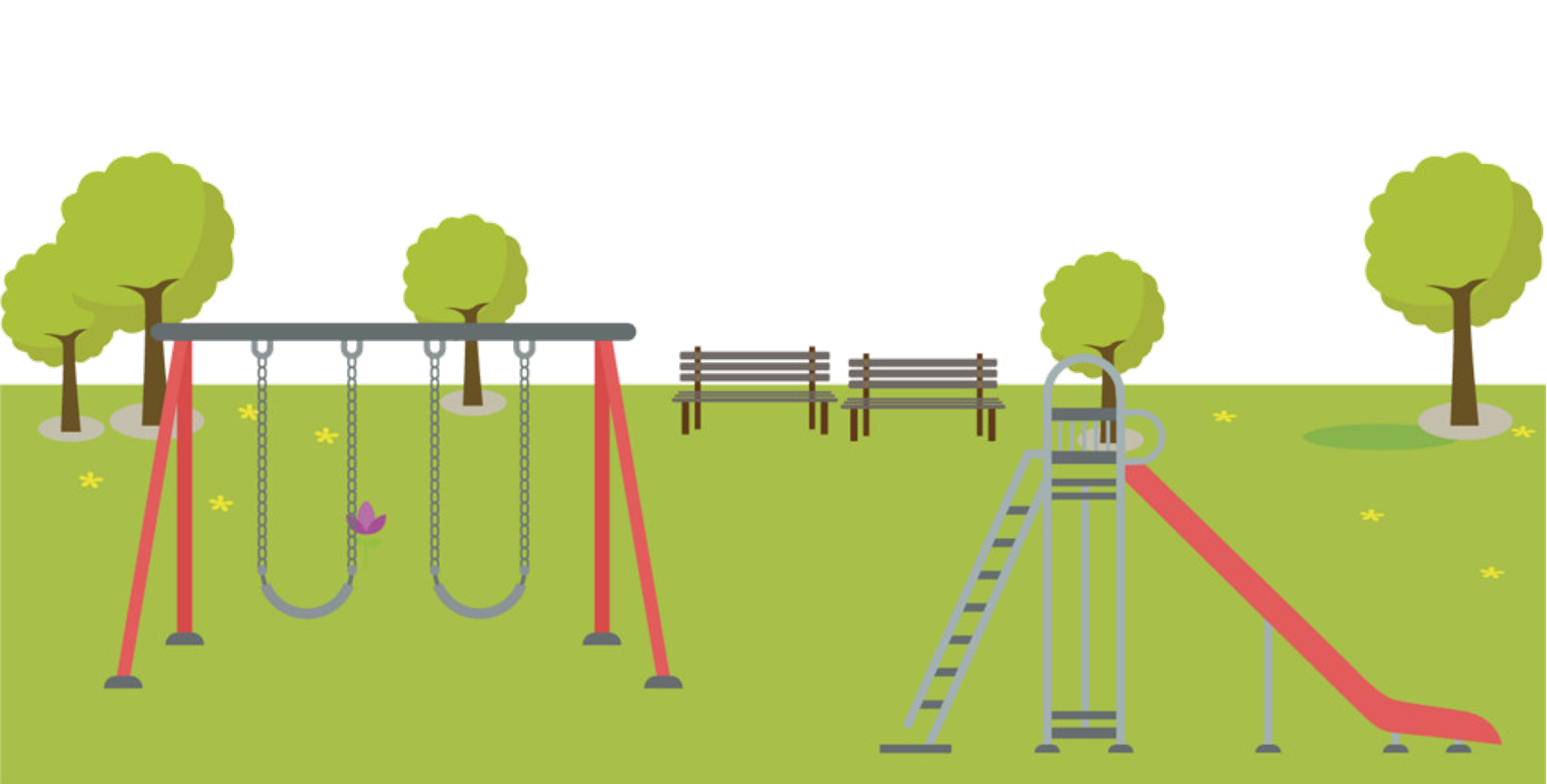 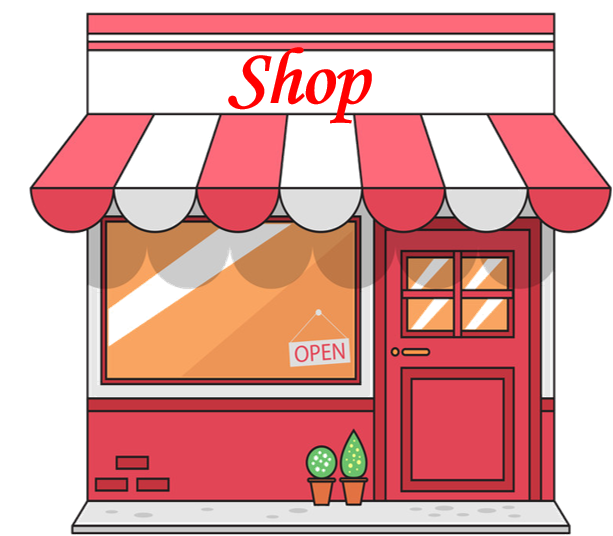 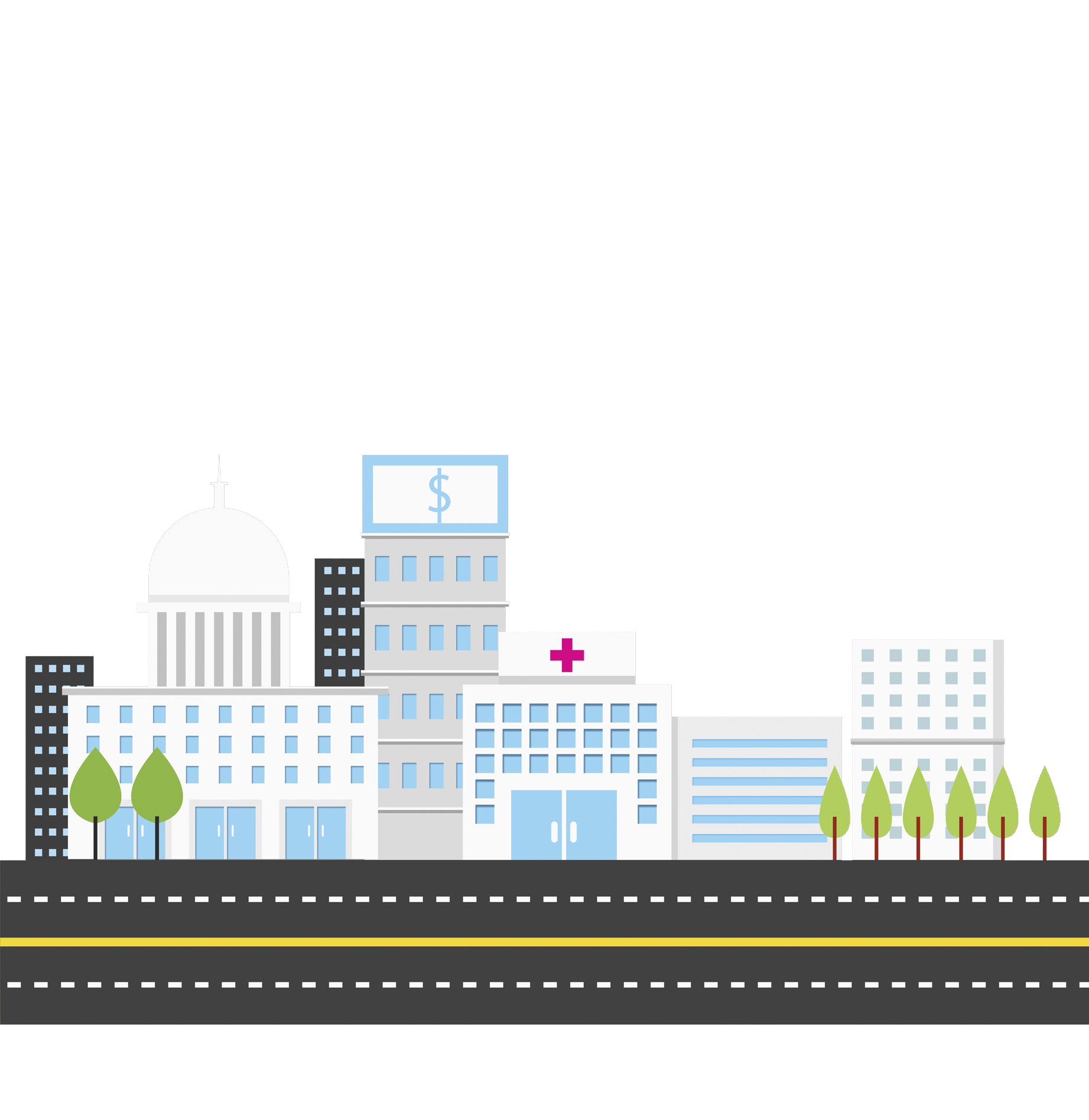 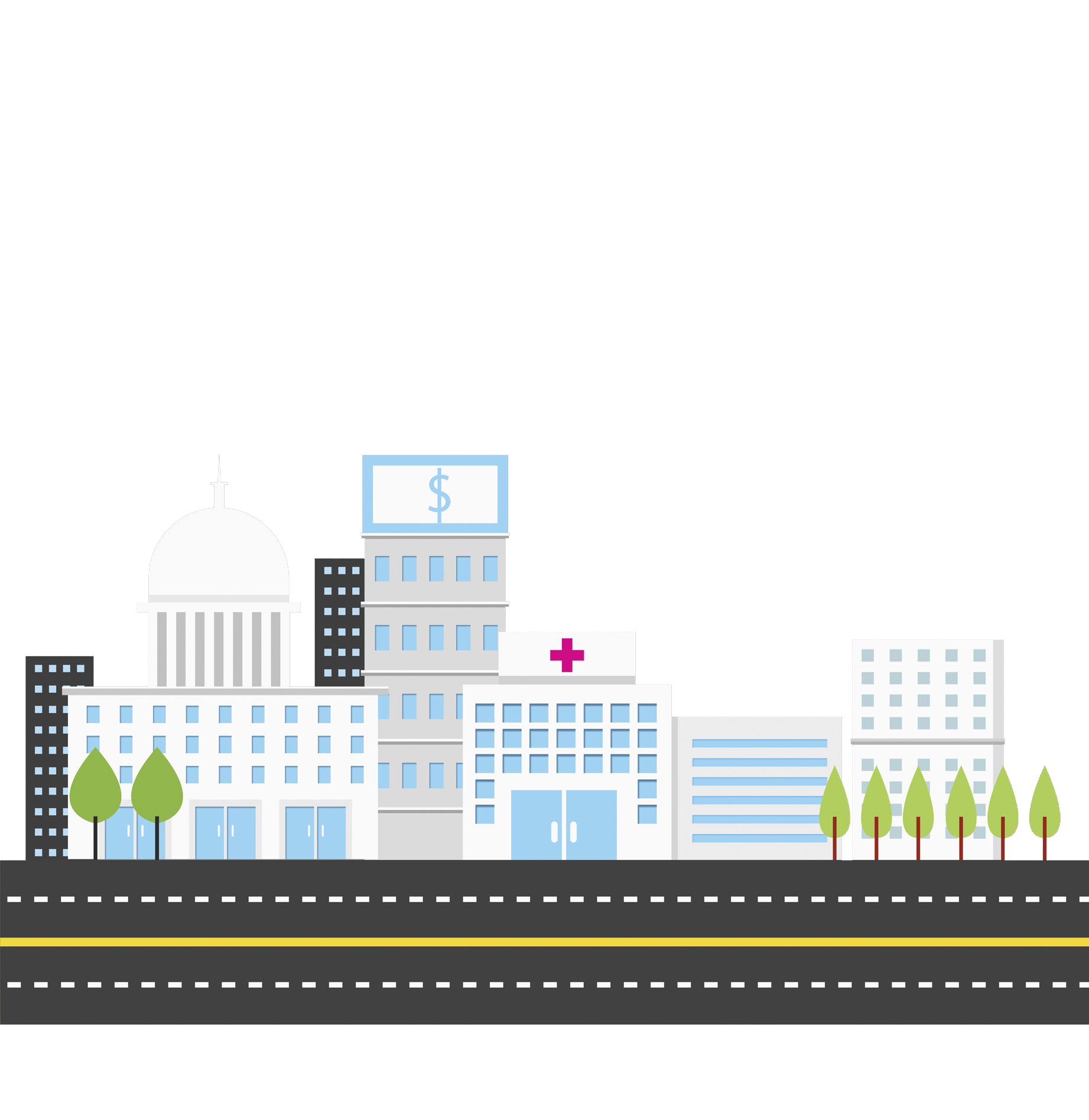 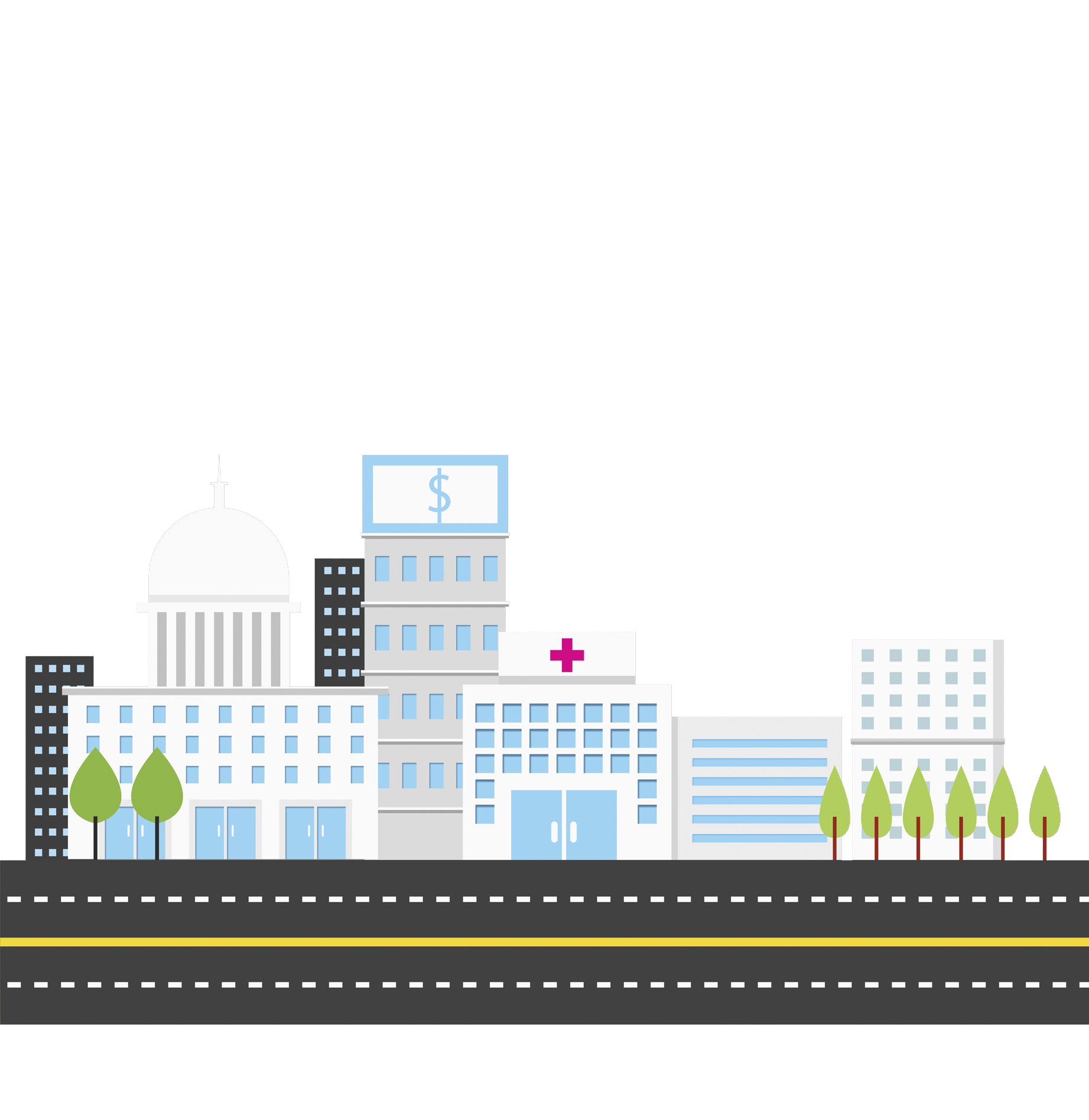 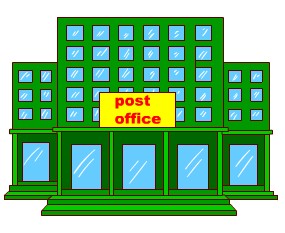 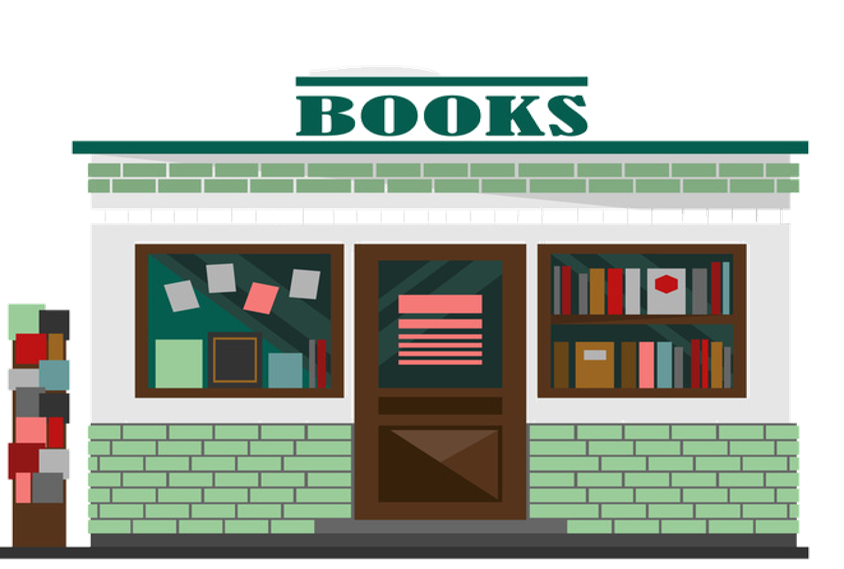 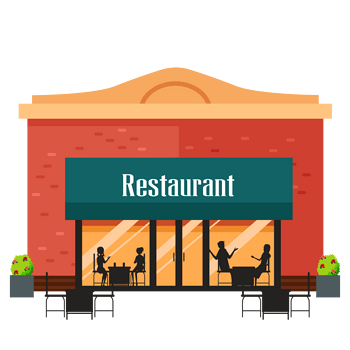 Let’s write
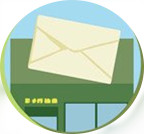 Design your future city.
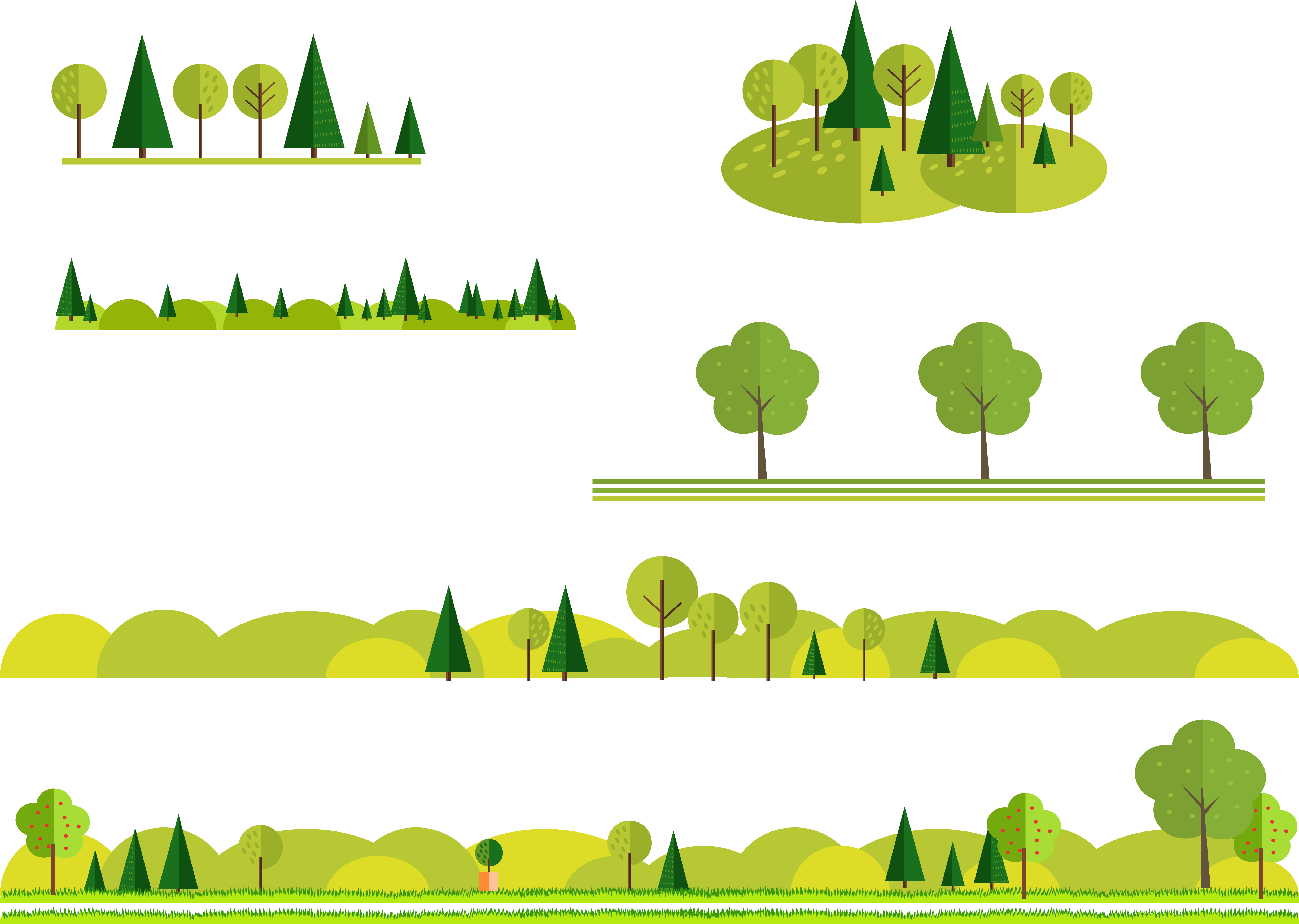 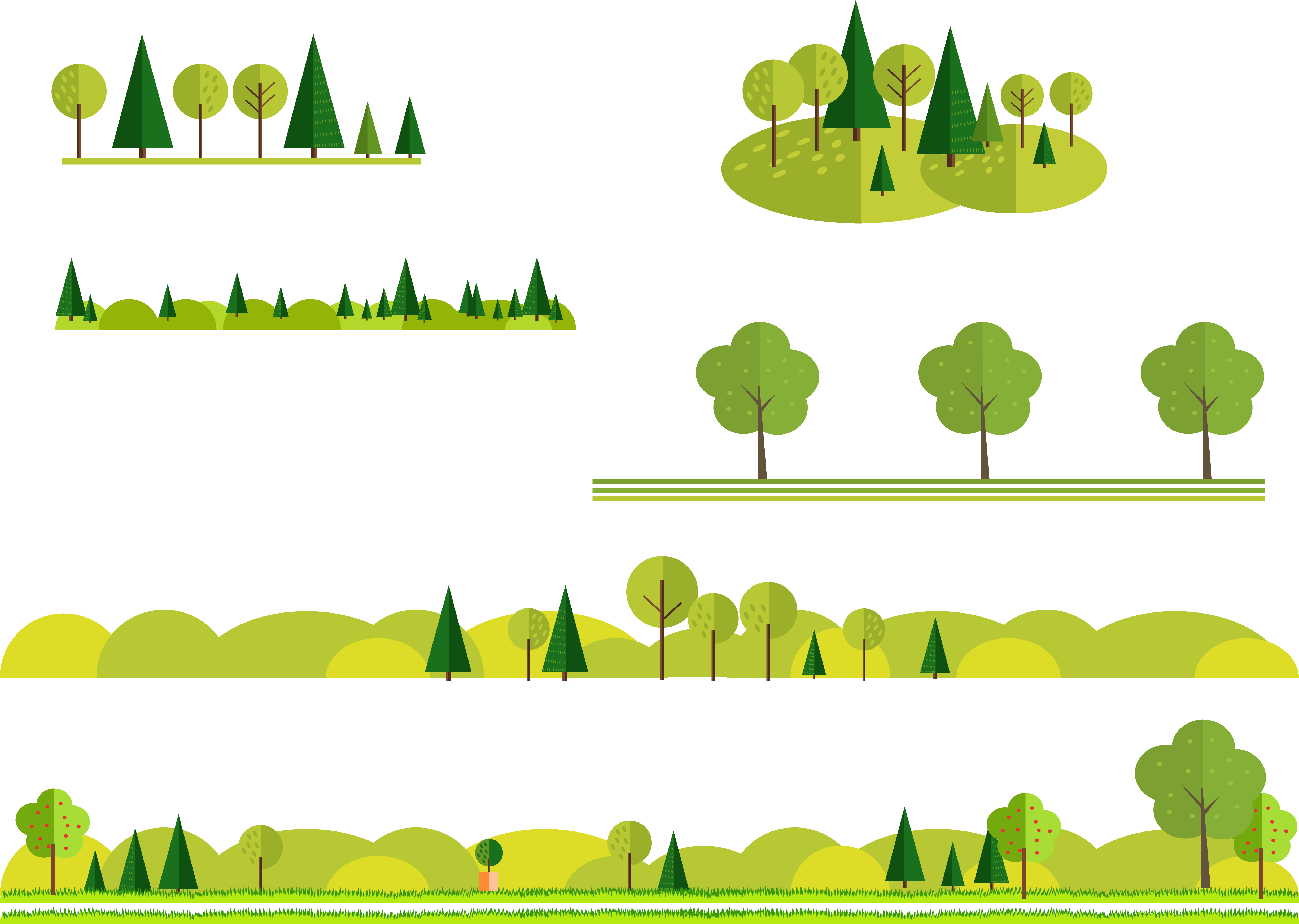 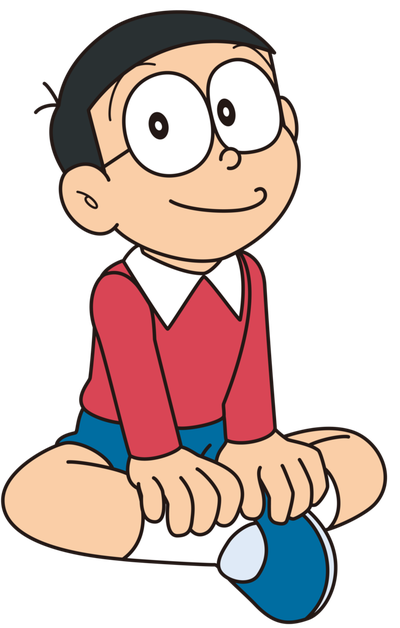 This is a clean city.
There is a post office. It’s behind the restaurant.
There are many trees. They’re next to the post office.
What a great city!
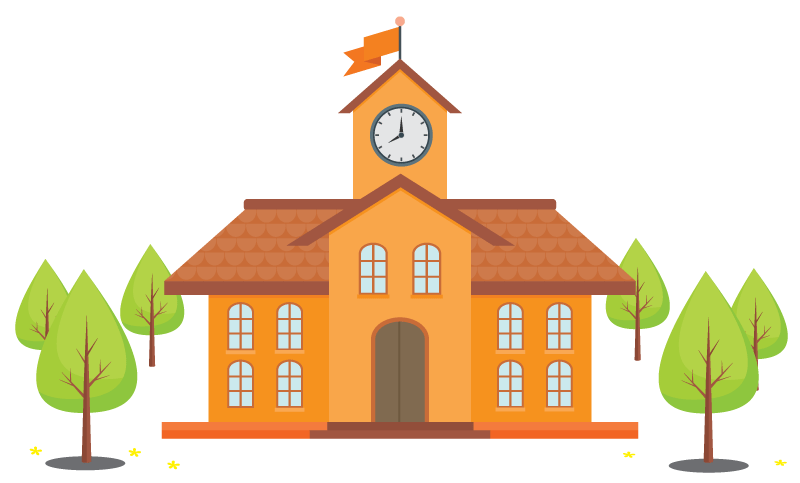 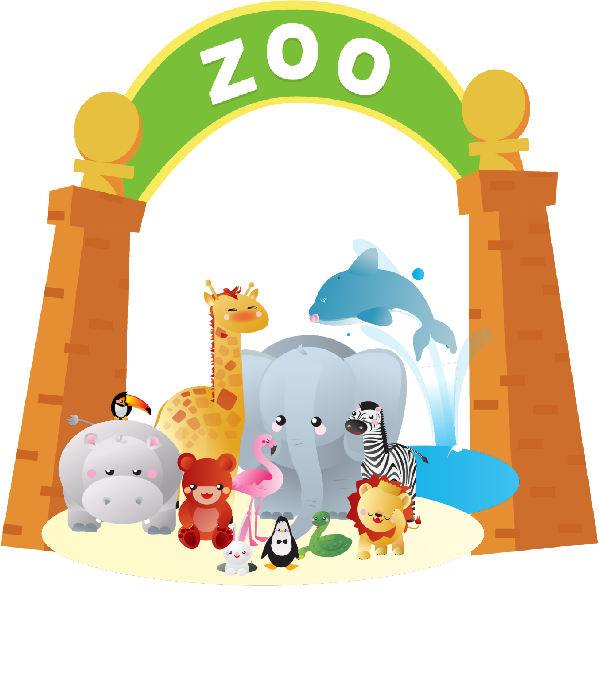 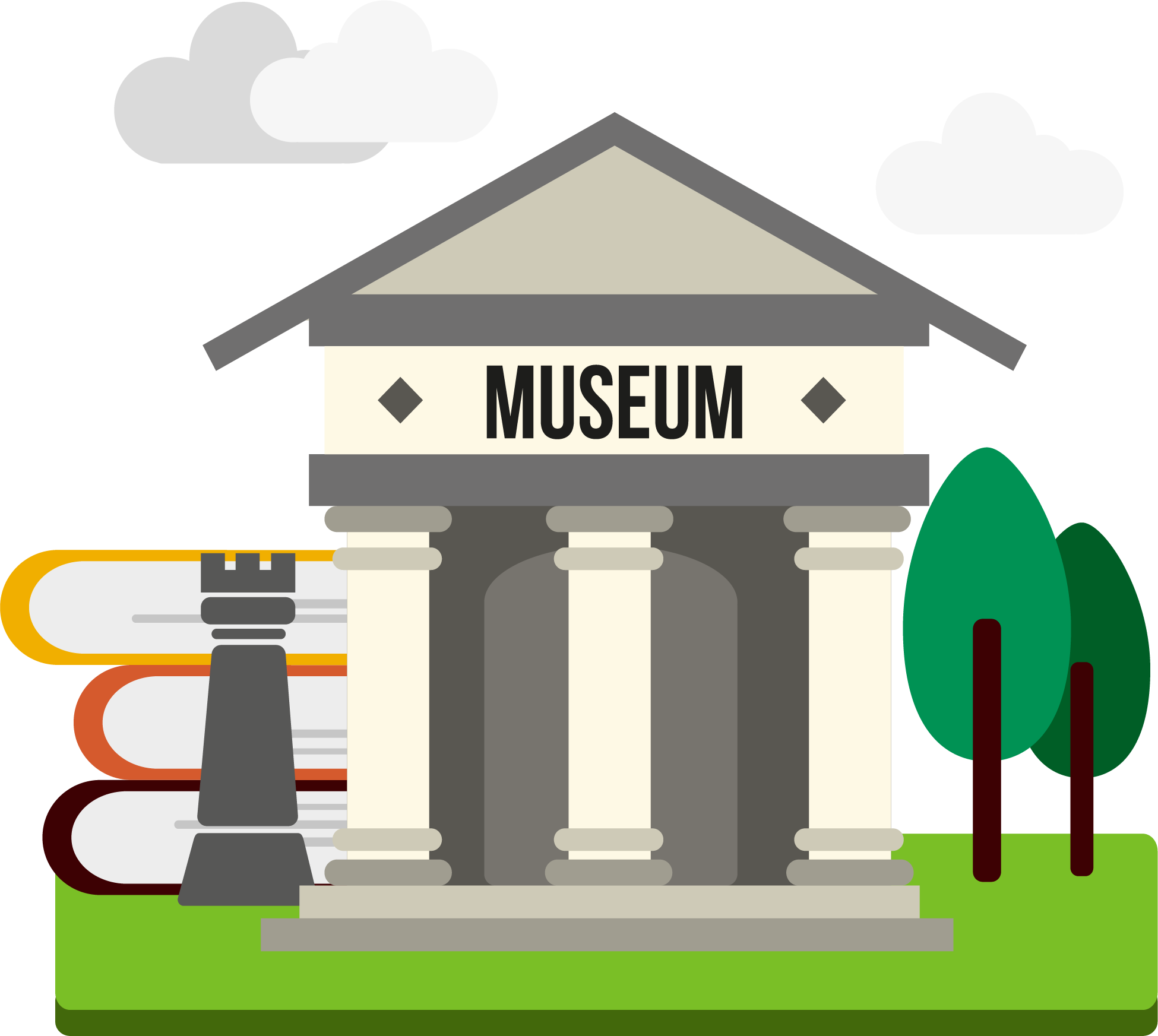 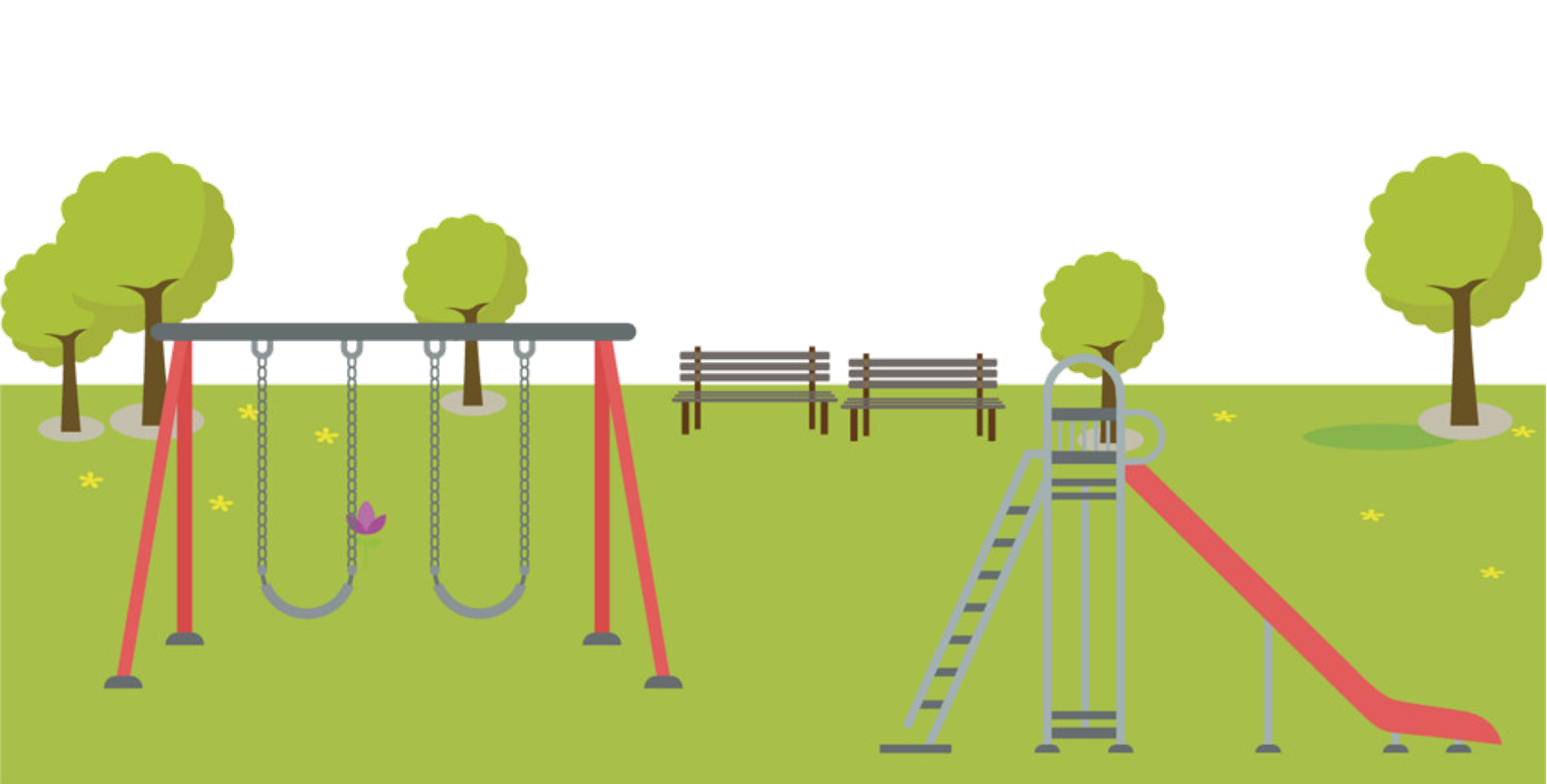 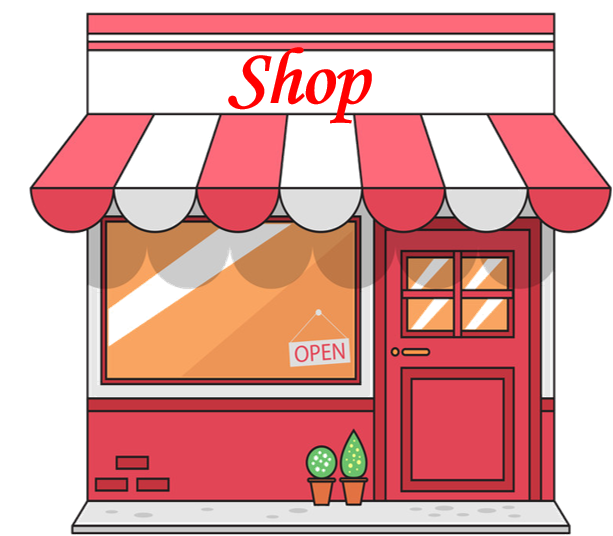 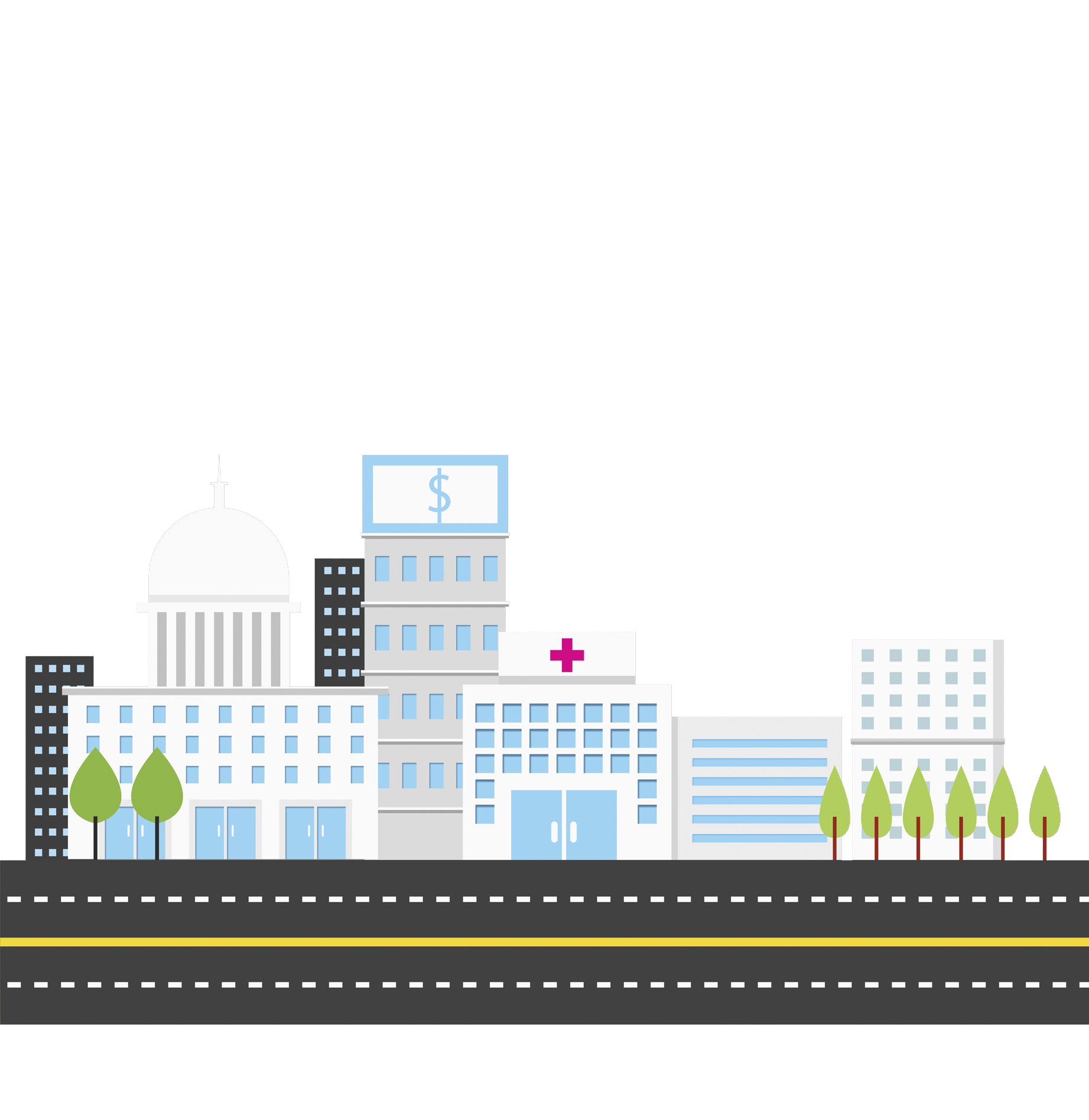 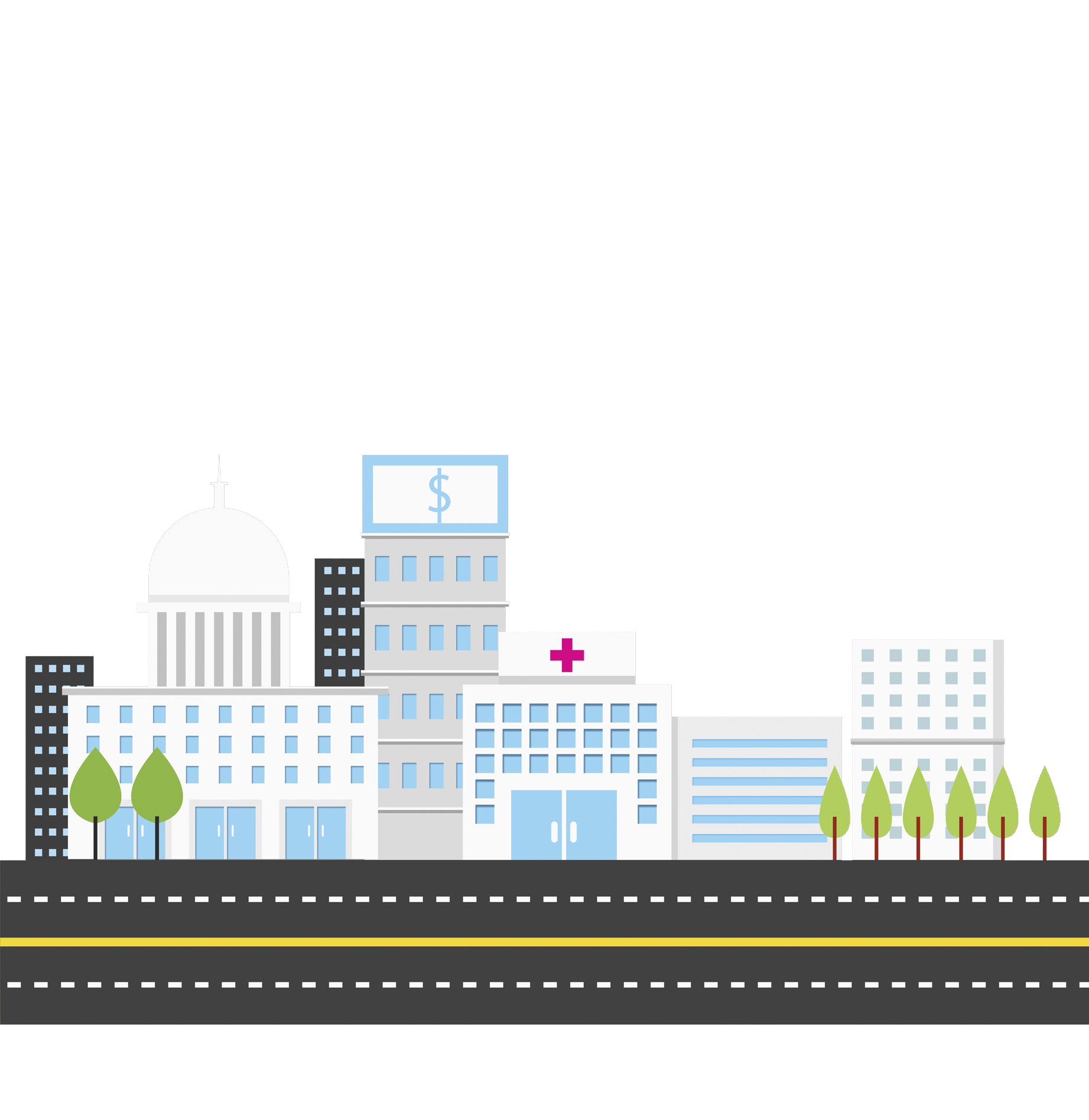 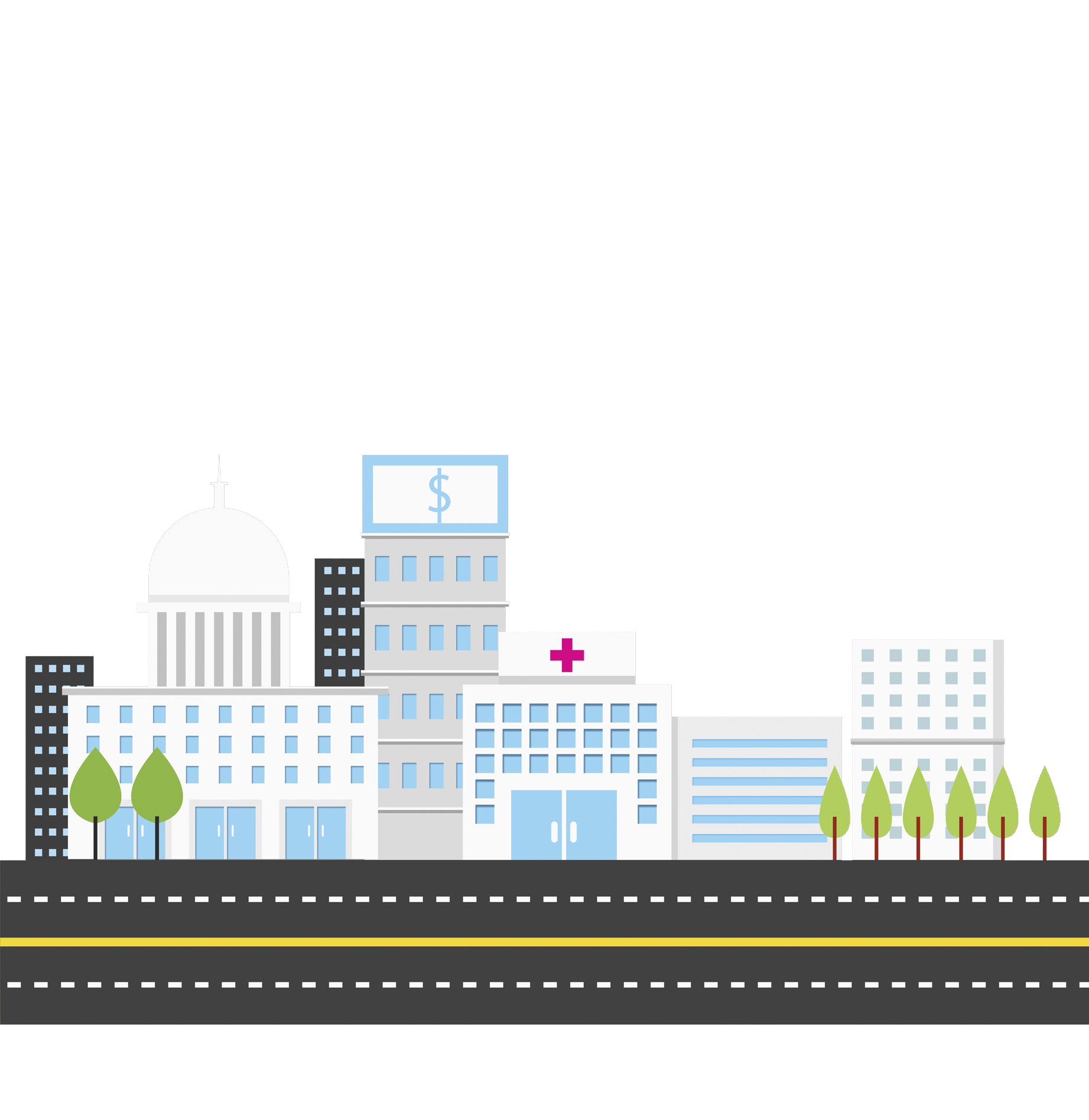 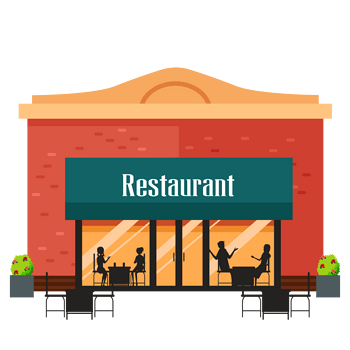 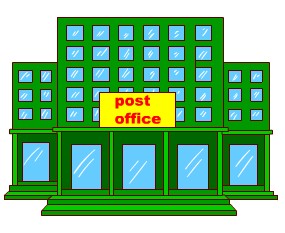 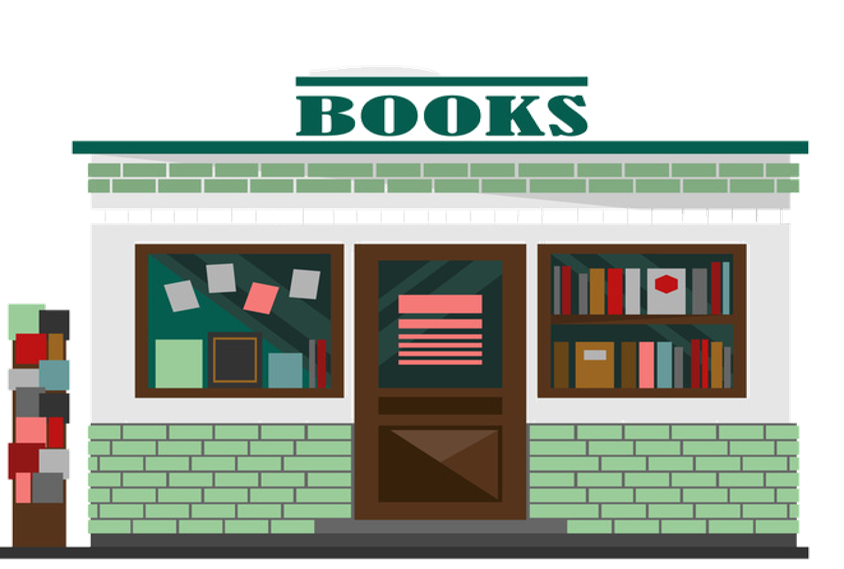 Let’s write
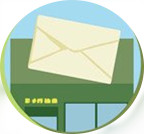 This is a __ city. （busy/ clean / green/ ）
    There is a ______, it’s _______  the _______.
    There are many ______, they are ____  the _______.
    What a ____ city! ( great/ beautiful /cool…. …)
Word bank:
hospital, zoo, school, gym, garden, mountain, tree, bird, flower, building, , near, in front of, next to, behind...
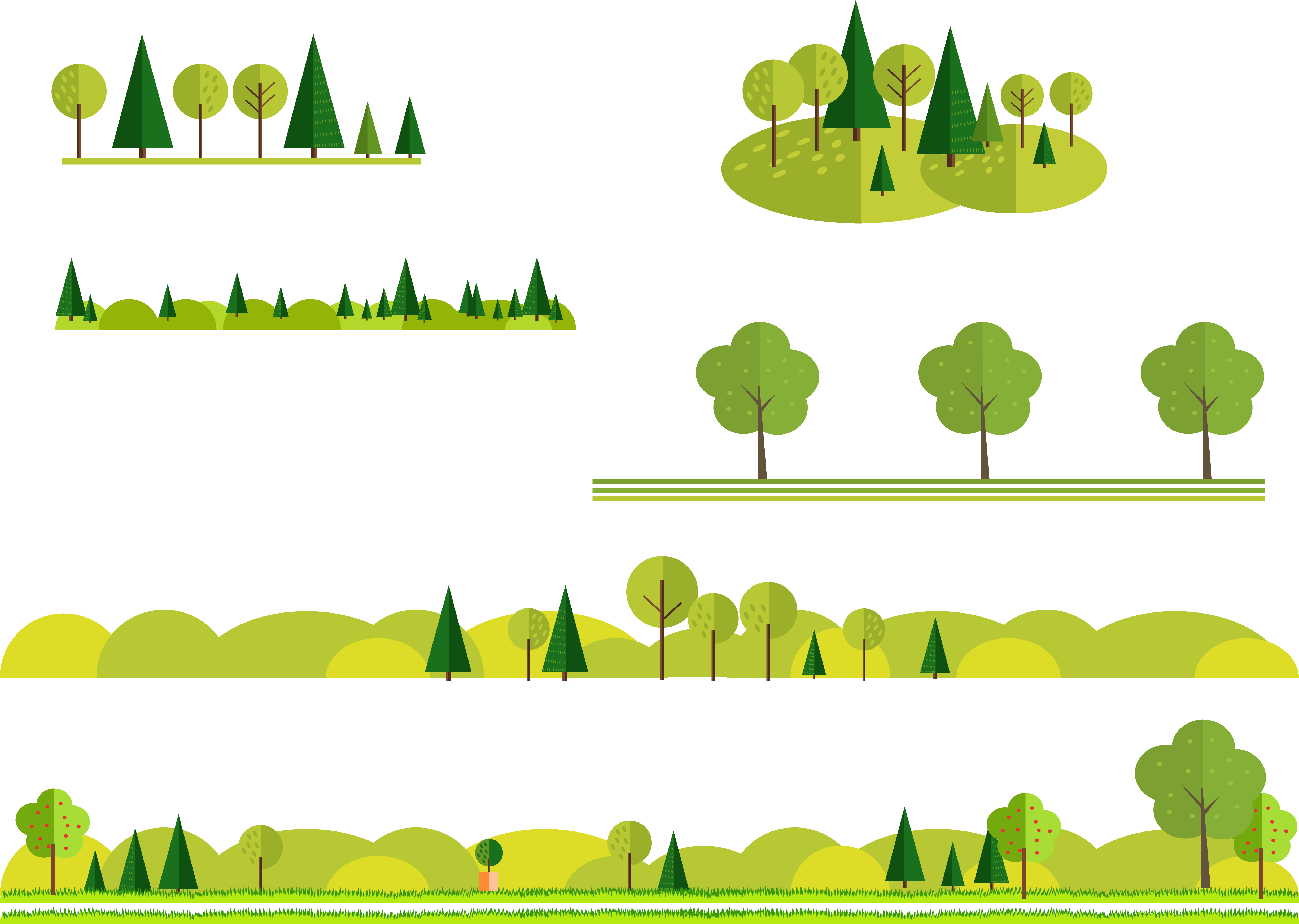 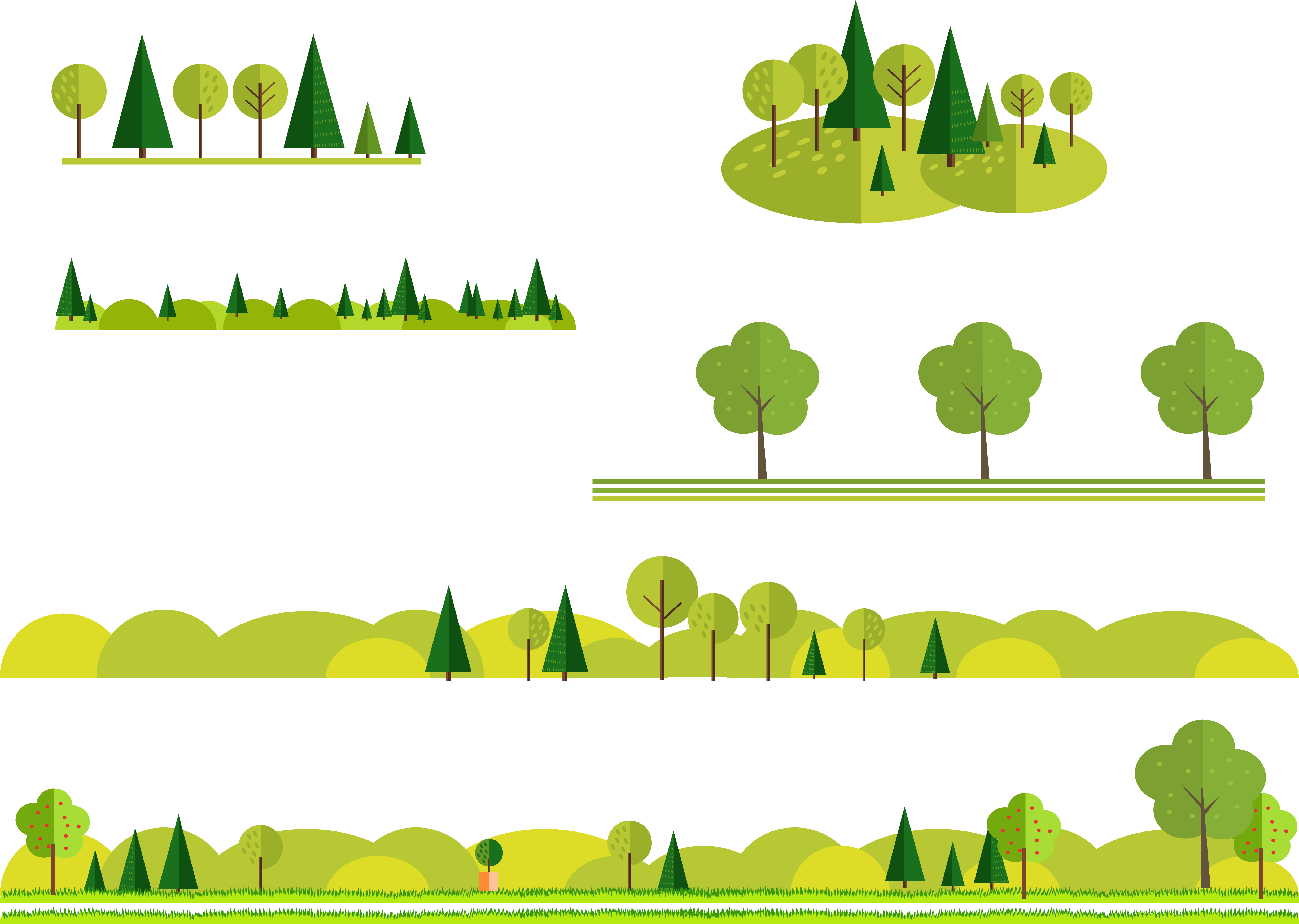 What have we learned today?
(今天我们学到了什么？)
1. 学习了五个表示建筑的单词及词组：
  cinema, post office, bookstore, science museum,   
  hospital
2. 学习了句型：
   — Where is the …?
   — It’s next to …
Homework:
1.Listen, repeat and write  the words. 
2.Design a simple map about your block. And talk about it with your friends.
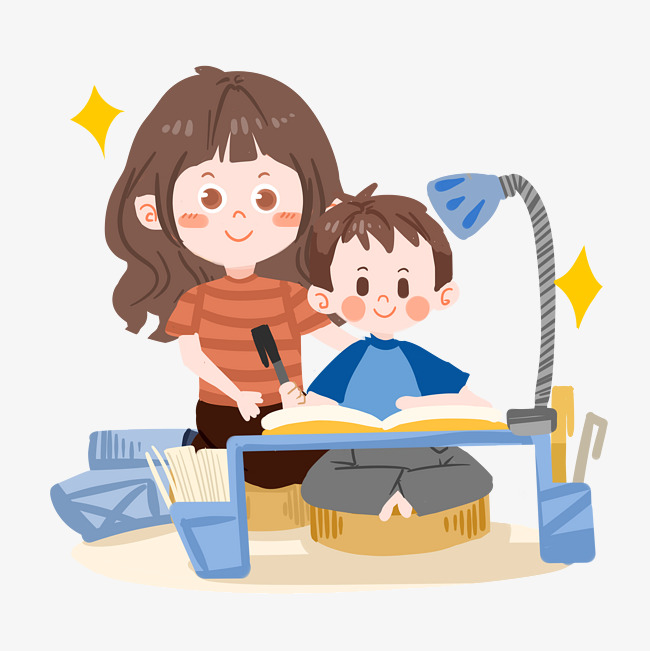 Goodbye
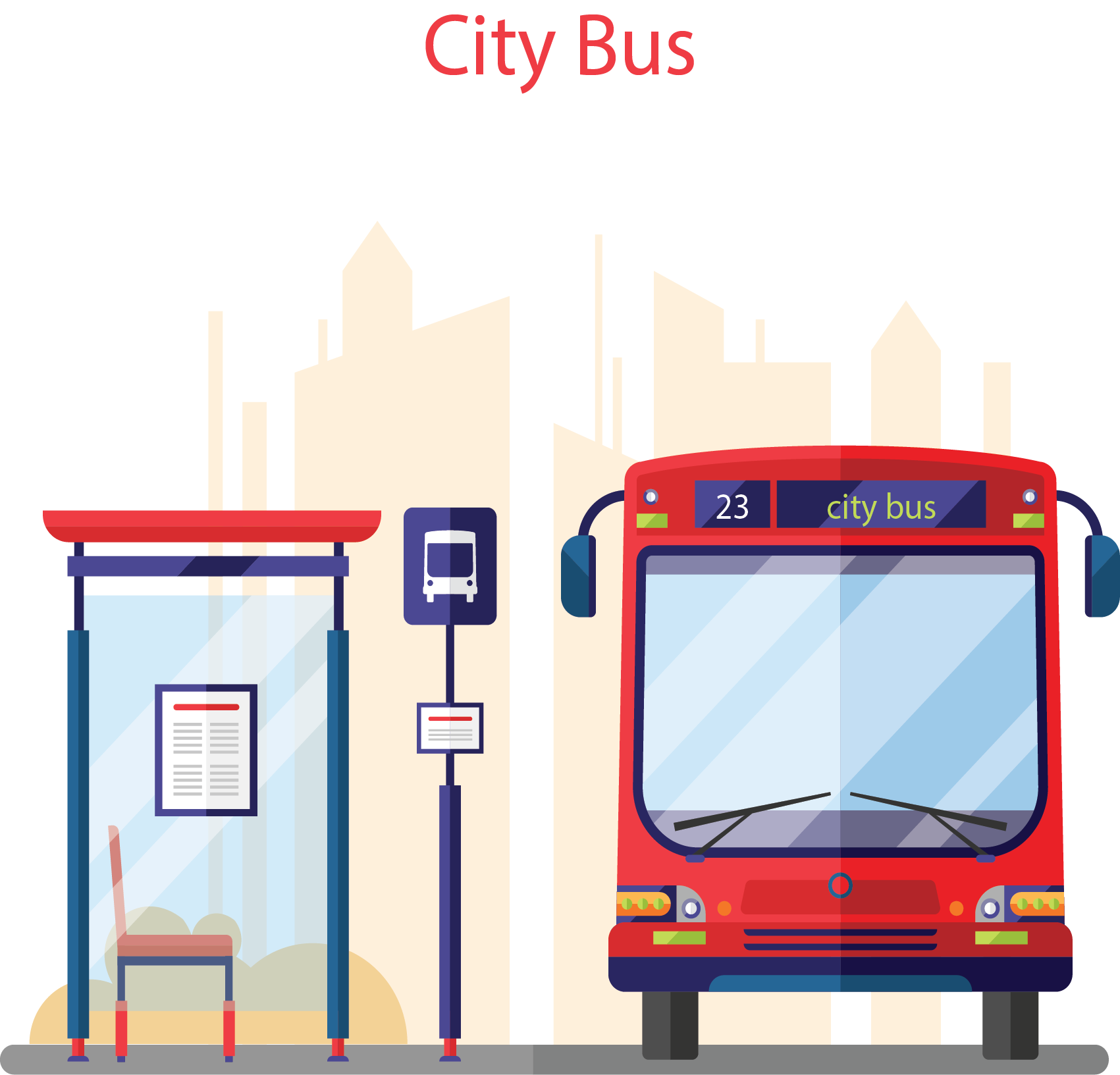 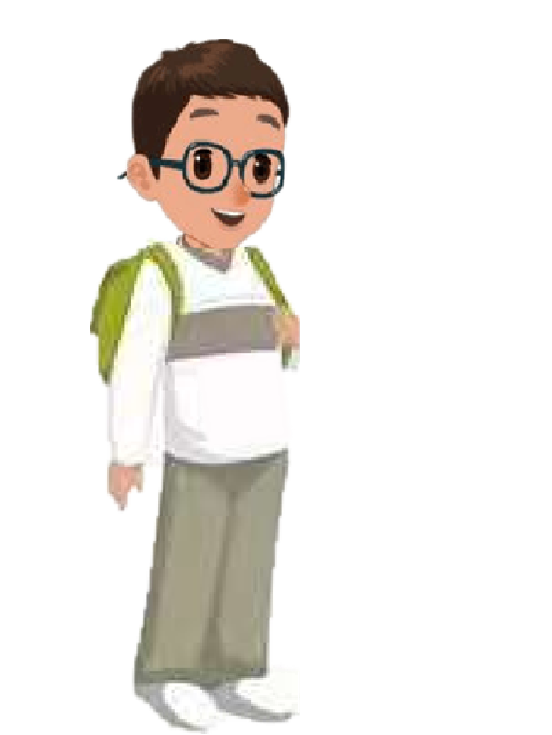 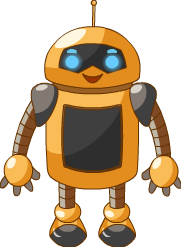